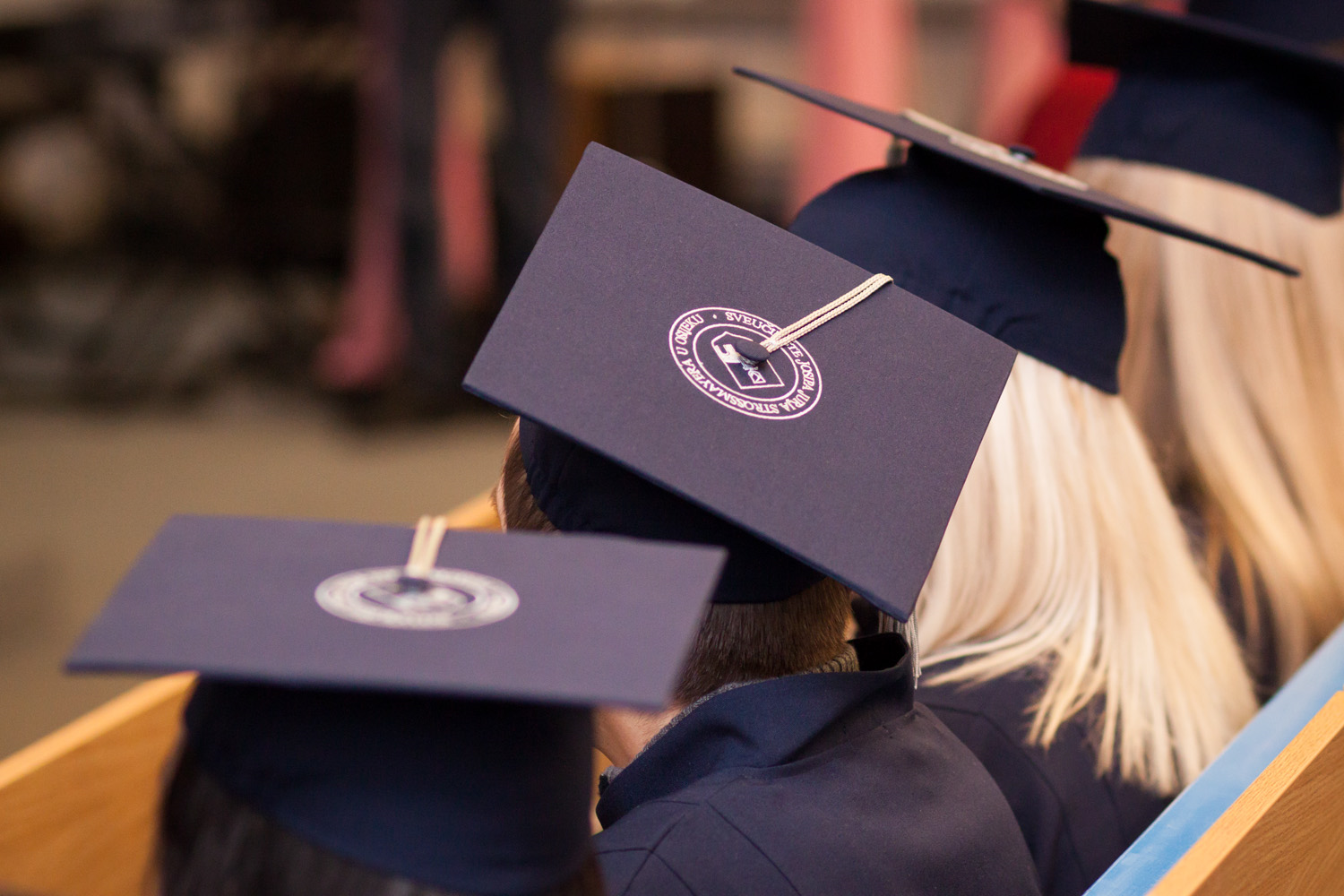 I. PROMOCIJA sveučilišnih prvostupnika matematike, sveučilišnih prvostupnika matematike i računarstva i sveučilišnih magistara edukacije matematike i informatike
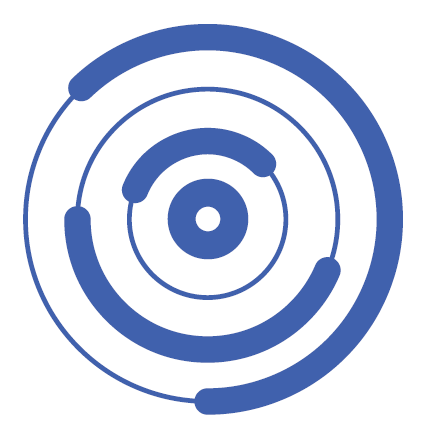 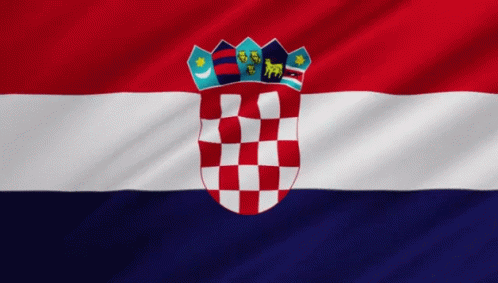 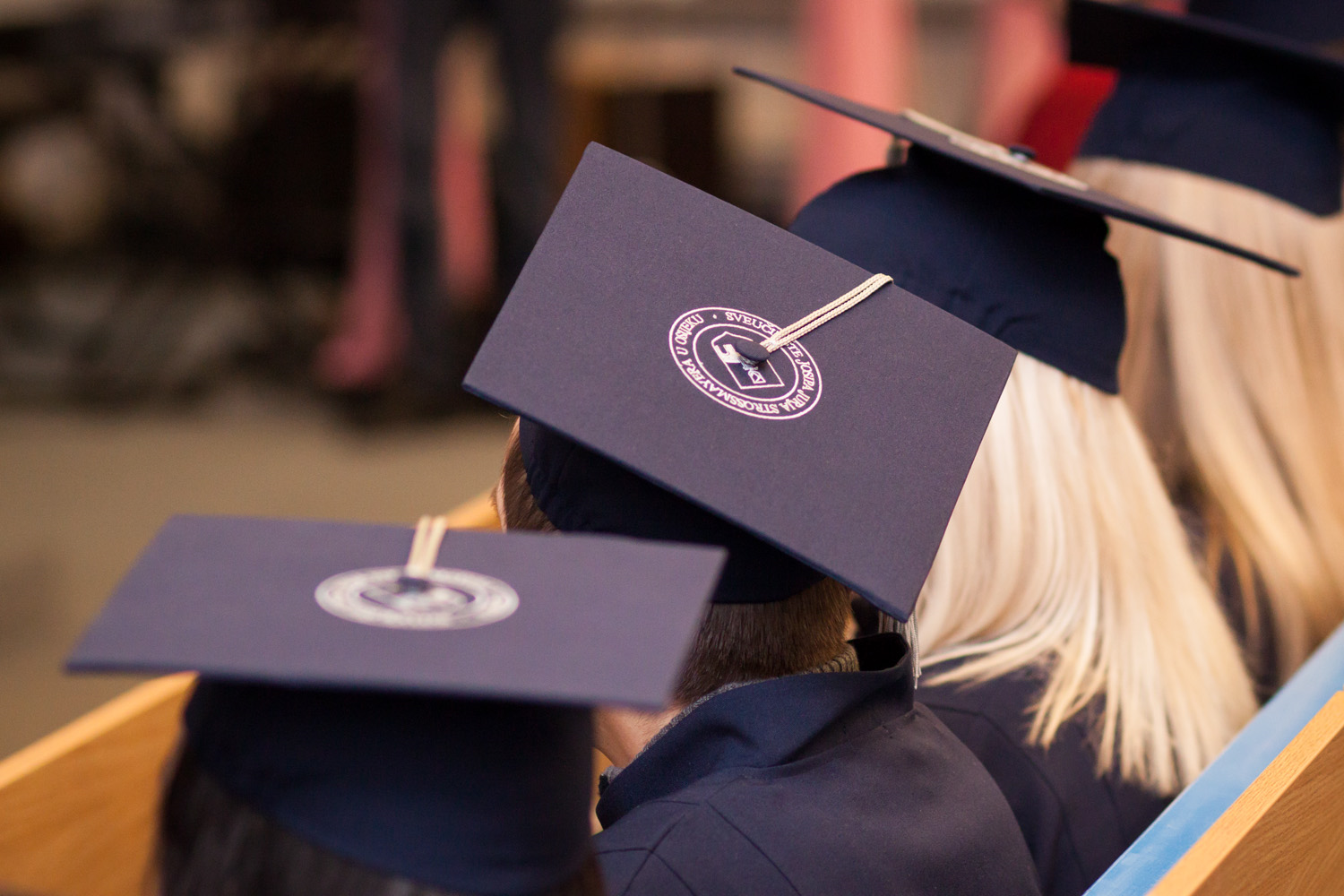 I. PROMOCIJA sveučilišnih prvostupnika matematike, sveučilišnih prvostupnika matematike i računarstva i sveučilišnih magistara edukacije matematike i informatike
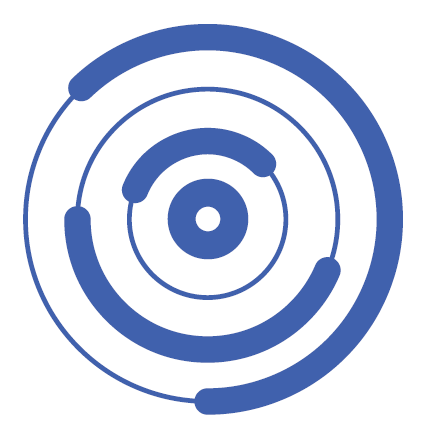 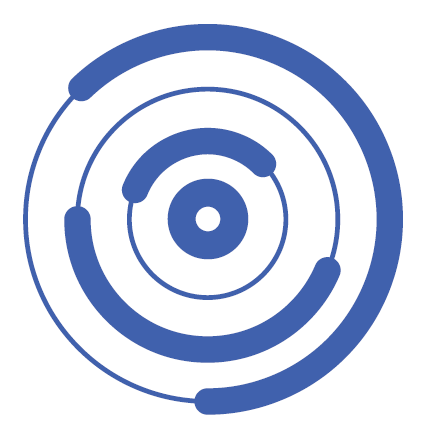 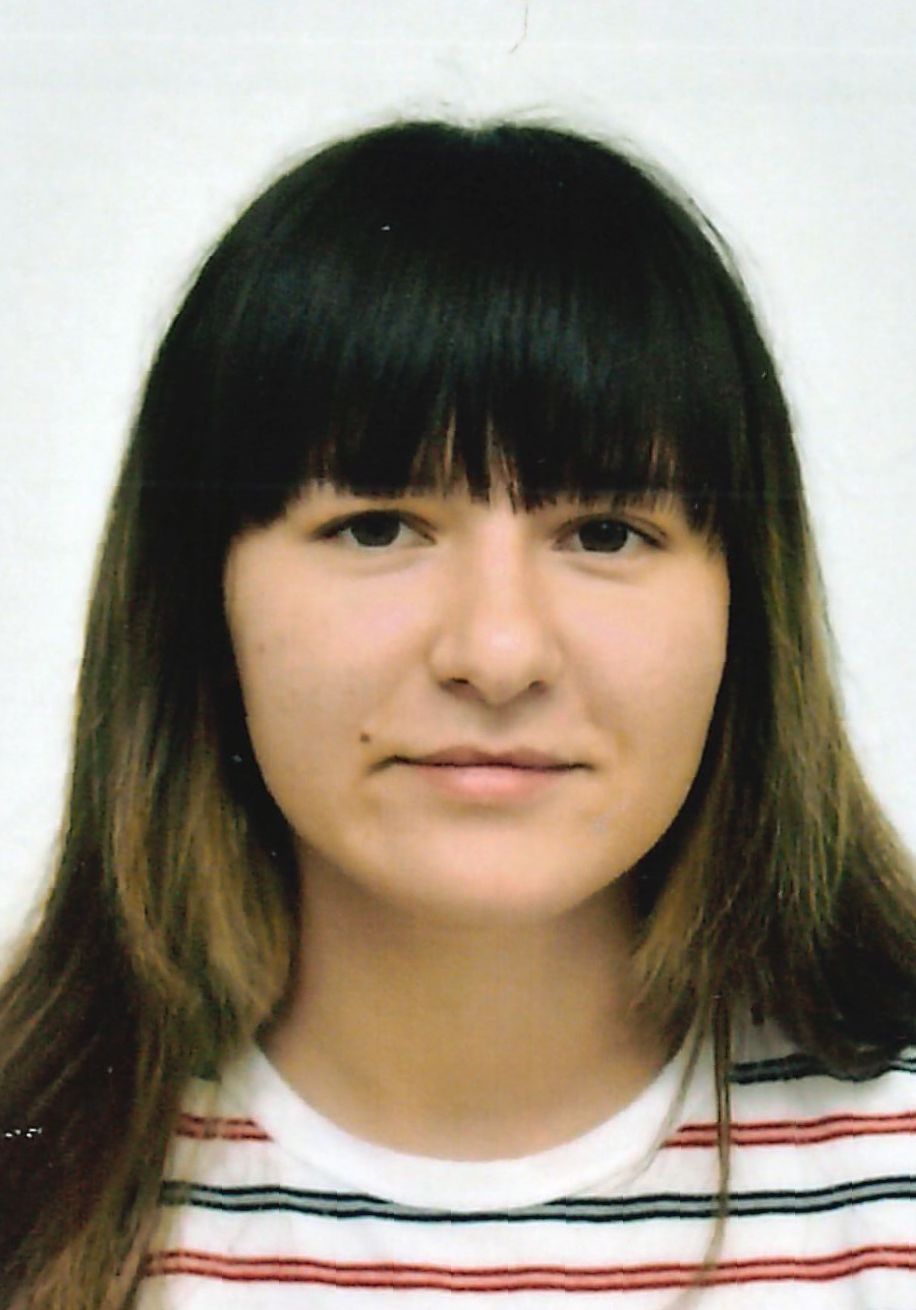 Ravnoteža žice



mentorica:
doc. dr. sc. Jelena Jankov
Anja Balentović
Sveučilišni diplomski studij Matematika i informatika Fakultet primijenjene matematike i informatike, Osijek
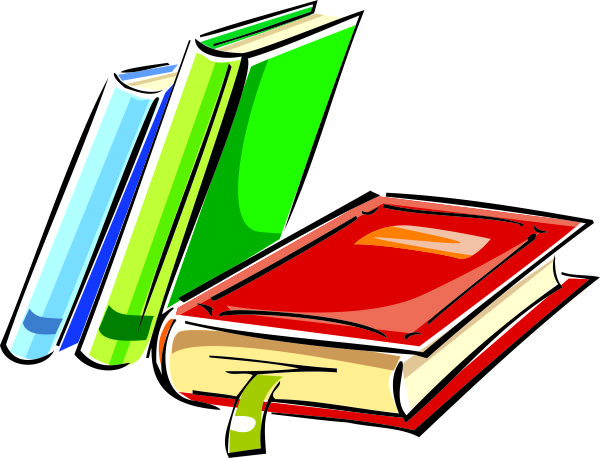 FAKULTET PRIMIJENJENE MATEMATIKE I INFORMATIKE| Sveučilište J. J. Strossmayera u Osijeku
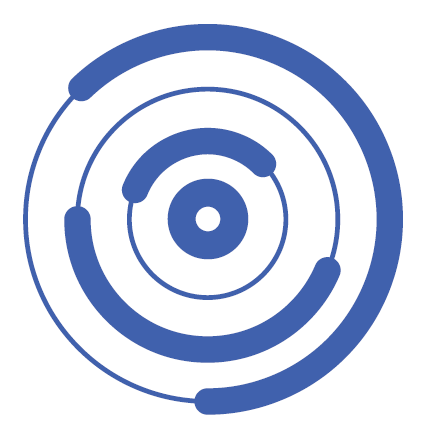 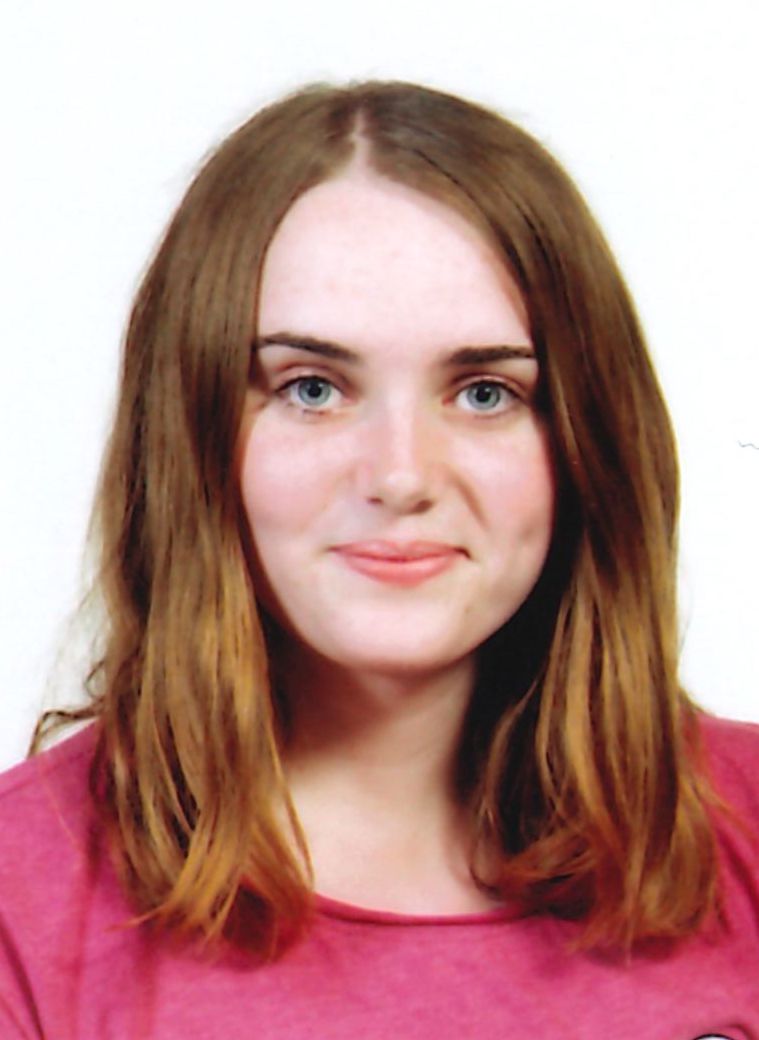 Nizovi



mentorica:
prof. dr. sc. Dragana Jankov Maširević
Barbara Barunović
Sveučilišni diplomski studij Matematika i informatika Fakultet primijenjene matematike i informatike, Osijek
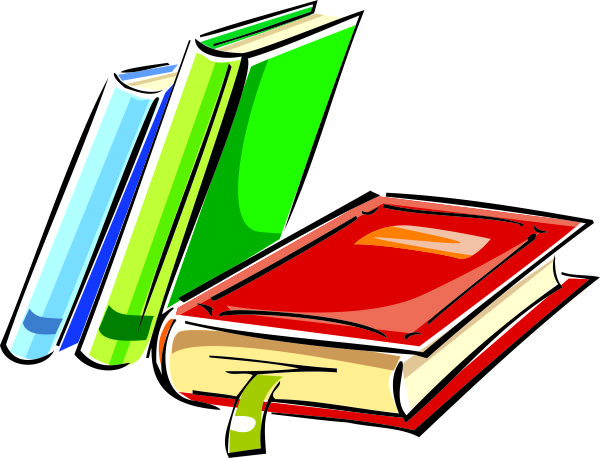 FAKULTET PRIMIJENJENE MATEMATIKE I INFORMATIKE| Sveučilište J. J. Strossmayera u Osijeku
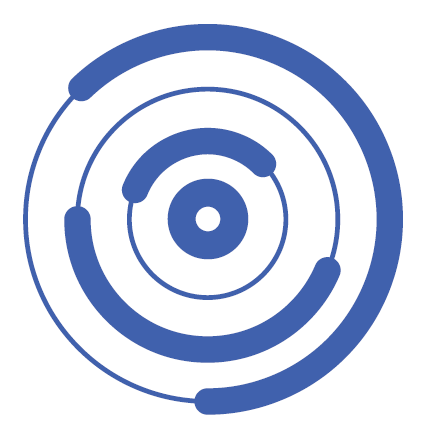 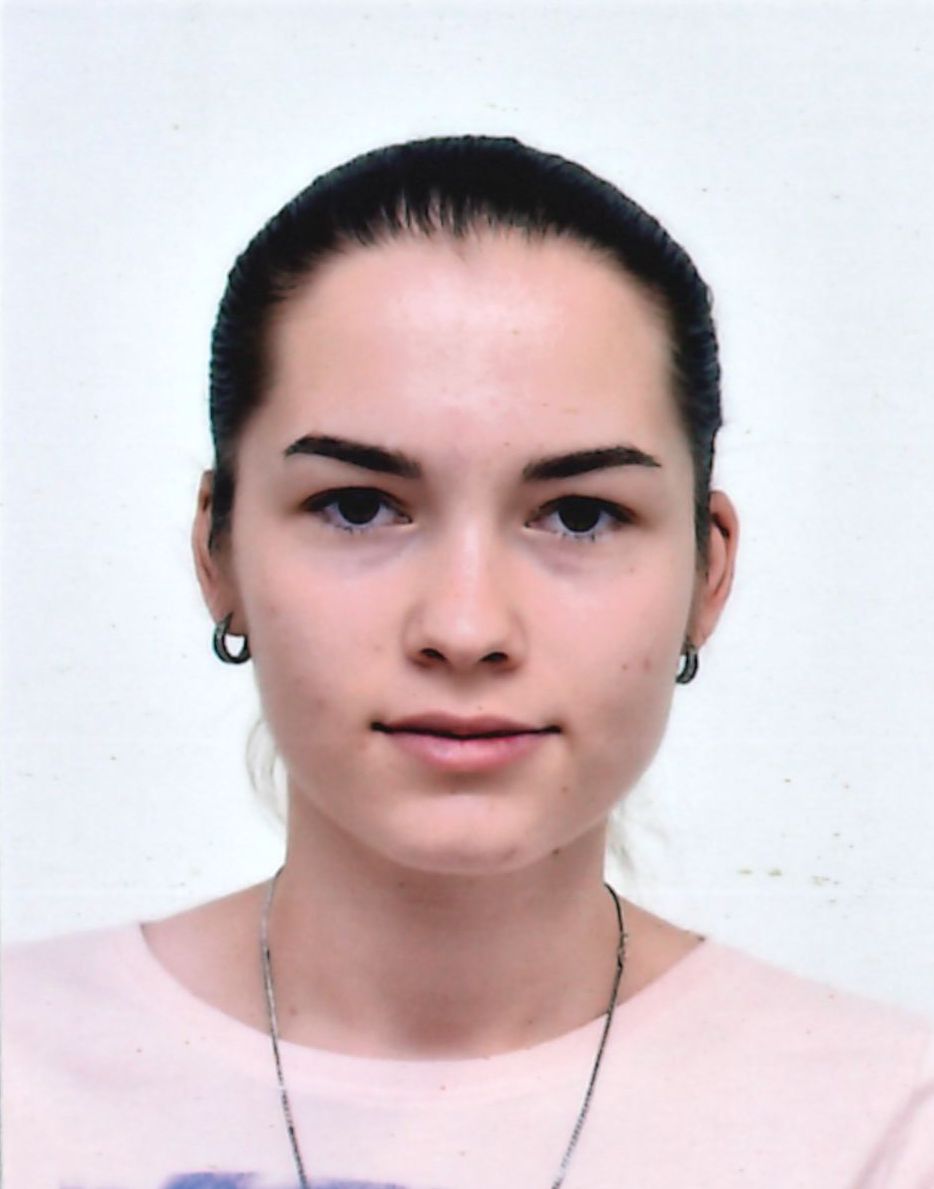 Kroneckerov produkt matrica



mentor:
izv. prof. dr. sc. Zoran Tomljanović
Ema Benko
Sveučilišni diplomski studij Matematika i informatika Fakultet primijenjene matematike i informatike, Osijek
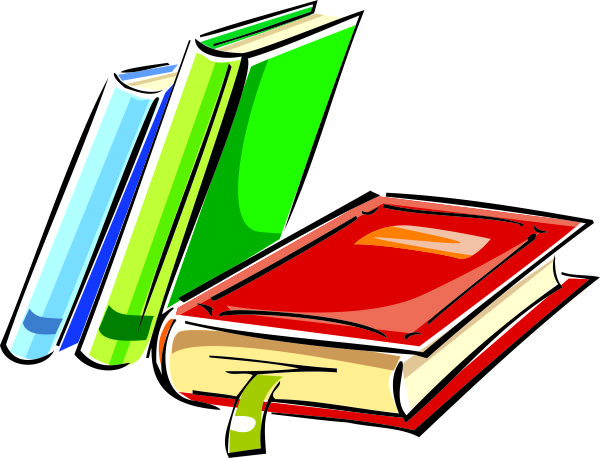 FAKULTET PRIMIJENJENE MATEMATIKE I INFORMATIKE| Sveučilište J. J. Strossmayera u Osijeku
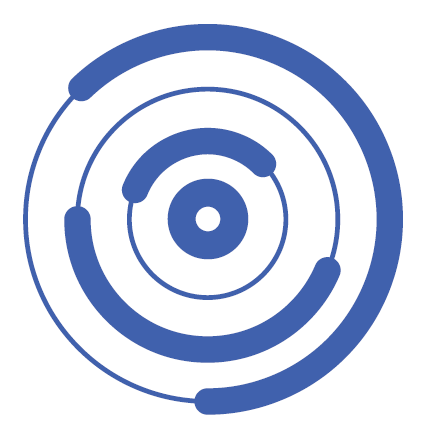 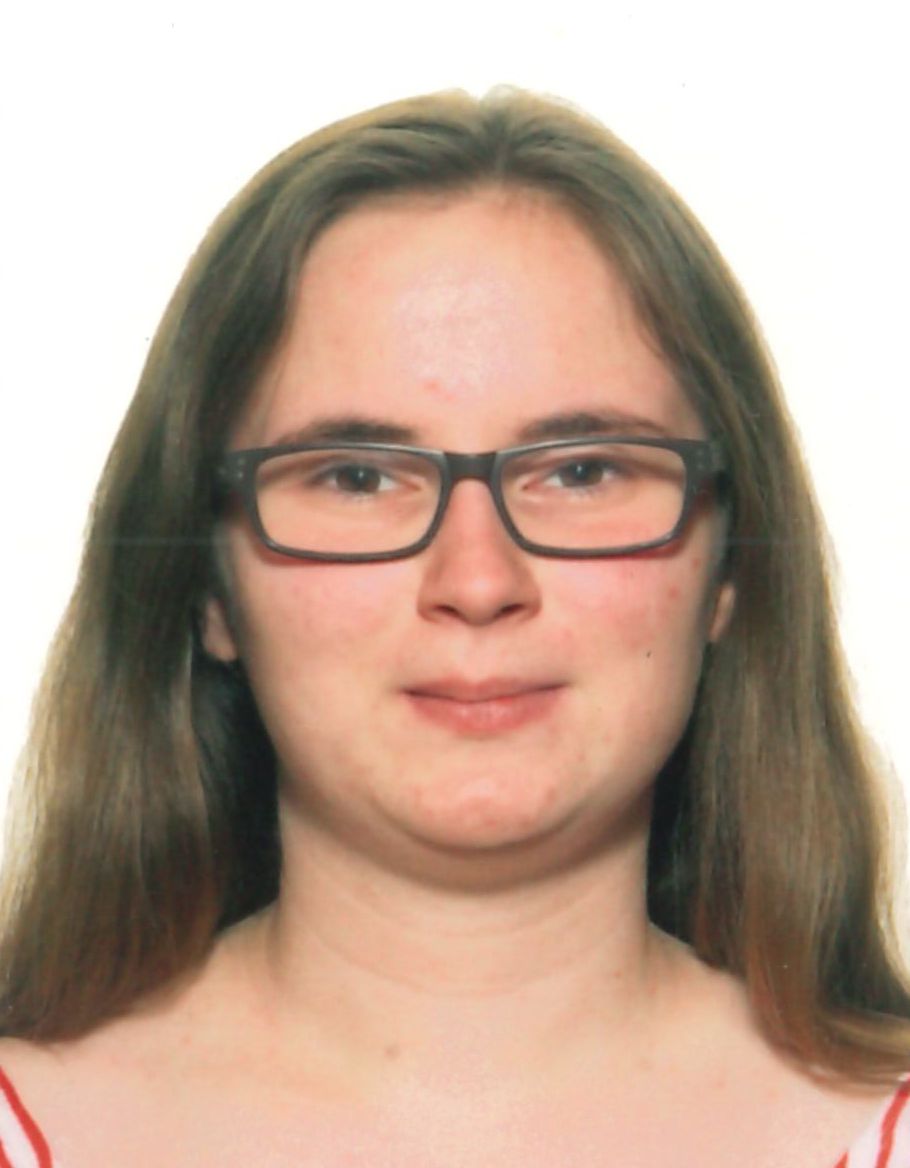 Rješavanje problema premještanja kontejnera pomoću Reshuffle Index with Look-Ahead prioritetnog pravila

mentorica:
doc. dr. sc. Mateja Đumić
Iva Butumović
Sveučilišni diplomski studij Matematika i informatika Fakultet primijenjene matematike i informatike, Osijek
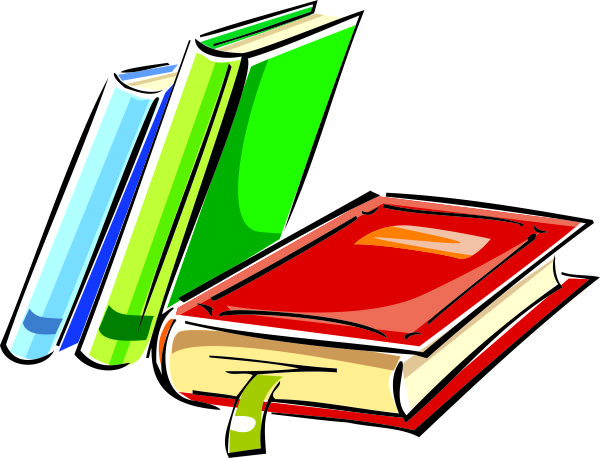 FAKULTET PRIMIJENJENE MATEMATIKE I INFORMATIKE| Sveučilište J. J. Strossmayera u Osijeku
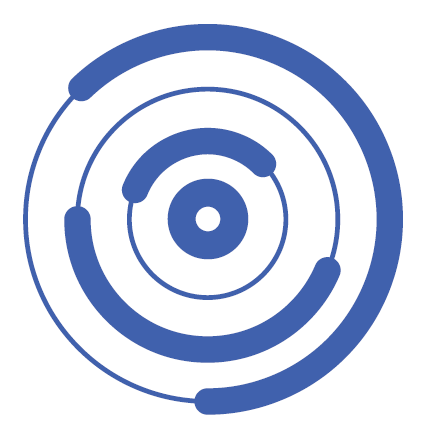 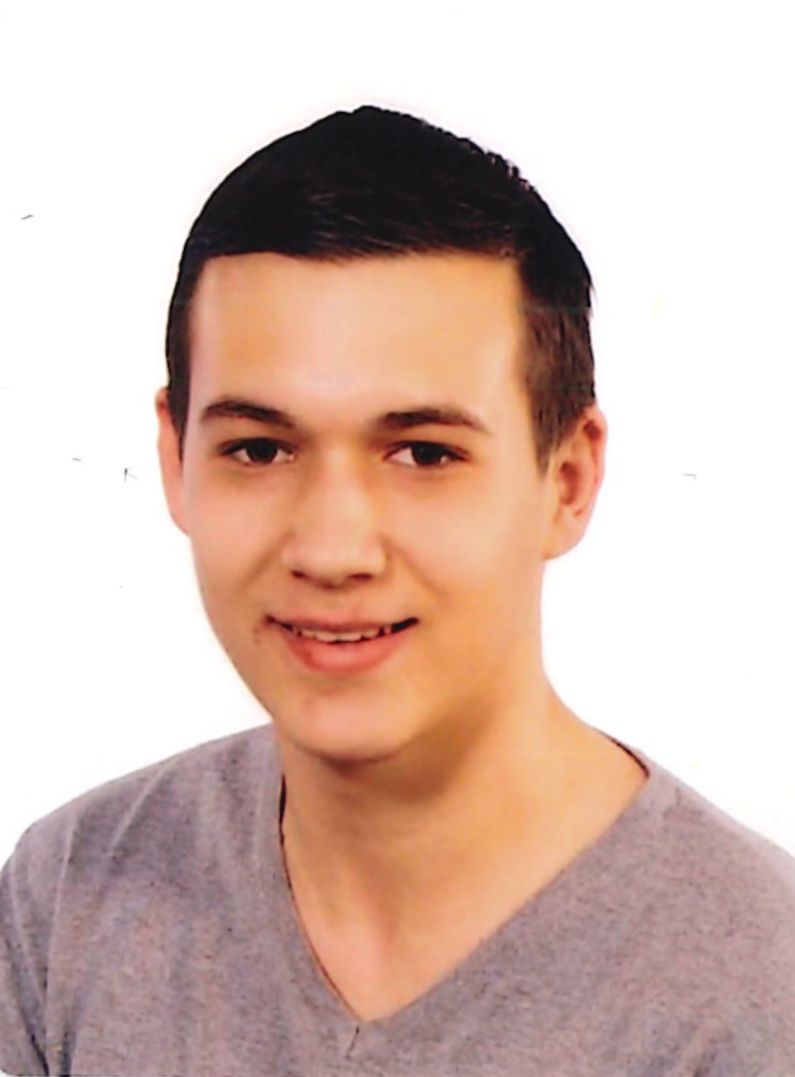 Algoritmi u teoriji brojeva


mentor:
prof. dr. sc. Ivan Matić
Filip Cindrić
Sveučilišni diplomski studij Matematika i informatika Fakultet primijenjene matematike i informatike, Osijek
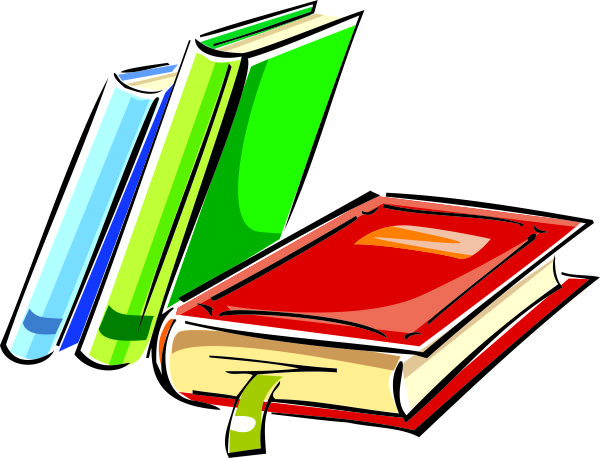 FAKULTET PRIMIJENJENE MATEMATIKE I INFORMATIKE| Sveučilište J. J. Strossmayera u Osijeku
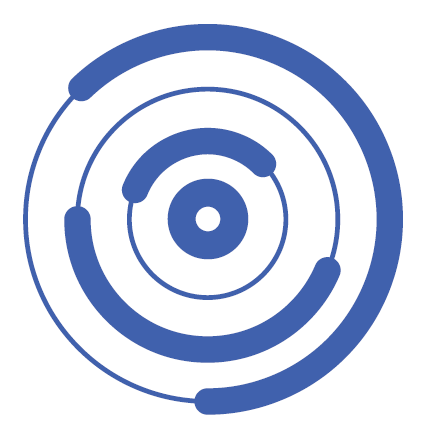 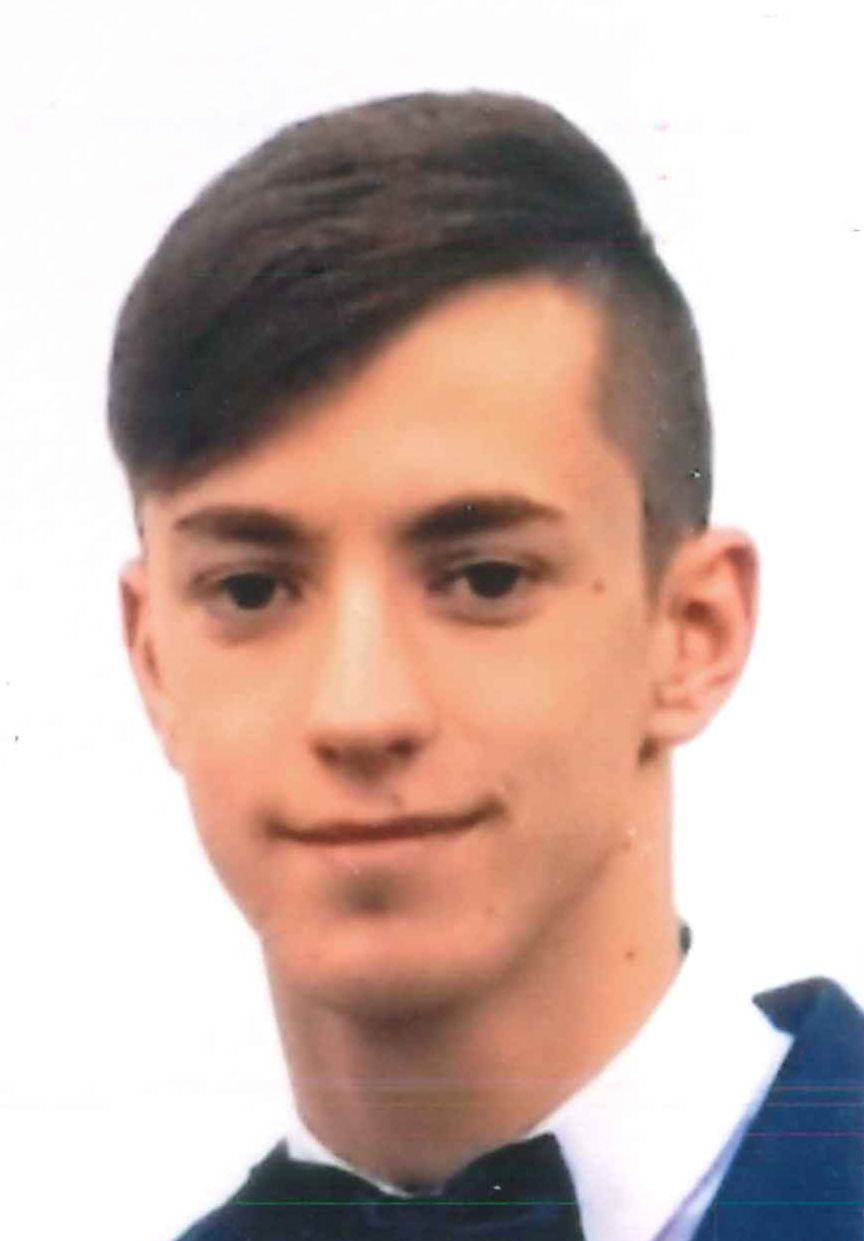 Holistički pristup interakciji s nao robotom: od detekcije zvuka do govorne povratne informacije koristeći OPENAI tehnologiju

mentor:
doc. dr. sc. Domagoj Ševerdija
Fran Čolić
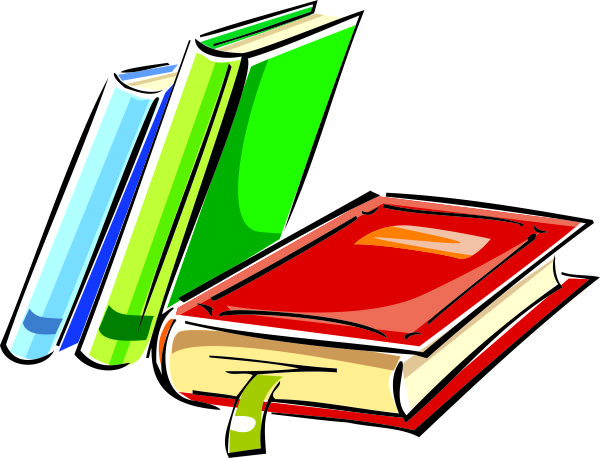 nezaposlen
FAKULTET PRIMIJENJENE MATEMATIKE I INFORMATIKE| Sveučilište J. J. Strossmayera u Osijeku
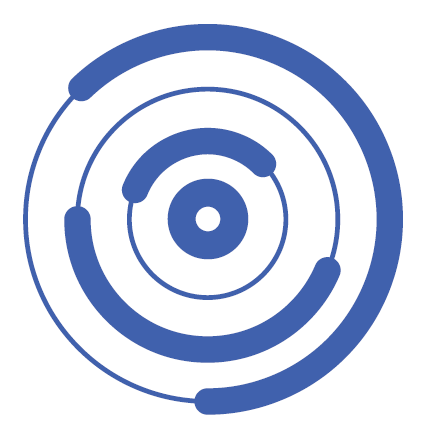 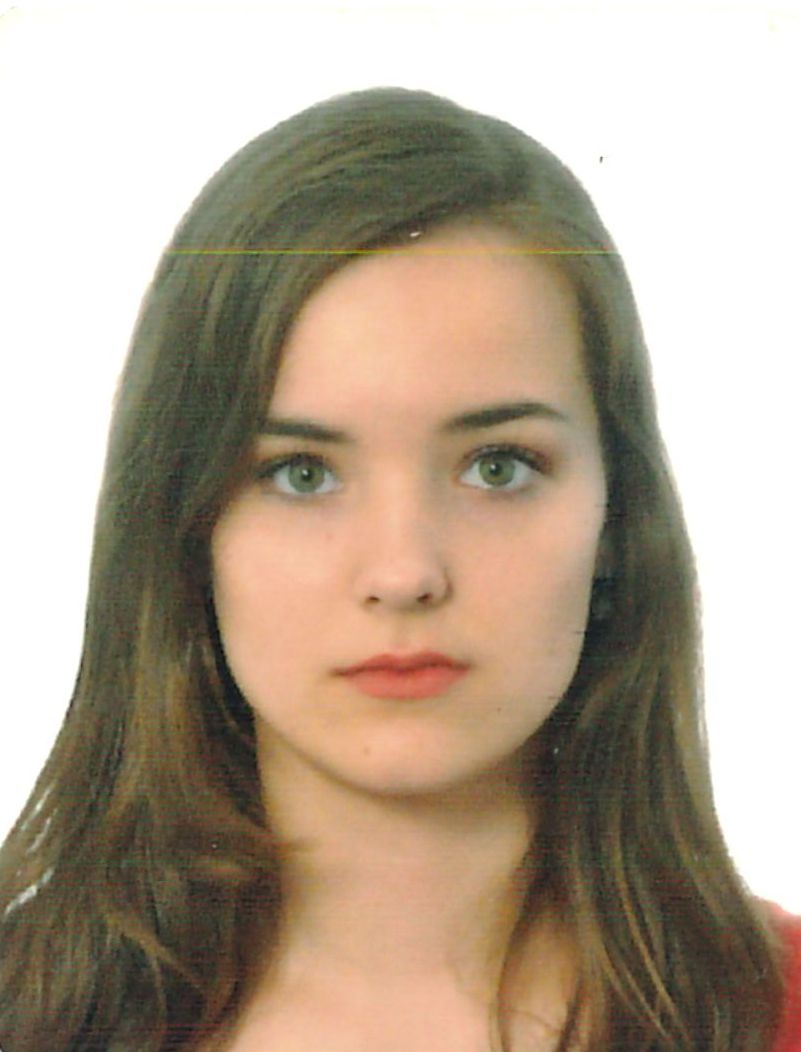 Titranje žice



mentor:
prof. dr. sc. Krešimir Burazin
Matea Čučman
Sveučilišni diplomski studij Matematika i informatika Fakultet primijenjene matematike i informatike, Osijek
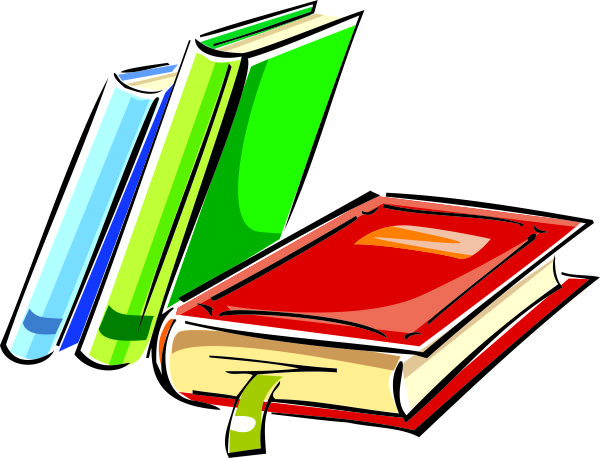 FAKULTET PRIMIJENJENE MATEMATIKE I INFORMATIKE| Sveučilište J. J. Strossmayera u Osijeku
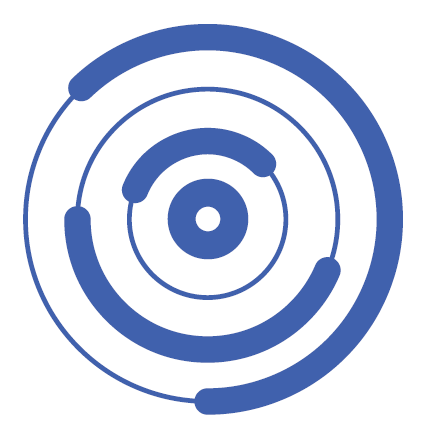 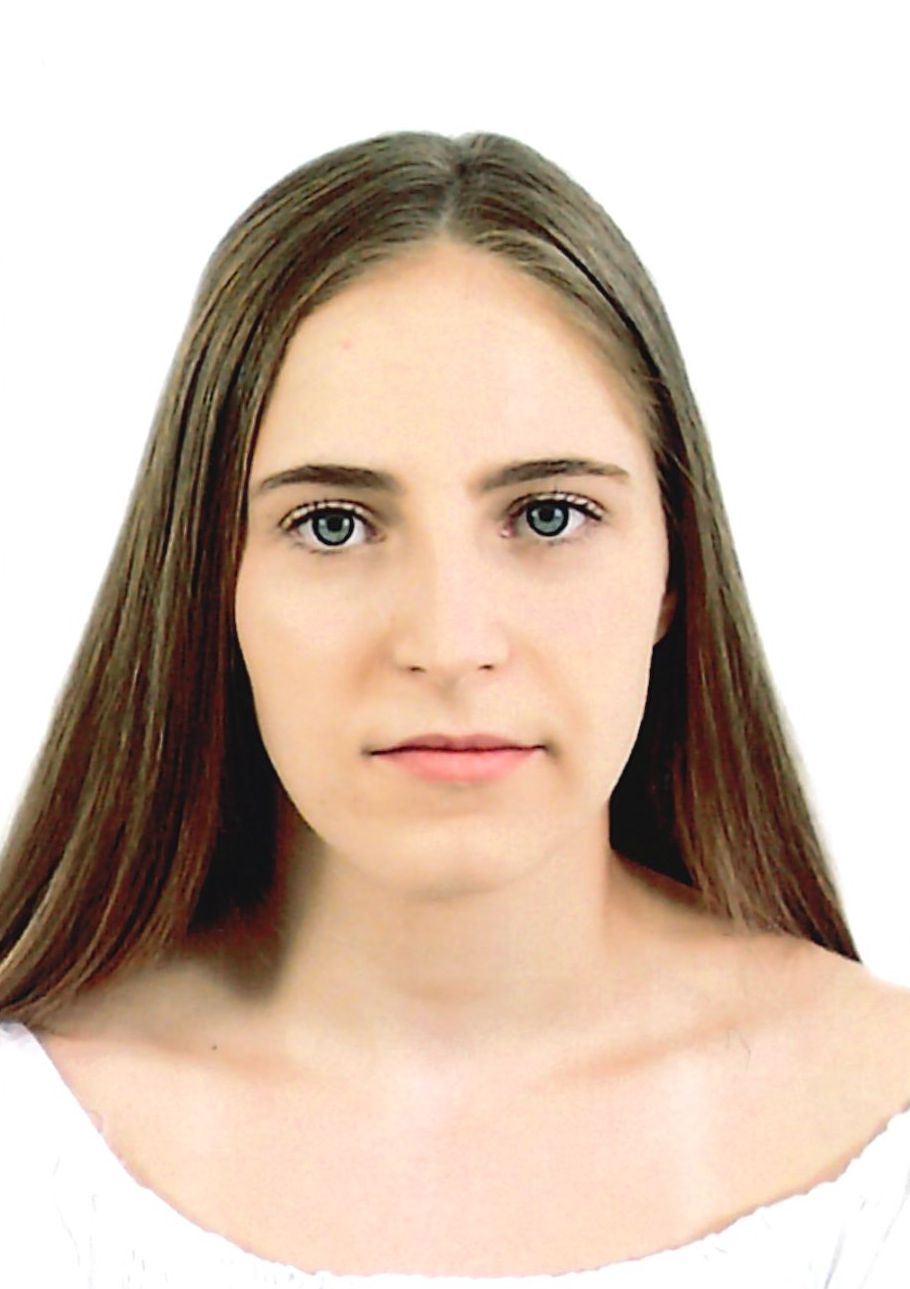 Derivacija vektorske funkcije i primjene


mentorica:
doc. dr. sc. Jelena Jankov Pavlović
Sara Garaj
Sveučilišni diplomski studij Matematika i informatika Fakultet primijenjene matematike i informatike, Osijek
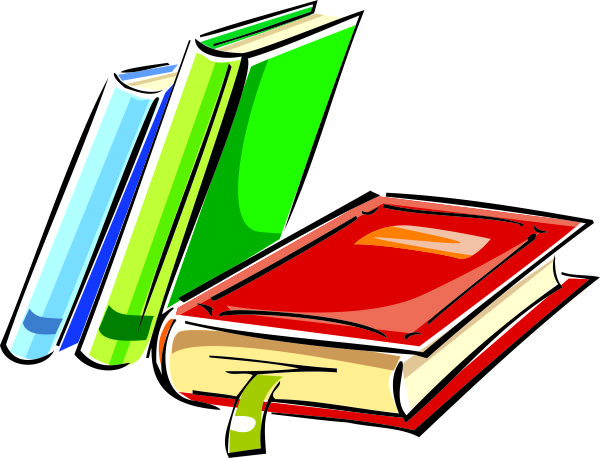 FAKULTET PRIMIJENJENE MATEMATIKE I INFORMATIKE| Sveučilište J. J. Strossmayera u Osijeku
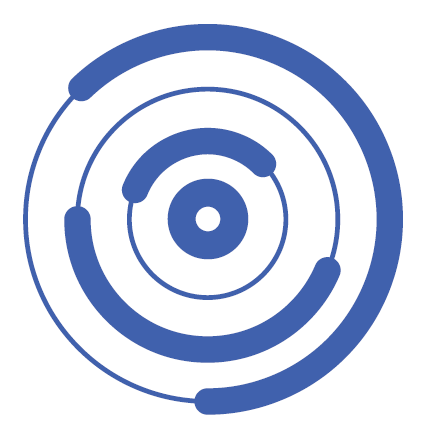 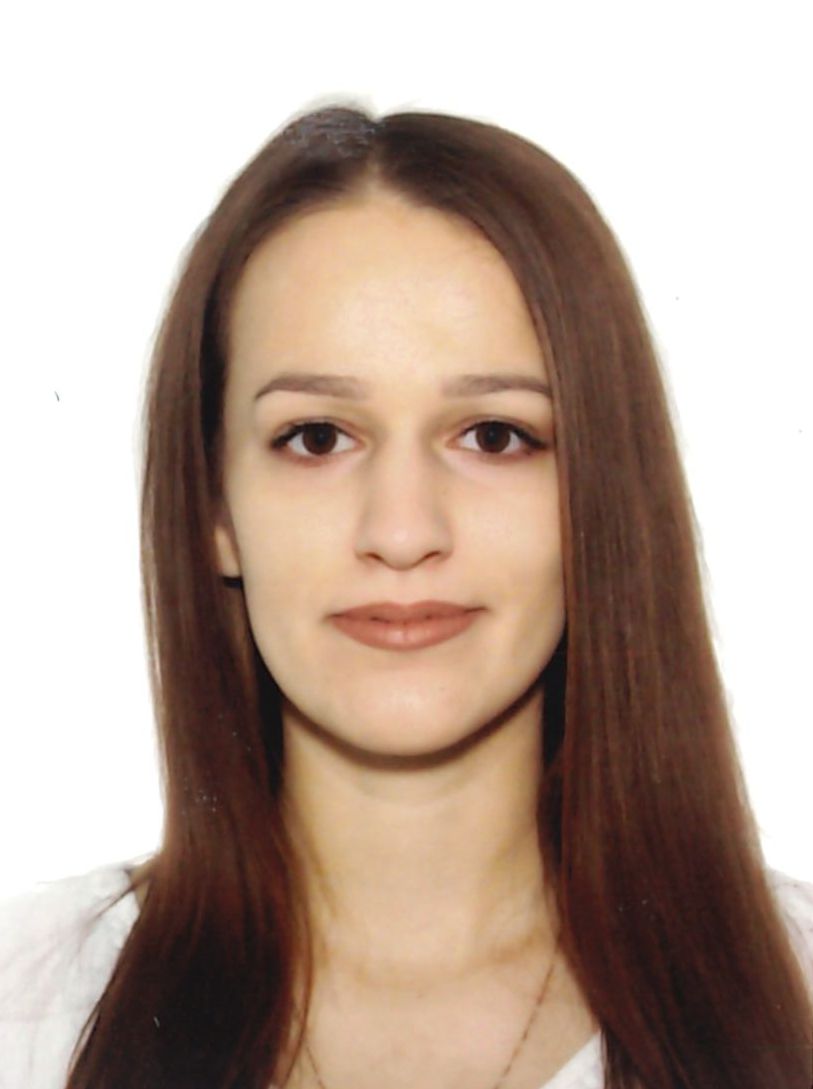 Baza podataka za rezervacije u lokalima


mentorica:
doc. dr. sc. Mateja Đumić
Kristina Gotal
Sveučilišni diplomski studij Matematika i informatika Fakultet primijenjene matematike i informatike, Osijek
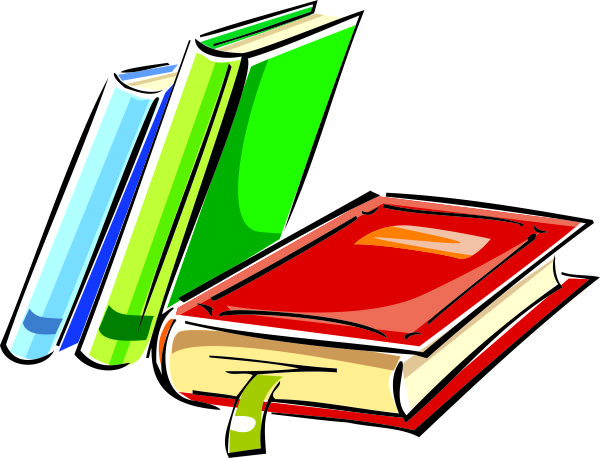 FAKULTET PRIMIJENJENE MATEMATIKE I INFORMATIKE| Sveučilište J. J. Strossmayera u Osijeku
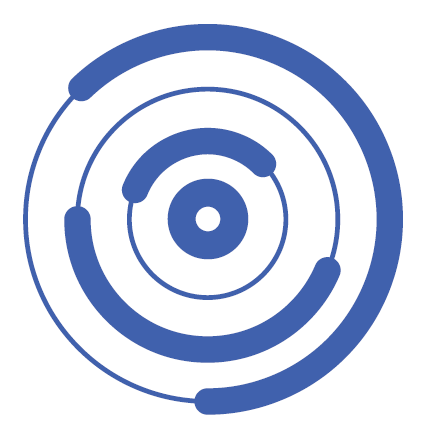 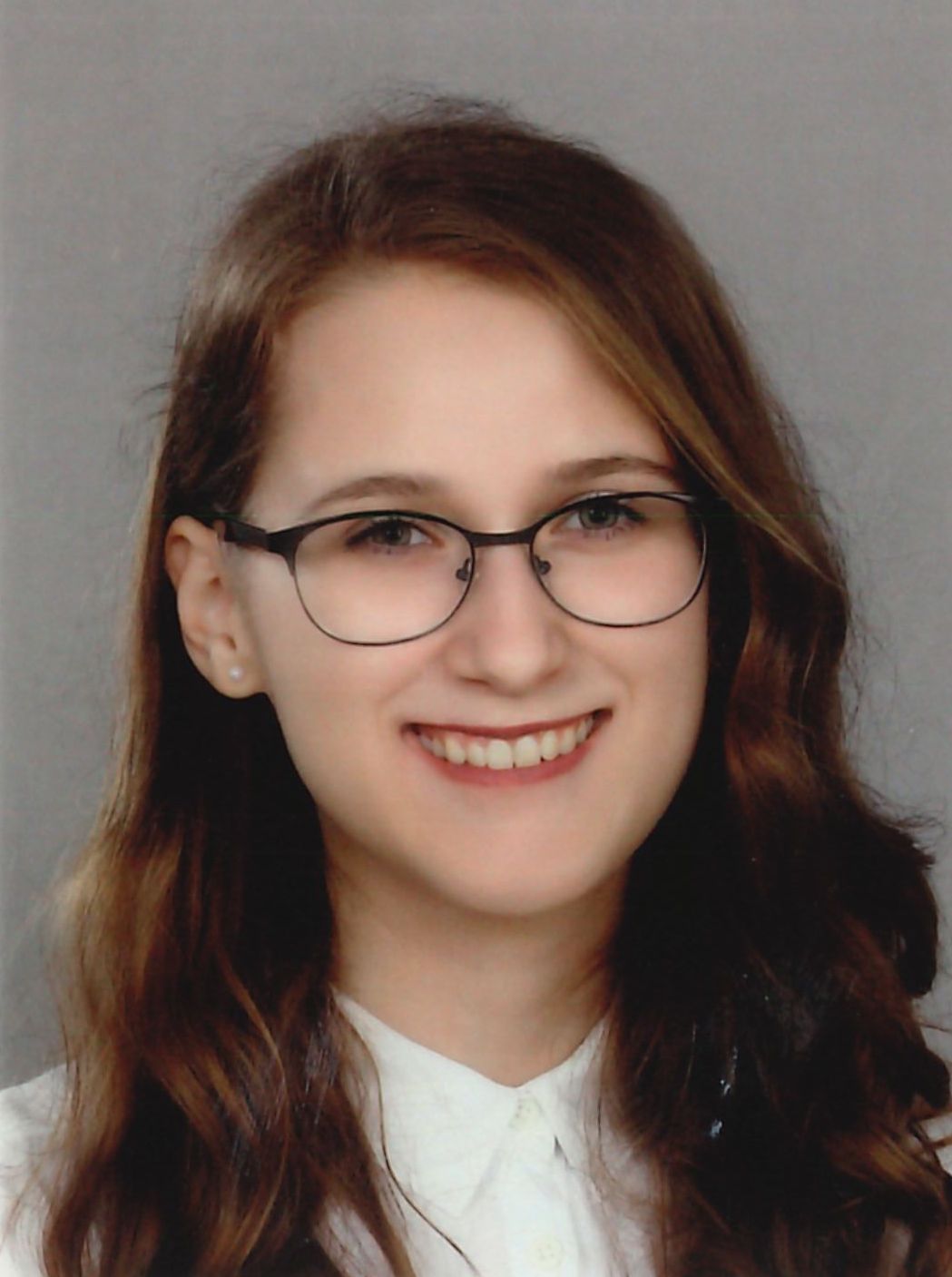 Krylovljevi potprostori i primjene


mentorica:
doc. dr. sc. Ivana Kuzmanović Ivičić
Petra Grbeš
Sveučilišni diplomski studij Matematika i informatika Fakultet primijenjene matematike i informatike, Osijek
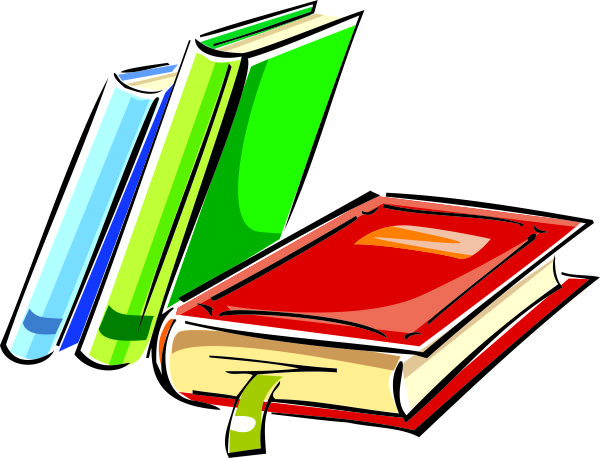 FAKULTET PRIMIJENJENE MATEMATIKE I INFORMATIKE| Sveučilište J. J. Strossmayera u Osijeku
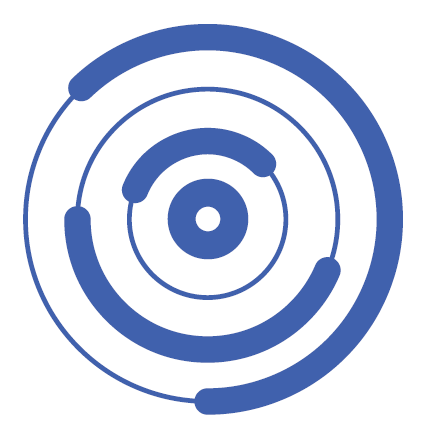 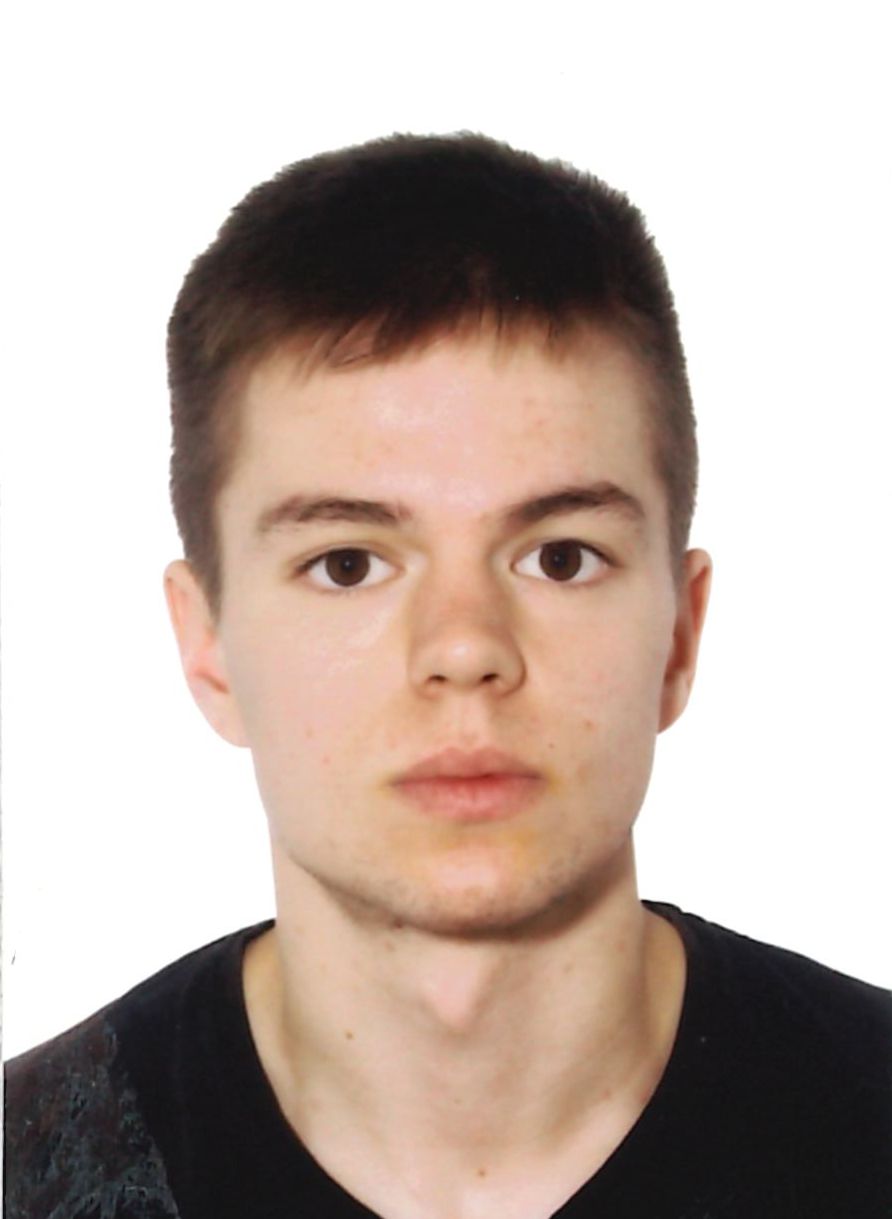 Arhitektura zasnovana na komponentama


mentor:
izv. prof. dr. sc. Domagoj Matijević
Mateo Hajduković
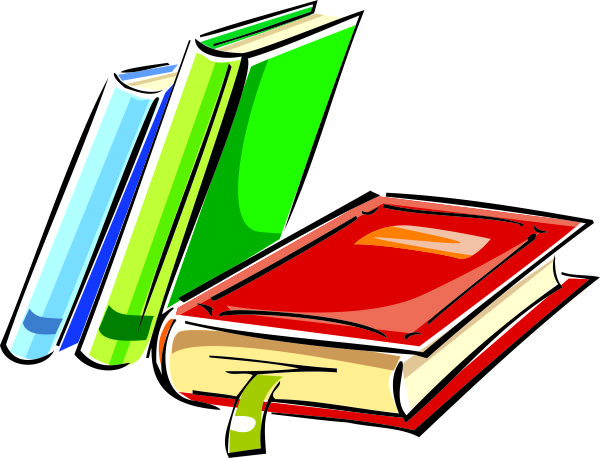 DEV ME, obrt za informacijske tehnologije u Osijeku
FAKULTET PRIMIJENJENE MATEMATIKE I INFORMATIKE| Sveučilište J. J. Strossmayera u Osijeku
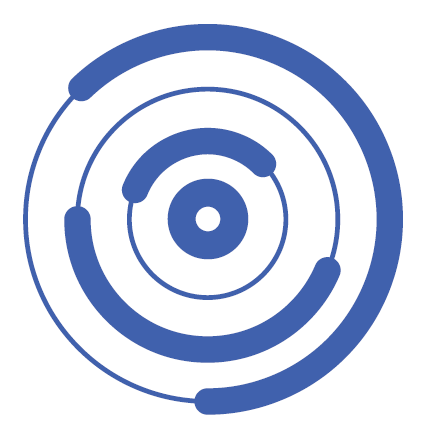 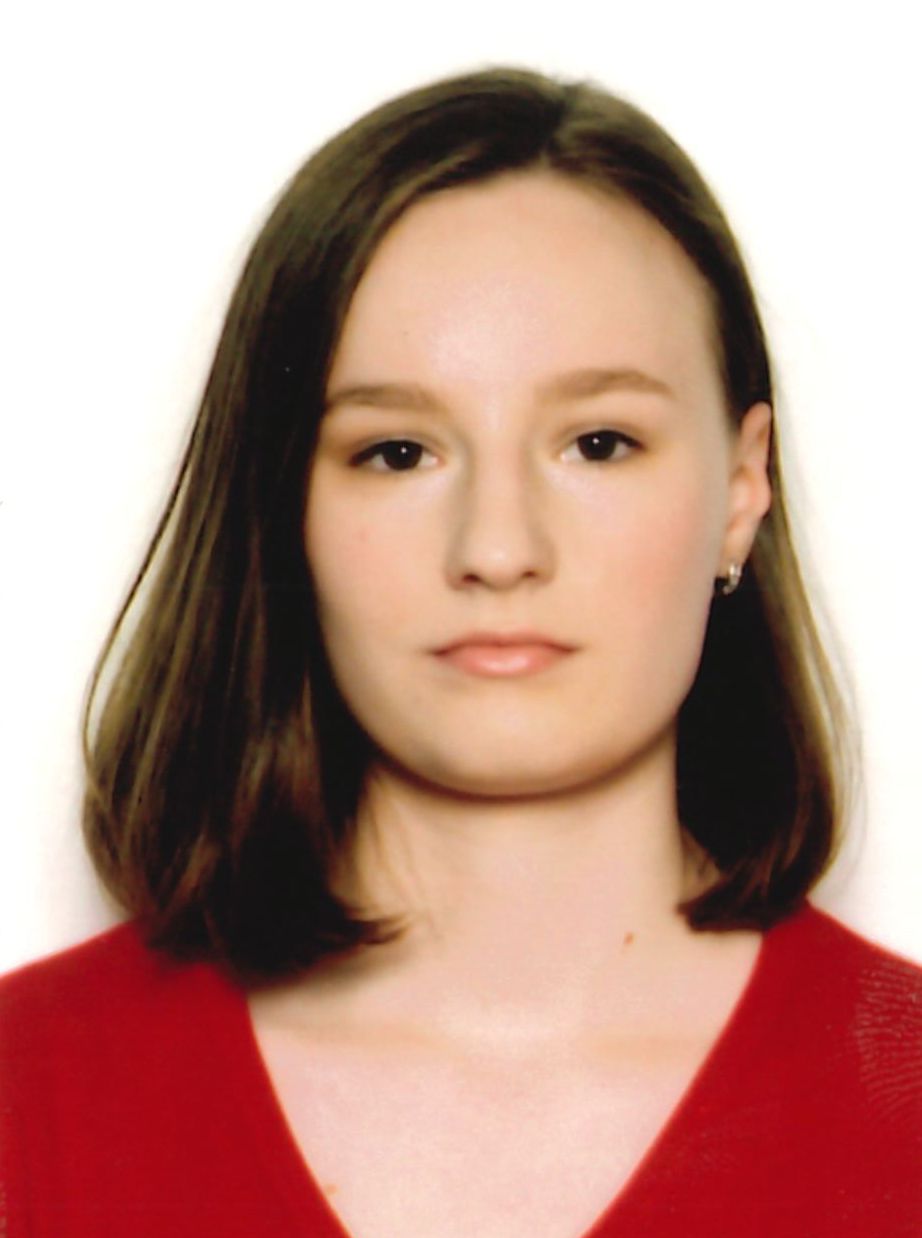 Slijedna shema za generiranje rasporeda i prioritetna pravila za rješavanje problema raspoređivanja s ograničenim sredstvima
mentorica:
doc. dr. sc. Mateja Đumić
Anita Hančić
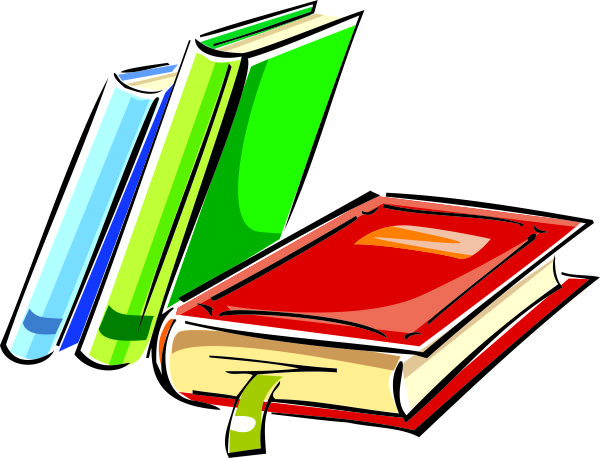 Interspar u Osijeku
FAKULTET PRIMIJENJENE MATEMATIKE I INFORMATIKE| Sveučilište J. J. Strossmayera u Osijeku
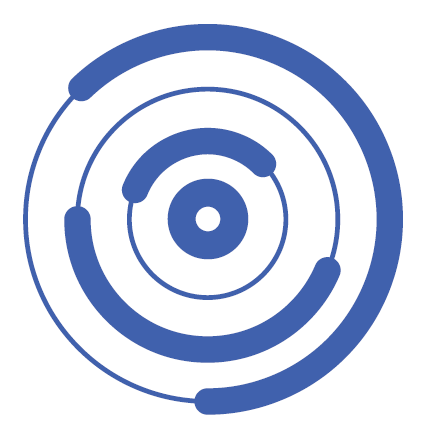 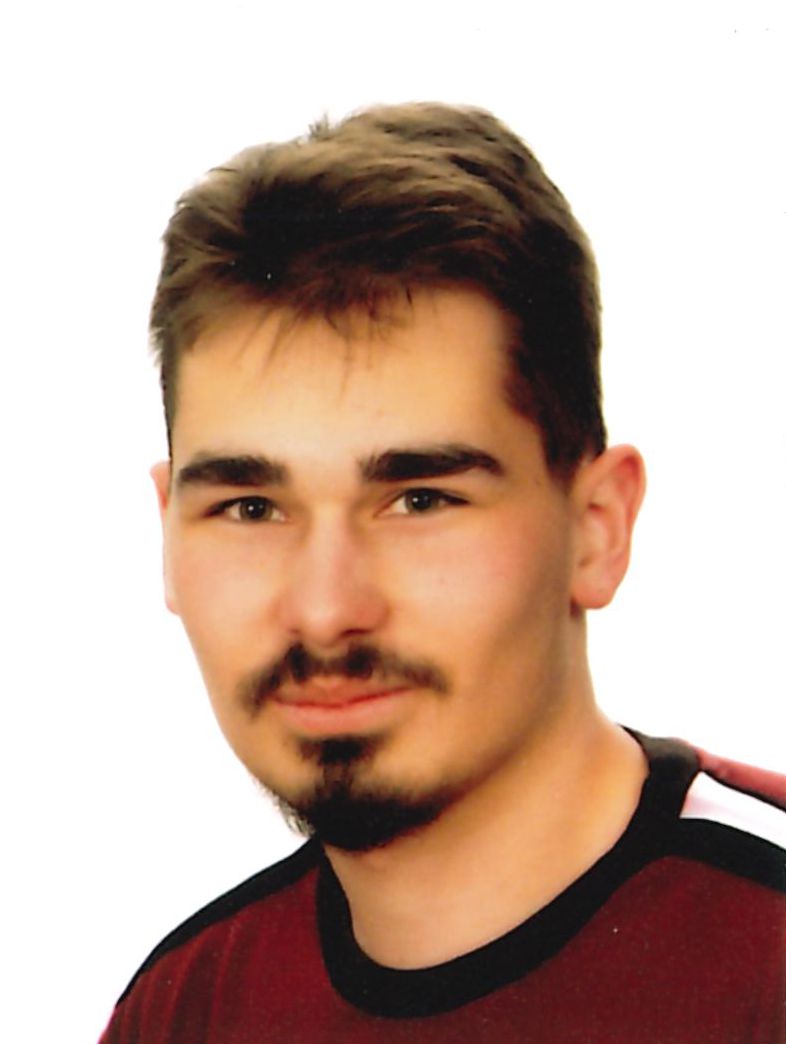 Verižni razlomci i neke njihove primjene


mentor:
izv. prof. dr. sc. Ivan Soldo
Lovro Hudeček
Sveučilišni diplomski studij Matematika i informatika Fakultet primijenjene matematike i informatike, Osijek
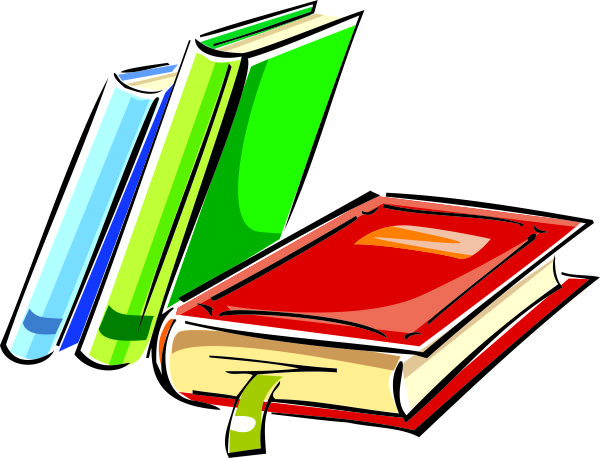 FAKULTET PRIMIJENJENE MATEMATIKE I INFORMATIKE| Sveučilište J. J. Strossmayera u Osijeku
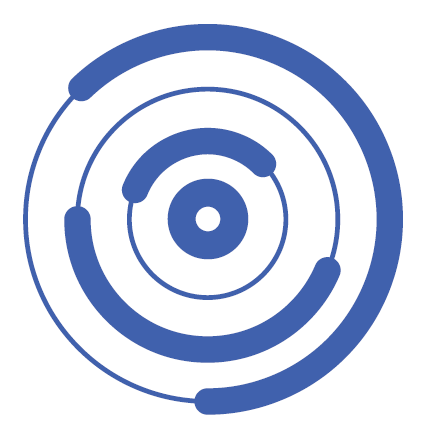 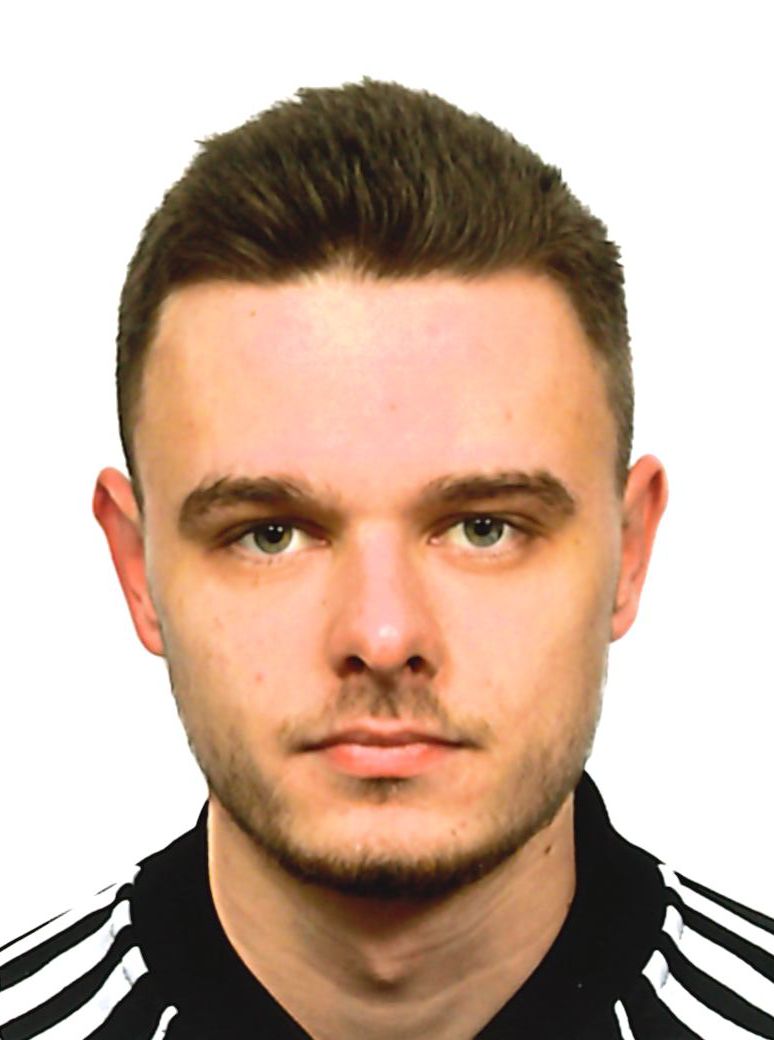 Automatizacija matematičkog modela u procjeni vjerojatnosti ishoda nogometnih utakmica primjenom Poissonovog modela
mentor:
izv. prof. dr. sc. Danijel Grahovac
Antonio Ištvanović
Sveučilišni diplomski studij Matematika i informatika Fakultet primijenjene matematike i informatike, Osijek
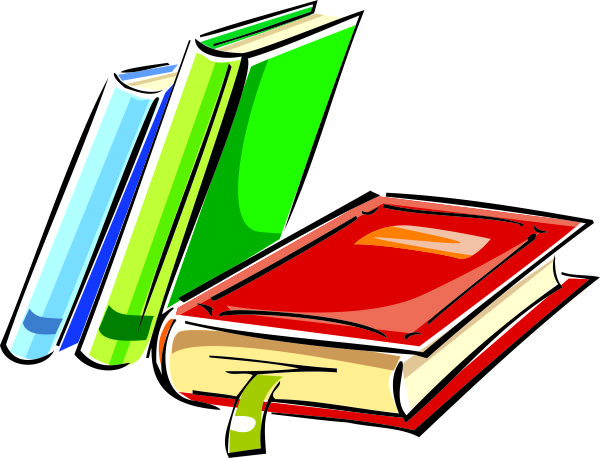 FAKULTET PRIMIJENJENE MATEMATIKE I INFORMATIKE| Sveučilište J. J. Strossmayera u Osijeku
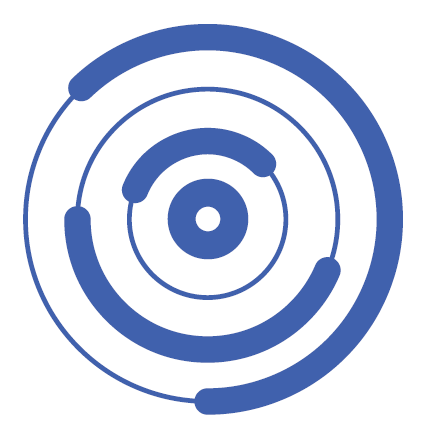 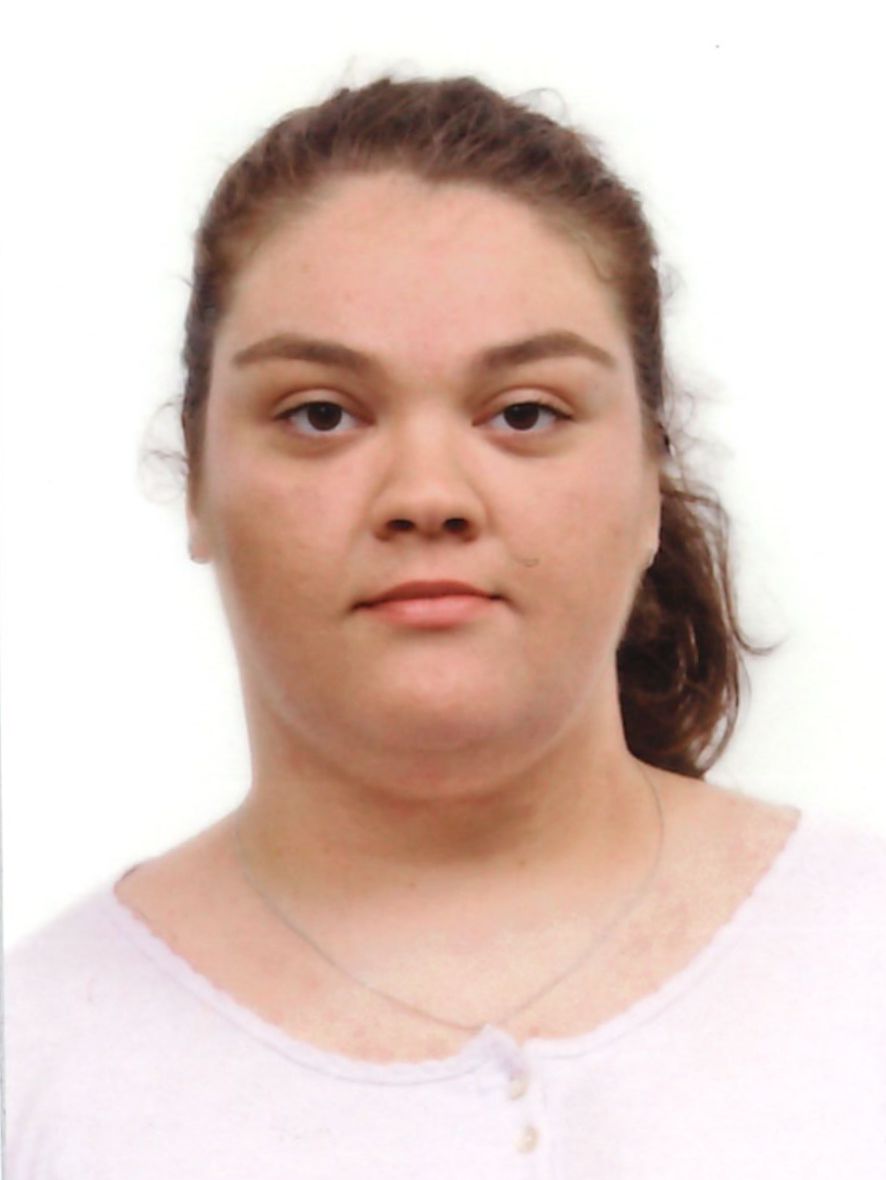 Testiranje statističkih hipoteza


mentor:
doc. dr. sc. Ivan Papić
Doris Jukić
Sveučilišni diplomski studij Matematika i informatika Fakultet primijenjene matematike i informatike, Osijek
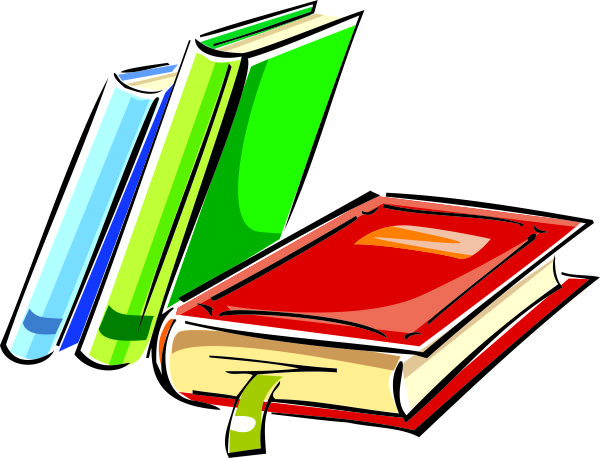 FAKULTET PRIMIJENJENE MATEMATIKE I INFORMATIKE| Sveučilište J. J. Strossmayera u Osijeku
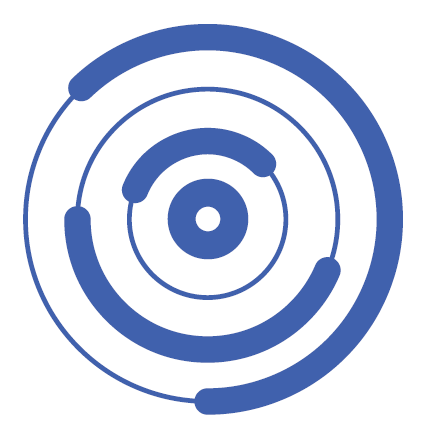 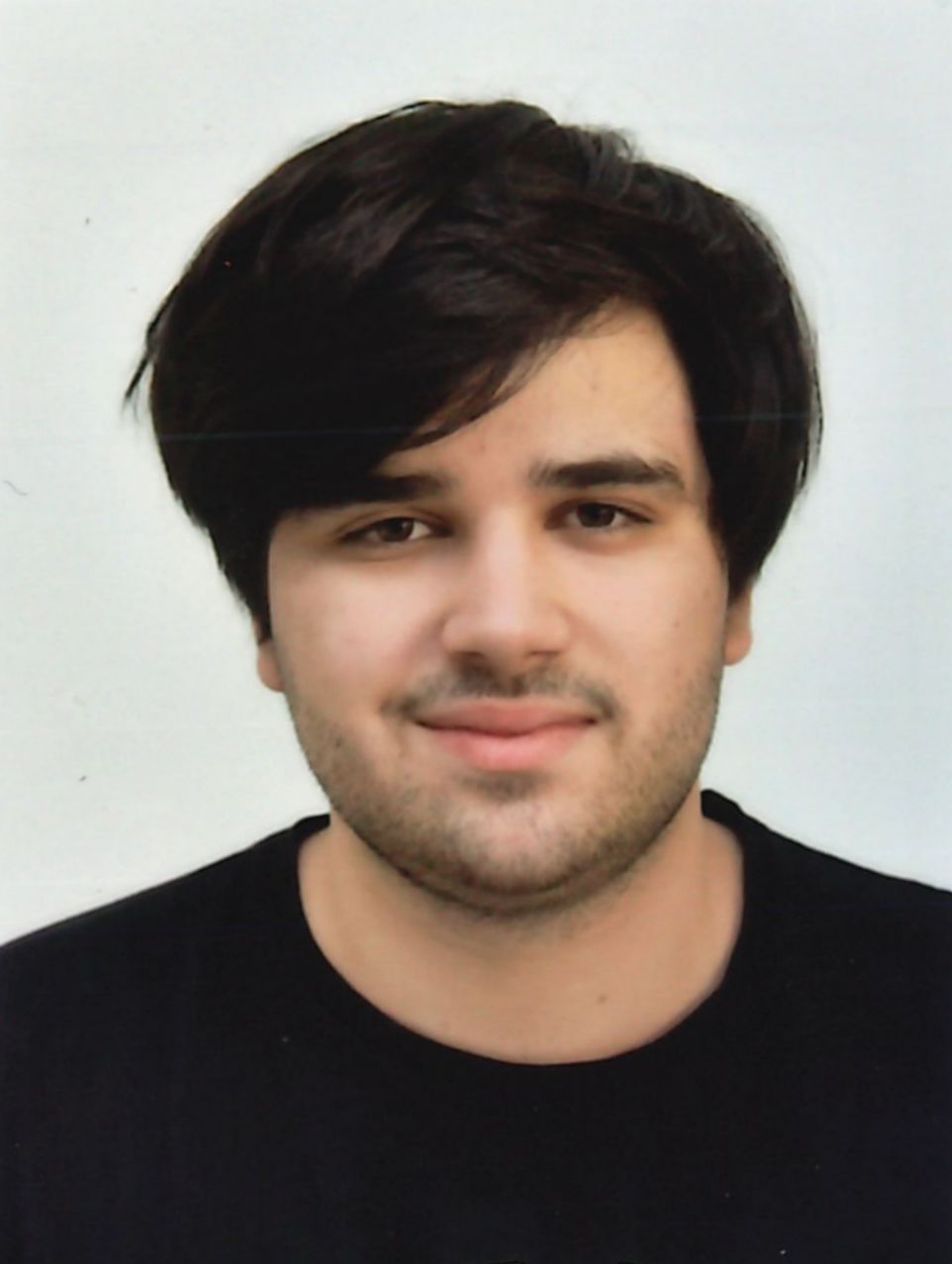 Detekcija novog alternativnog izrezivanja


mentor:
izv. prof. dr. sc. Domagoj Matijević
Jurica Jurčević
Sveučilišni diplomski studij Matematika i informatika Fakultet primijenjene matematike i informatike, Osijek
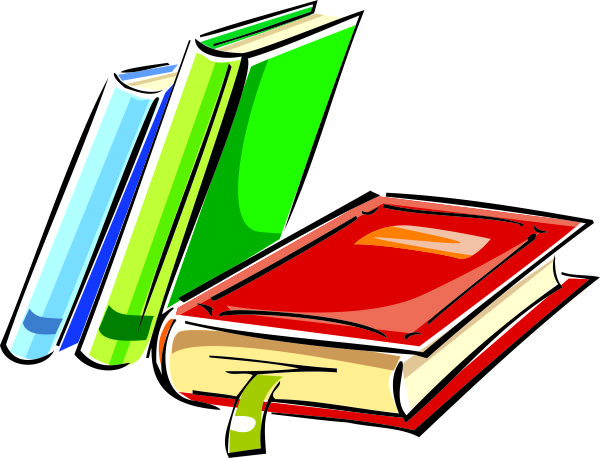 FAKULTET PRIMIJENJENE MATEMATIKE I INFORMATIKE| Sveučilište J. J. Strossmayera u Osijeku
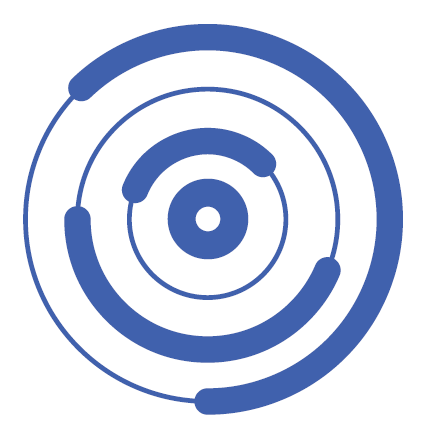 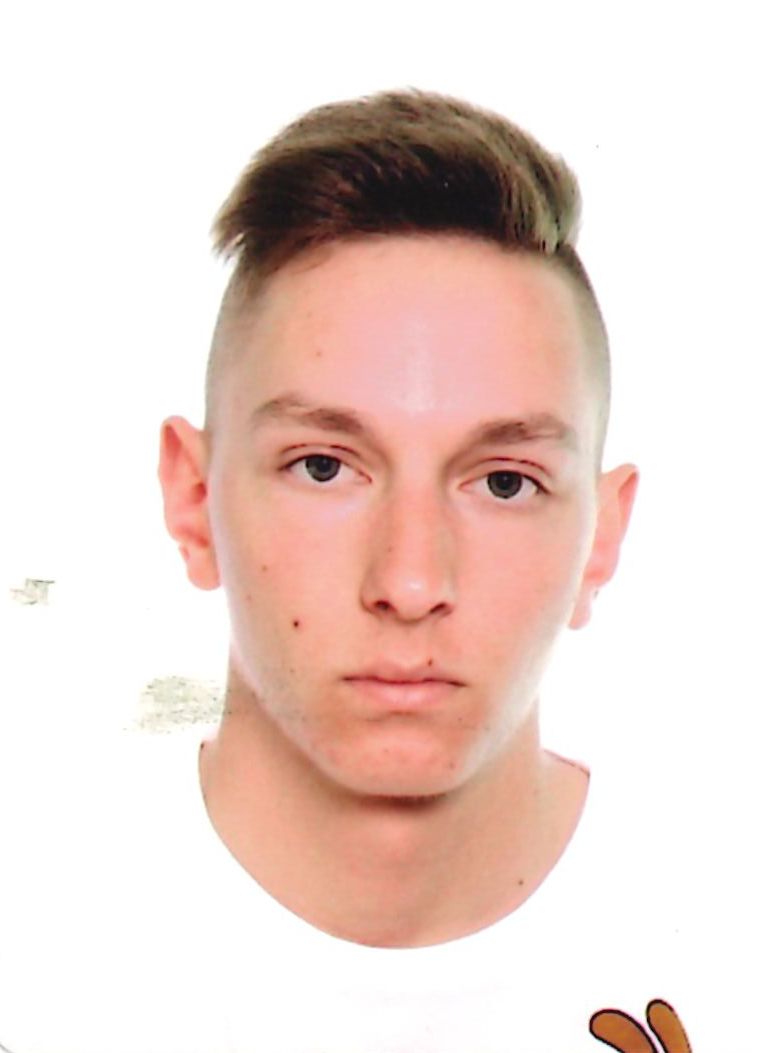 Trokutasti brojevi


mentor:
izv. prof. dr. sc. Ivan Soldo
Matej Jurec
Sveučilišni diplomski studij Matematika i informatika Fakultet primijenjene matematike i informatike, Osijek
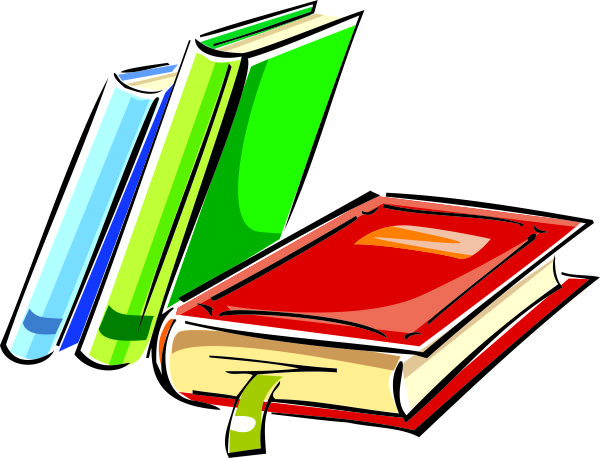 FAKULTET PRIMIJENJENE MATEMATIKE I INFORMATIKE| Sveučilište J. J. Strossmayera u Osijeku
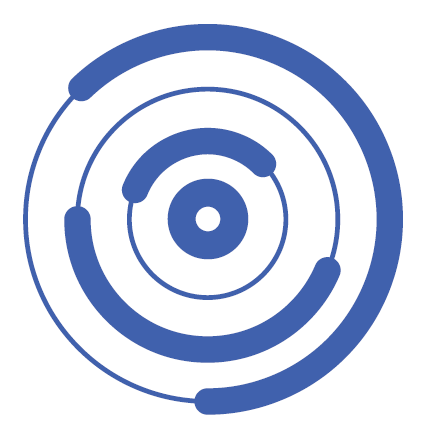 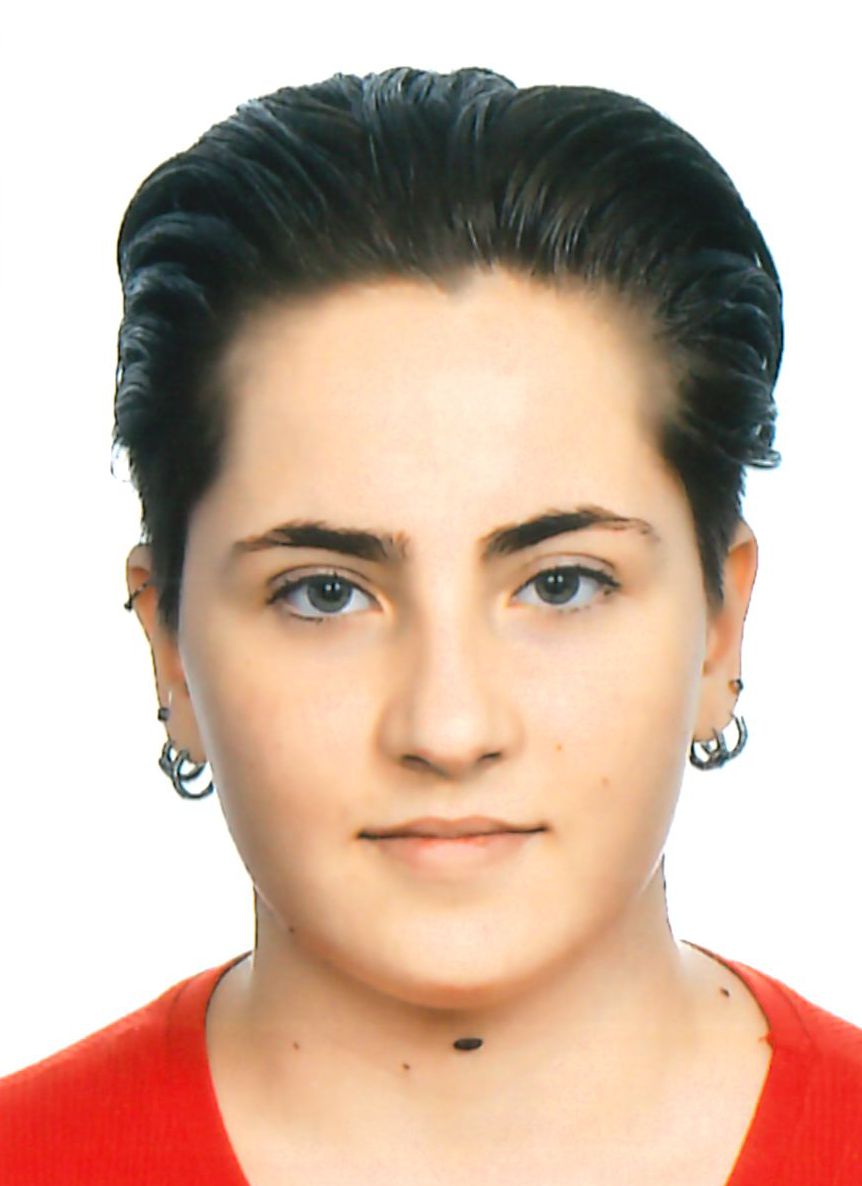 Problem selekcije marker gena na Zeisel skupu podataka


mentor:
izv. prof. dr. sc. Domagoj Matijević
Katarina Jurić
Sveučilišni diplomski studij Matematika i informatika Fakultet primijenjene matematike i informatike, Osijek
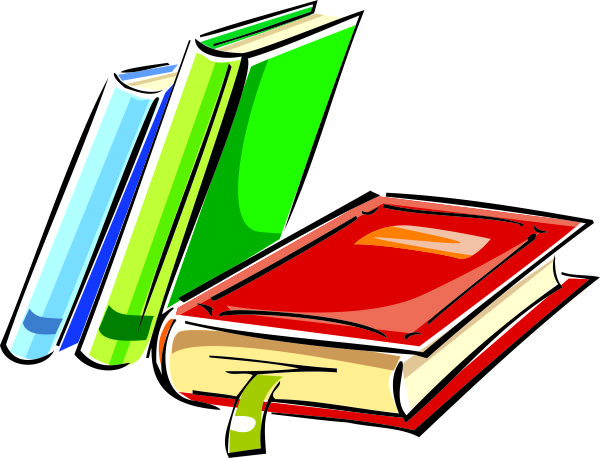 FAKULTET PRIMIJENJENE MATEMATIKE I INFORMATIKE| Sveučilište J. J. Strossmayera u Osijeku
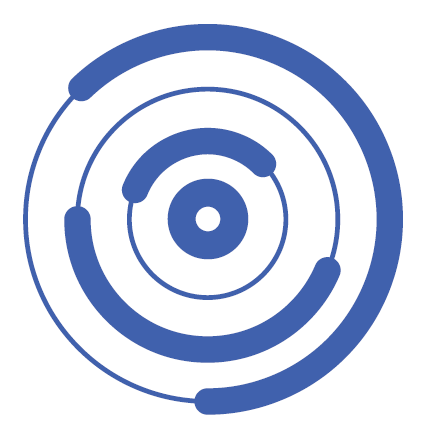 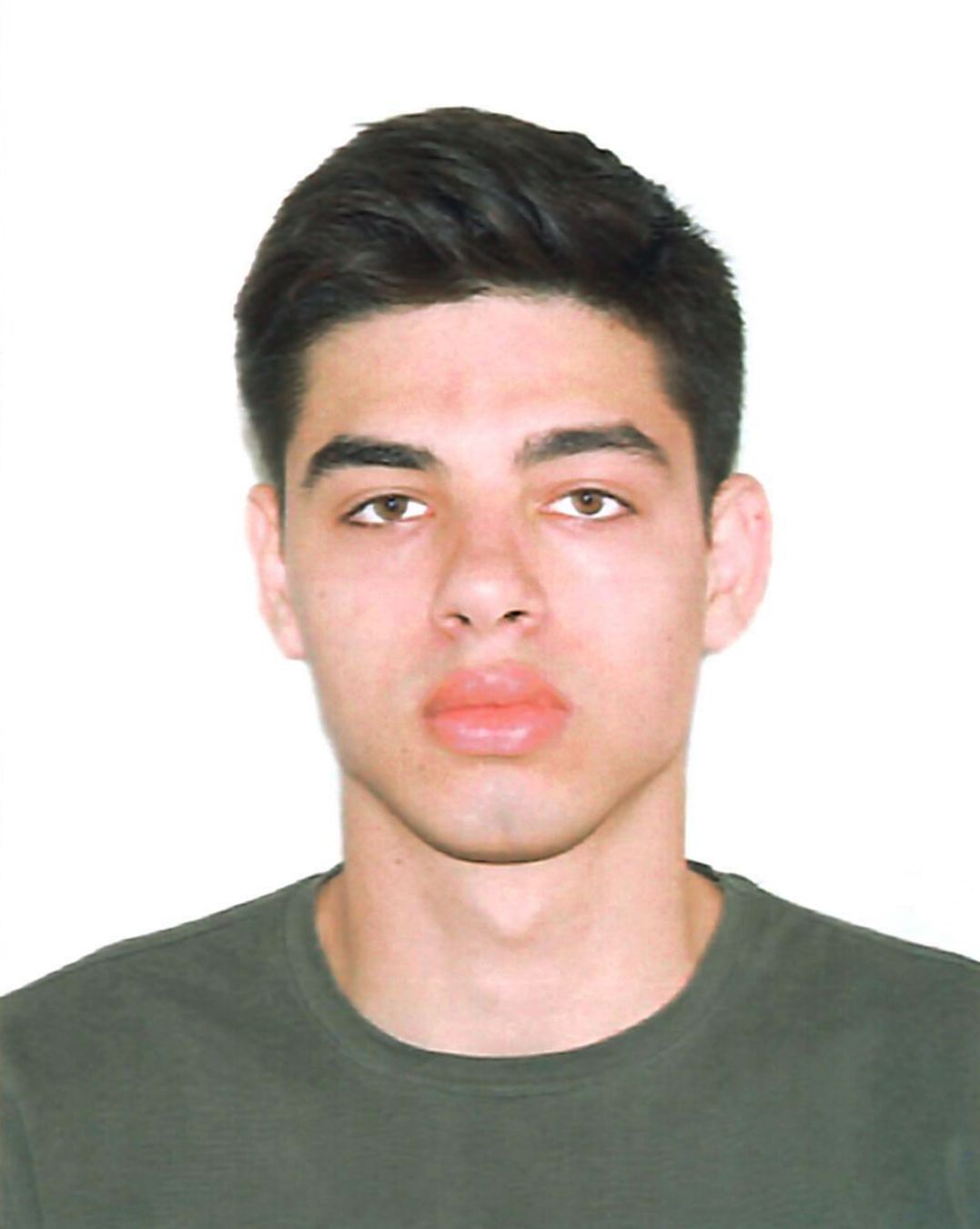 Primjena Dixon -Coles modela u predviđanju ishoda nogometnih utakmica

mentor:
izv. prof. dr. sc. Danijel Grahovac
Karlo Kampić
Sveučilišni diplomski studij Matematika i informatika Fakultet primijenjene matematike i informatike, Osijek
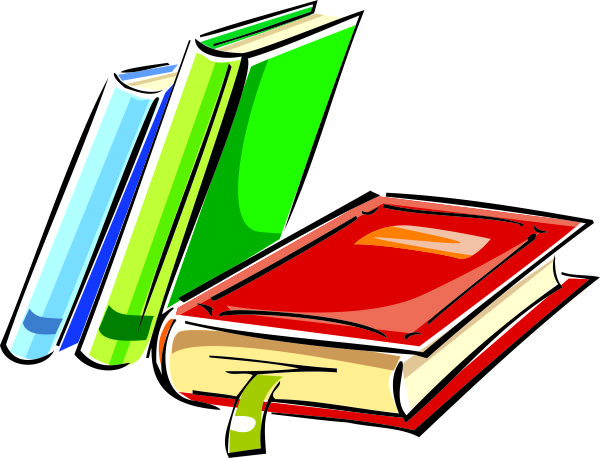 FAKULTET PRIMIJENJENE MATEMATIKE I INFORMATIKE| Sveučilište J. J. Strossmayera u Osijeku
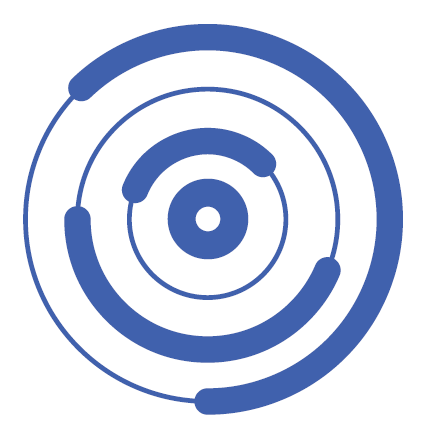 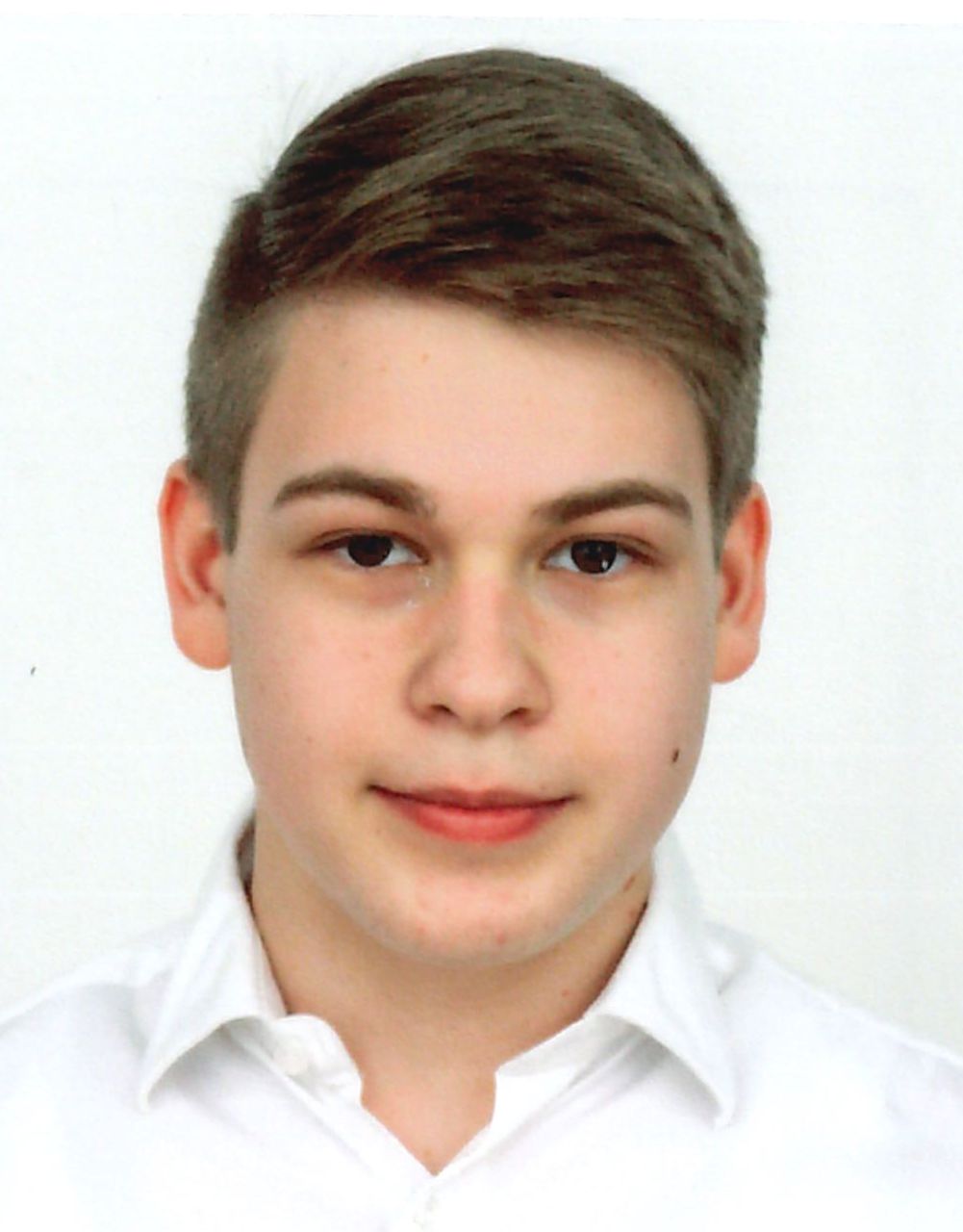 Sustavi linearnih kongruencija


mentor:
prof. dr. sc. Ivan Matić
Stjepan Karajko
Sveučilišni diplomski studij Matematika i informatika Fakultet primijenjene matematike i informatike, Osijek
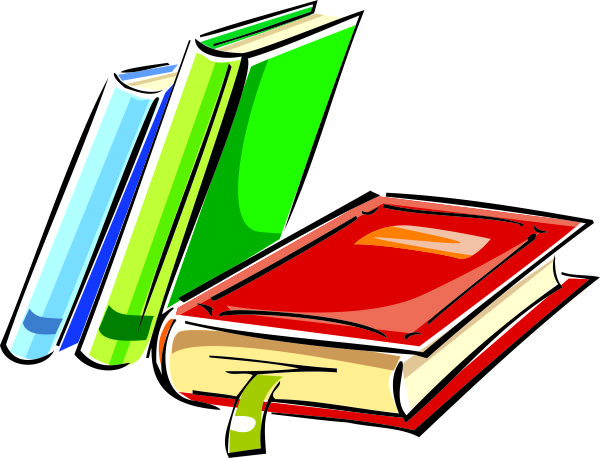 FAKULTET PRIMIJENJENE MATEMATIKE I INFORMATIKE| Sveučilište J. J. Strossmayera u Osijeku
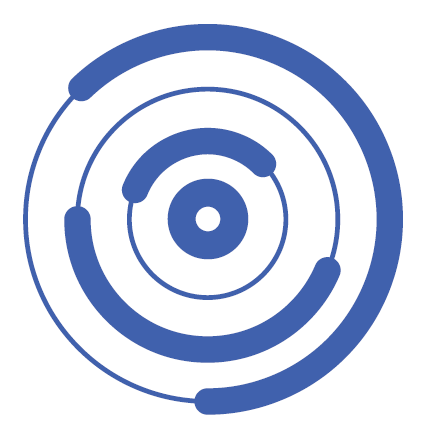 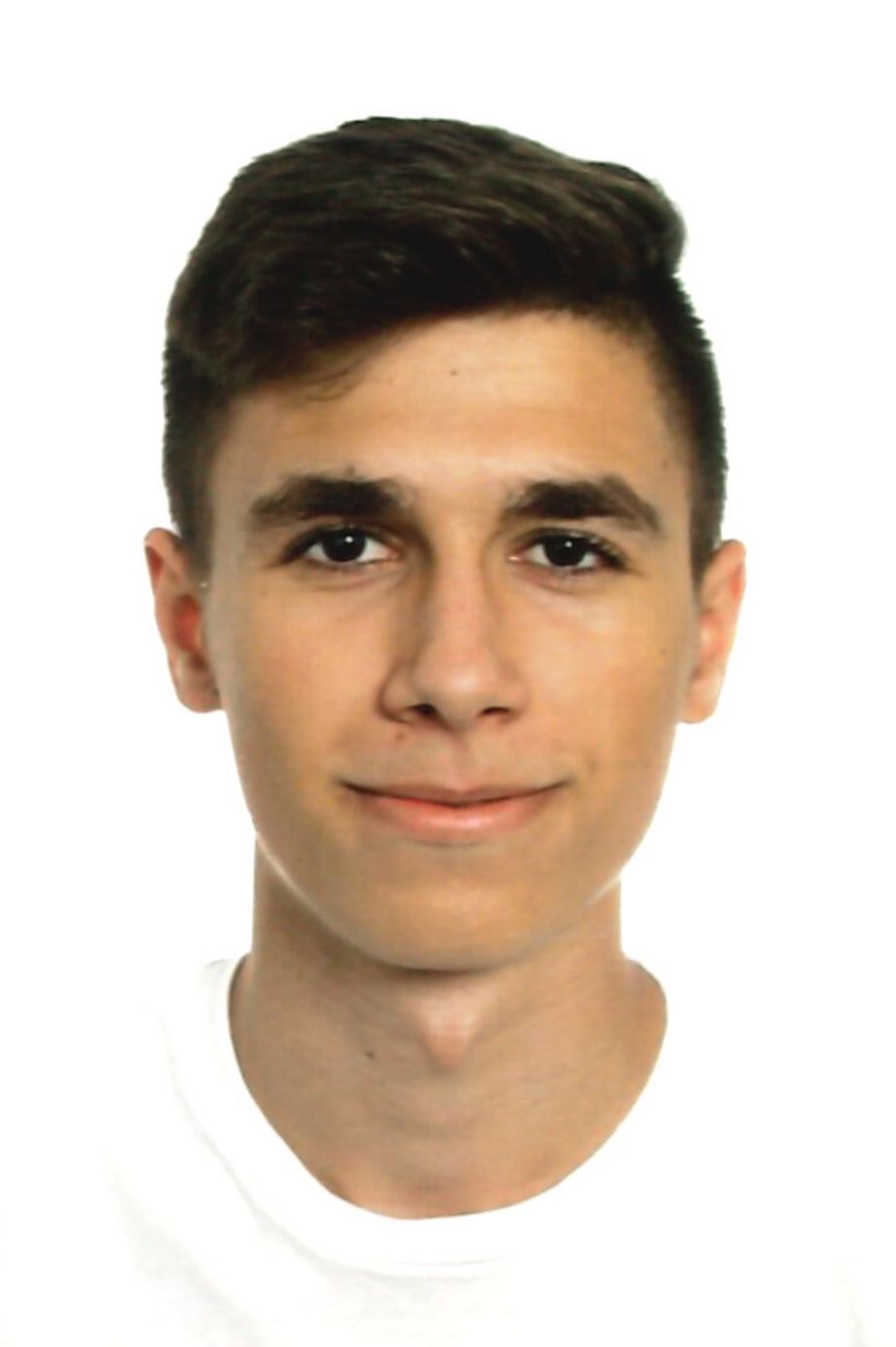 Klasifikacija uz graf neuronske mreže


mentor:
doc. dr. sc. Domagoj Ševerdija
Marko Klaić
Sveučilišni diplomski studij Matematika i informatika Fakultet primijenjene matematike i informatike, Osijek
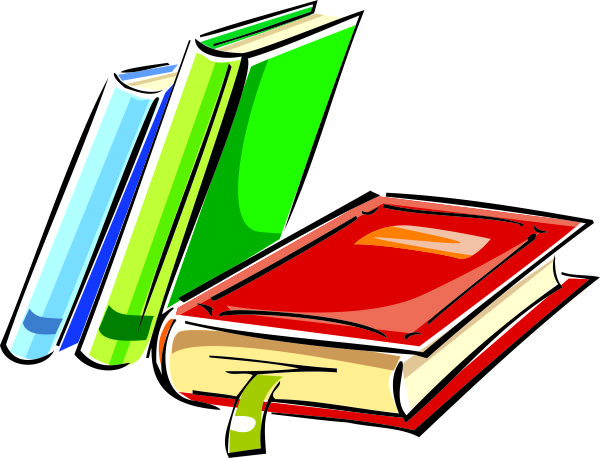 FAKULTET PRIMIJENJENE MATEMATIKE I INFORMATIKE| Sveučilište J. J. Strossmayera u Osijeku
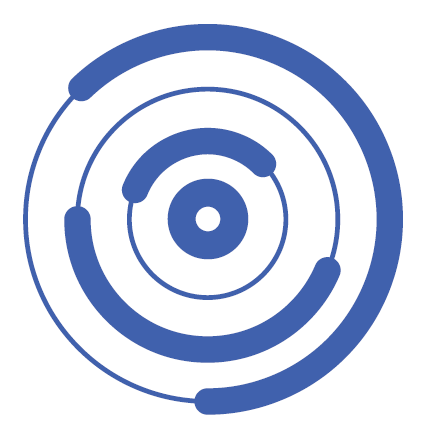 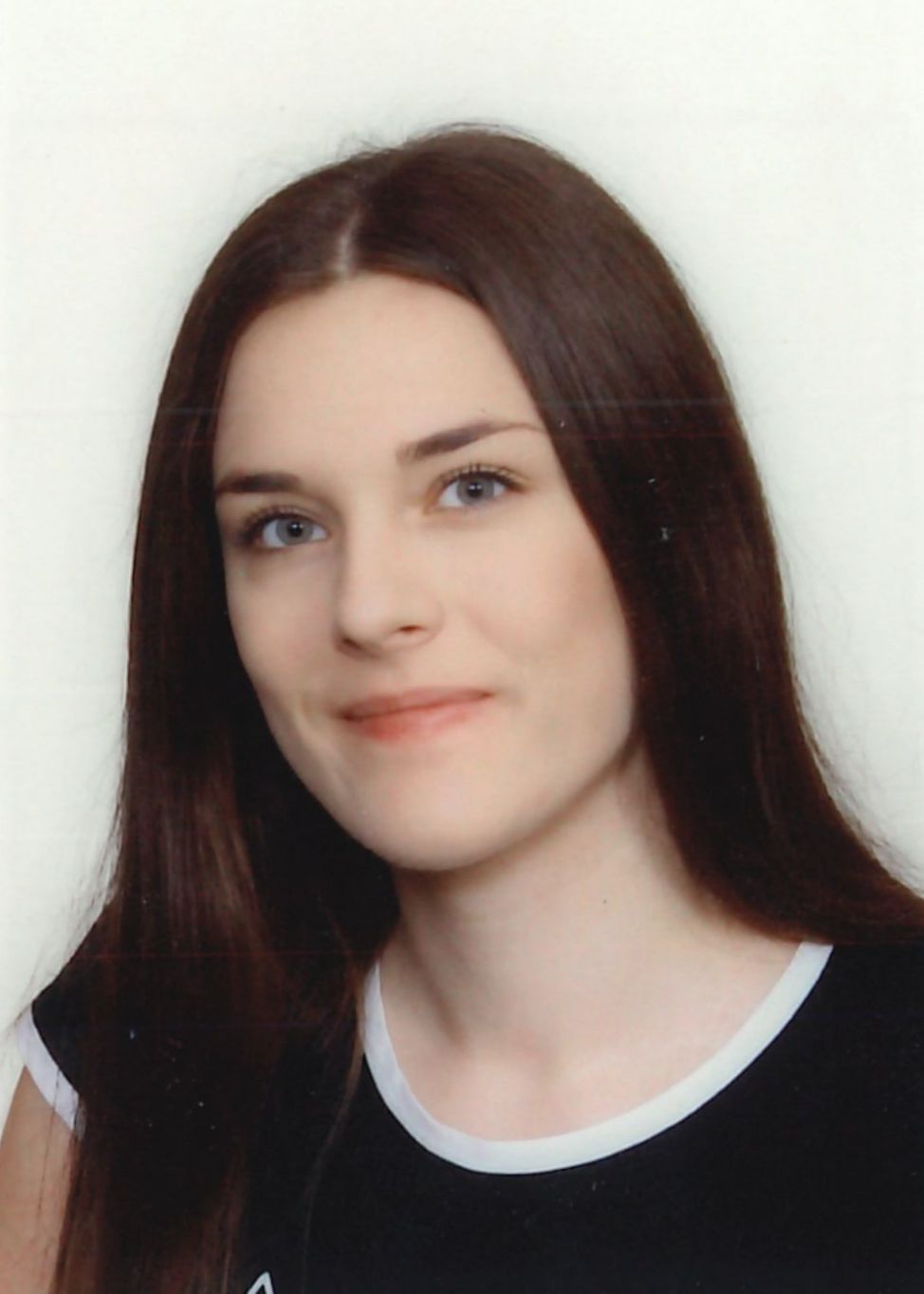 Monte Carlo integracija korištenjem različitih generatora slučajnih brojeva u programskom jeziku R

mentor:
doc. dr. sc. Ivan Papić
Stela Knežević
Sveučilišni diplomski studij Matematika i informatika Fakultet primijenjene matematike i informatike, Osijek
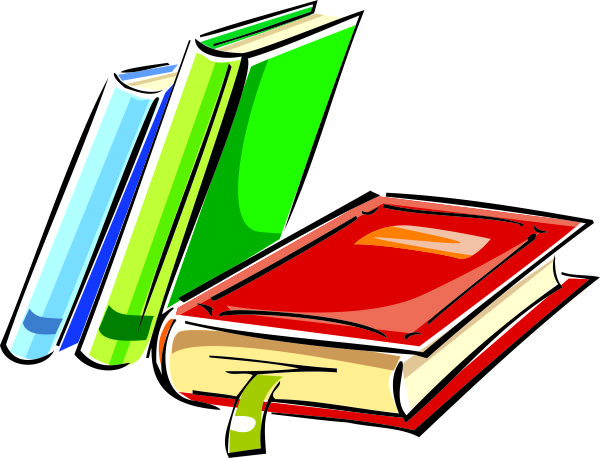 FAKULTET PRIMIJENJENE MATEMATIKE I INFORMATIKE| Sveučilište J. J. Strossmayera u Osijeku
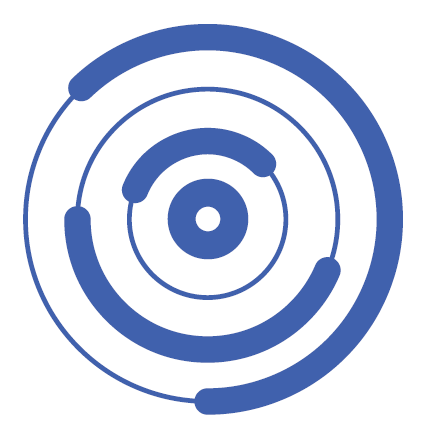 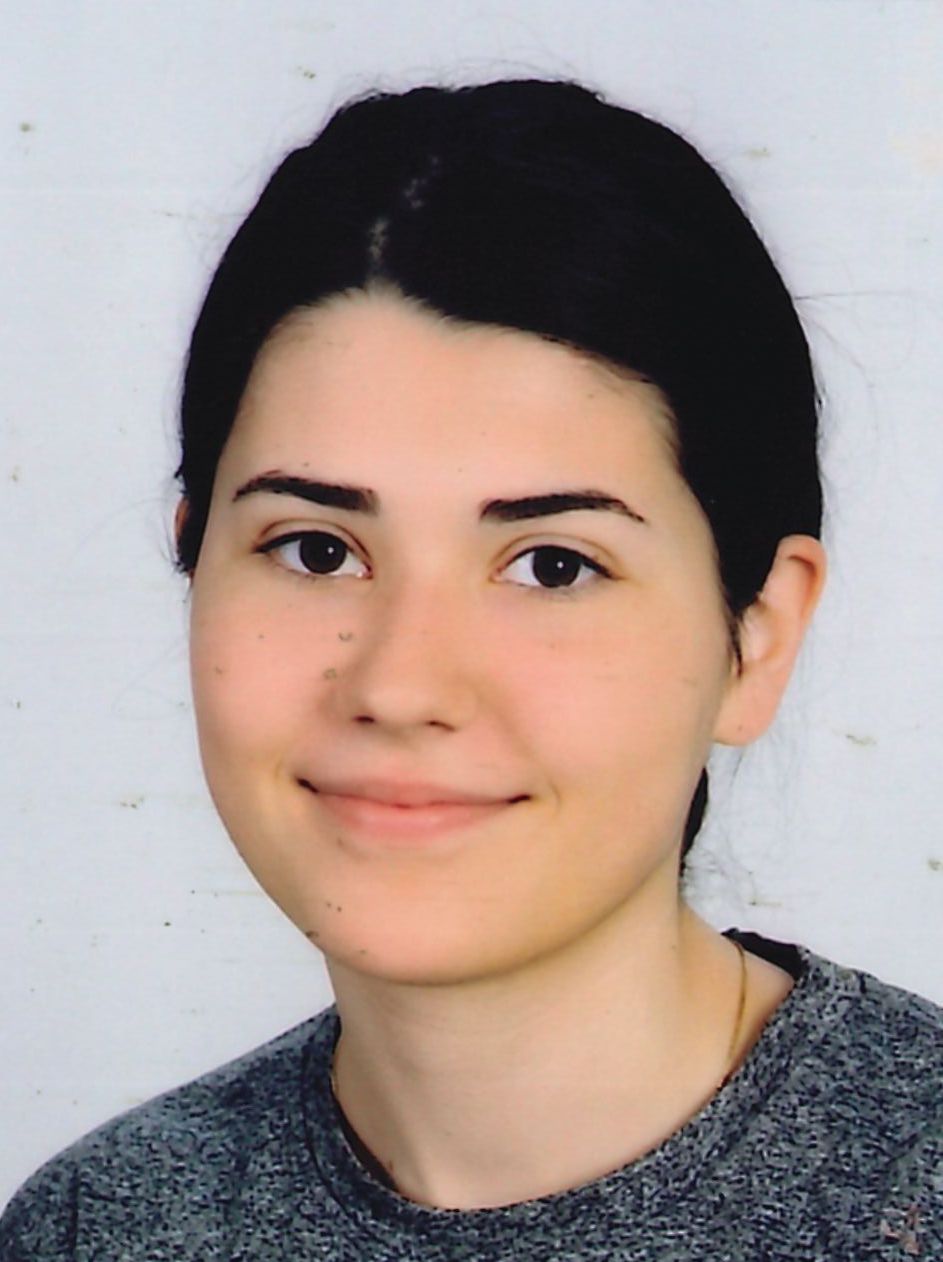 Diofantske aproksimacije


mentorica:
izv. prof. dr. sc. Mirela Jukić Bokun
Dora Kurtović
Sveučilišni diplomski studij Matematika i informatika Fakultet primijenjene matematike i informatike, Osijek
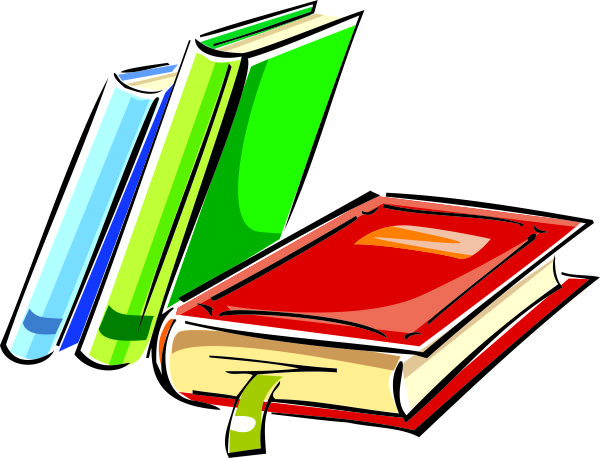 FAKULTET PRIMIJENJENE MATEMATIKE I INFORMATIKE| Sveučilište J. J. Strossmayera u Osijeku
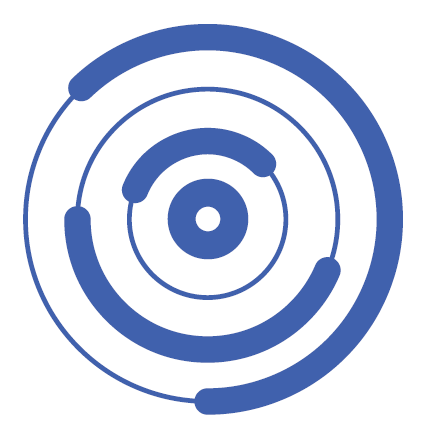 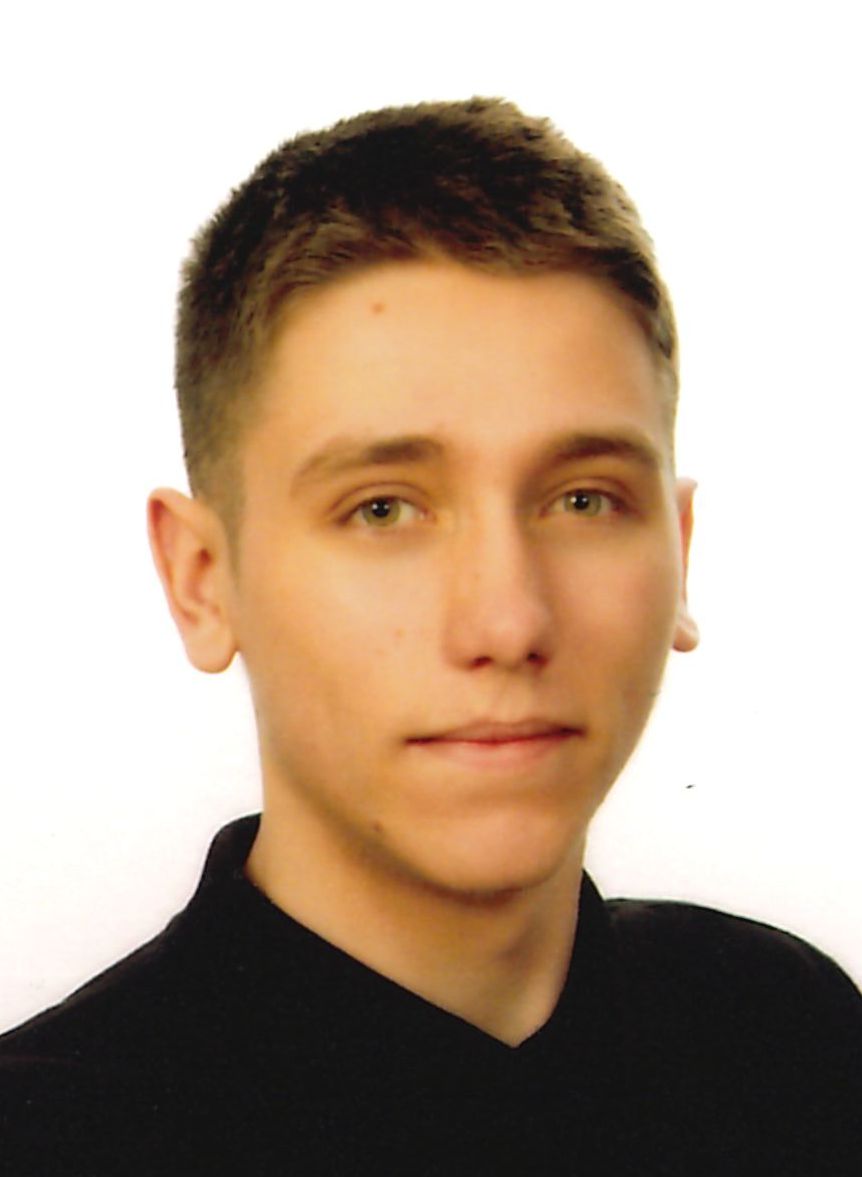 Automatizacija korištenja opcija u strategijama trgovanja - coveredcall strategija trgovanja

mentor:
izv. prof. dr. sc. Nenad Šuvak
Filip Kvesić
Sveučilišni diplomski studij Matematika i informatika Fakultet primijenjene matematike i informatike, Osijek
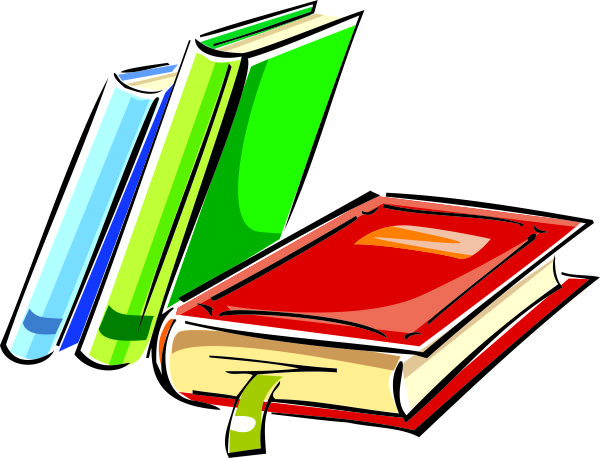 FAKULTET PRIMIJENJENE MATEMATIKE I INFORMATIKE| Sveučilište J. J. Strossmayera u Osijeku
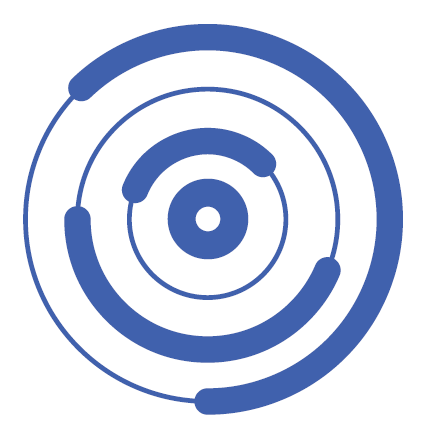 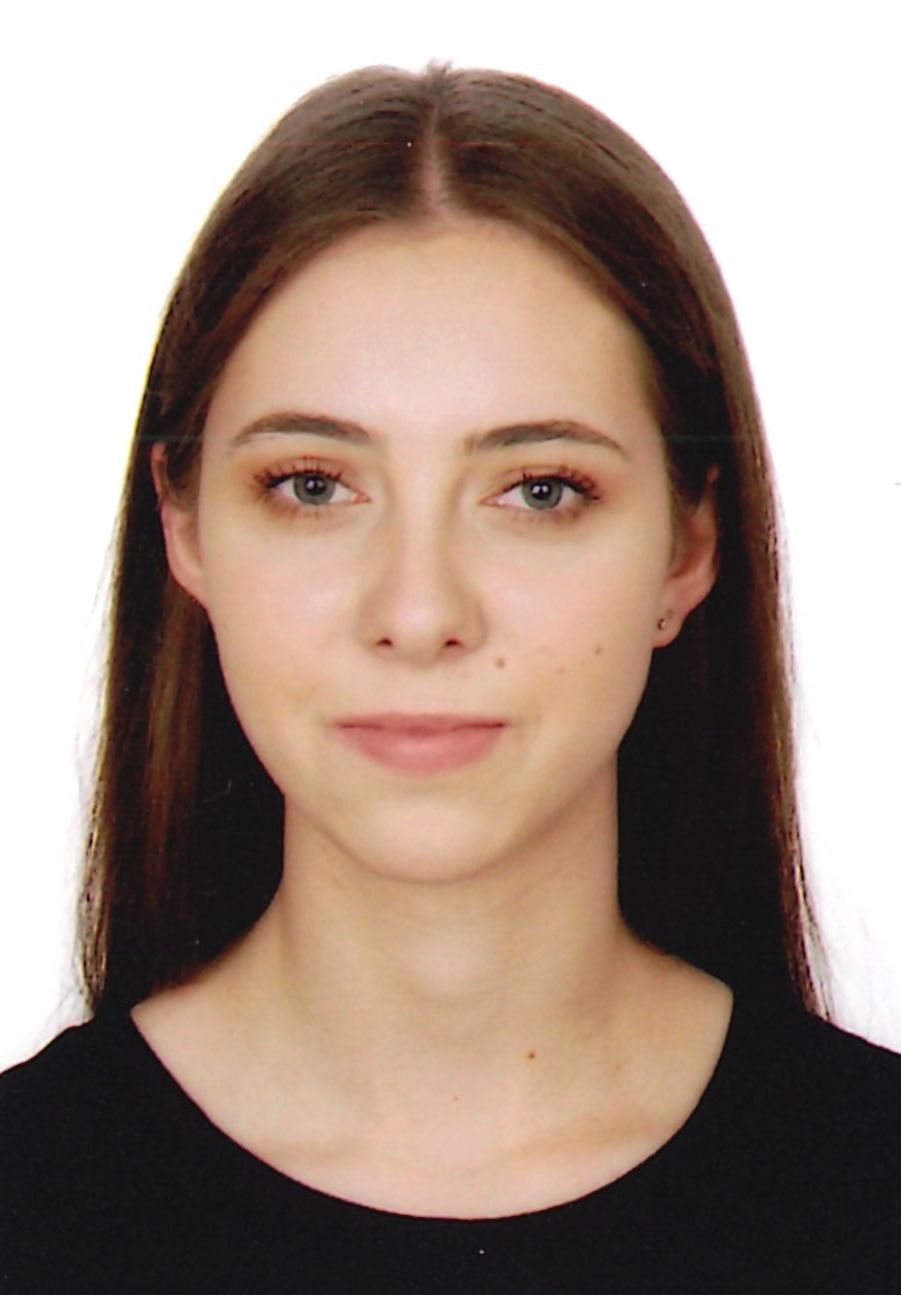 Caseyev teorem


mentor:
prof. dr. sc. Ivan Matić
Lidija Lombarović
Sveučilišni diplomski studij Matematika i informatika Fakultet primijenjene matematike i informatike, Osijek
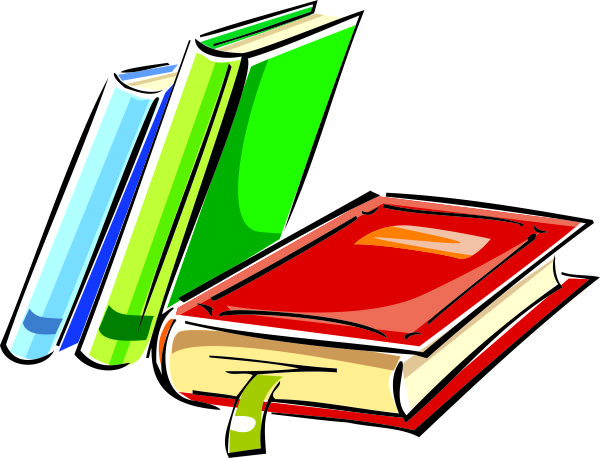 FAKULTET PRIMIJENJENE MATEMATIKE I INFORMATIKE| Sveučilište J. J. Strossmayera u Osijeku
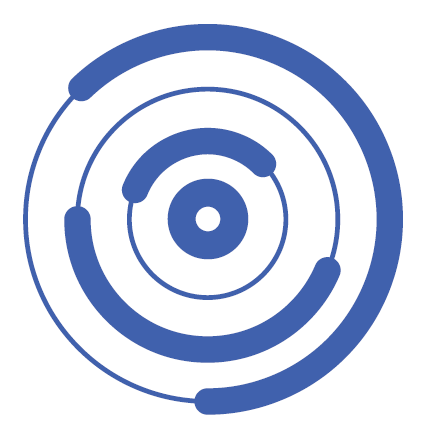 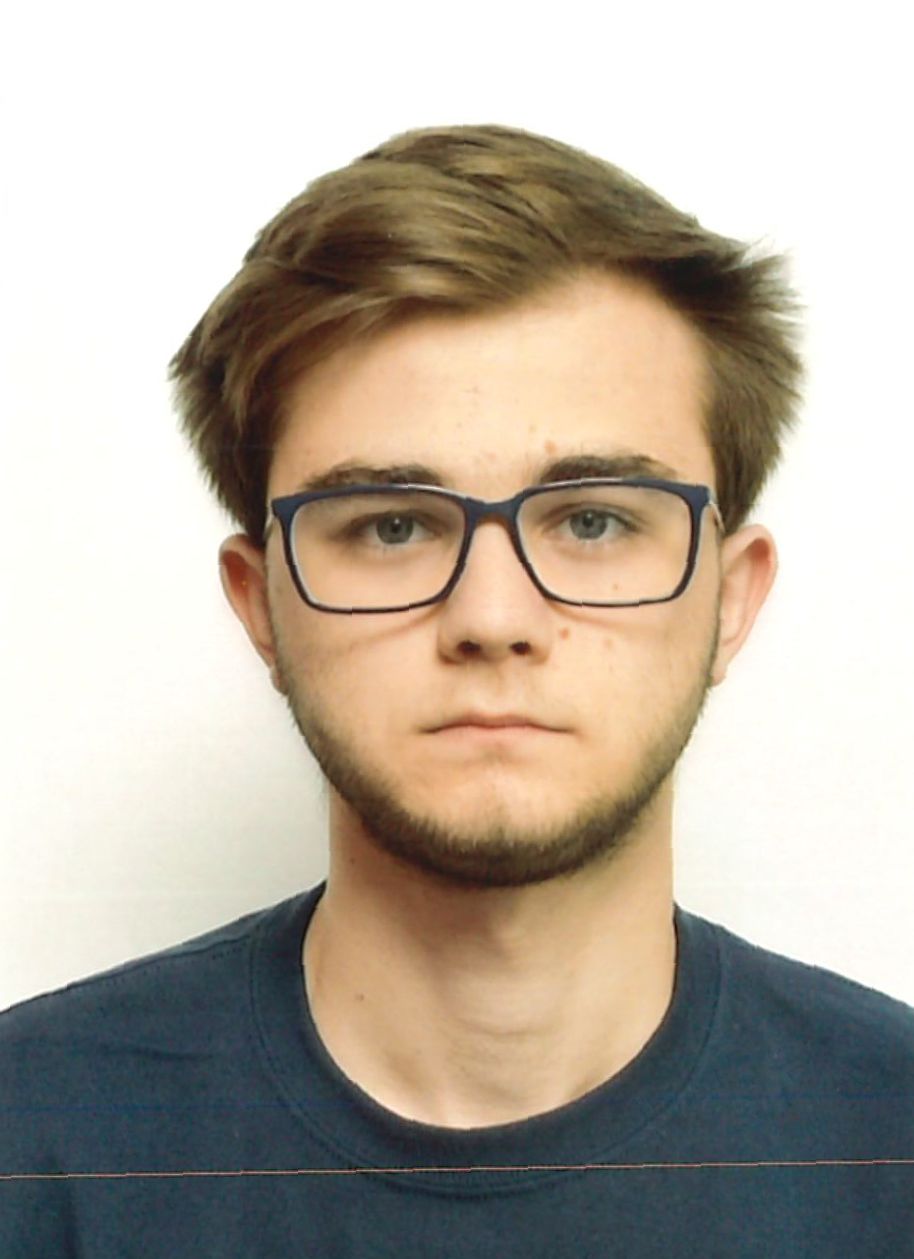 L'Hopitalovo pravilo i primjene


mentor:
izv. prof. dr. sc. Ivan Soldo
Ivan Lucić
Sveučilišni diplomski studij Matematika i informatika Fakultet primijenjene matematike i informatike, Osijek
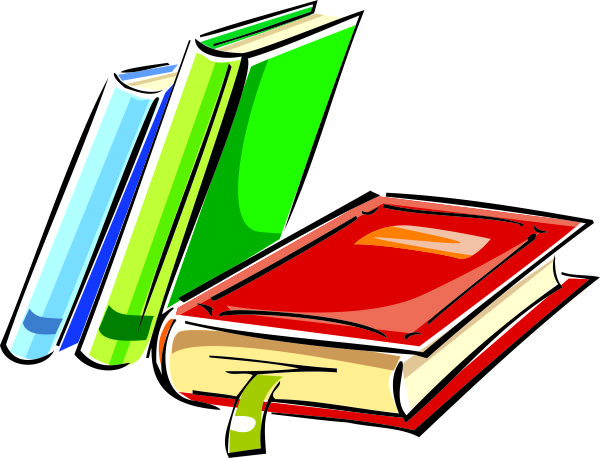 FAKULTET PRIMIJENJENE MATEMATIKE I INFORMATIKE| Sveučilište J. J. Strossmayera u Osijeku
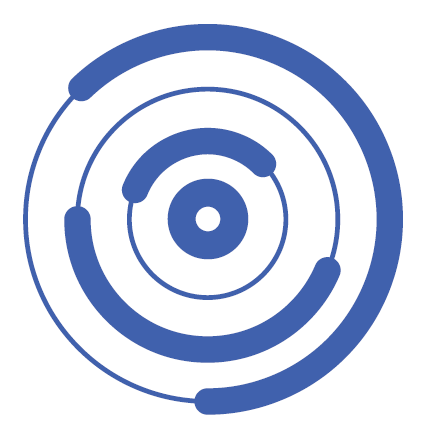 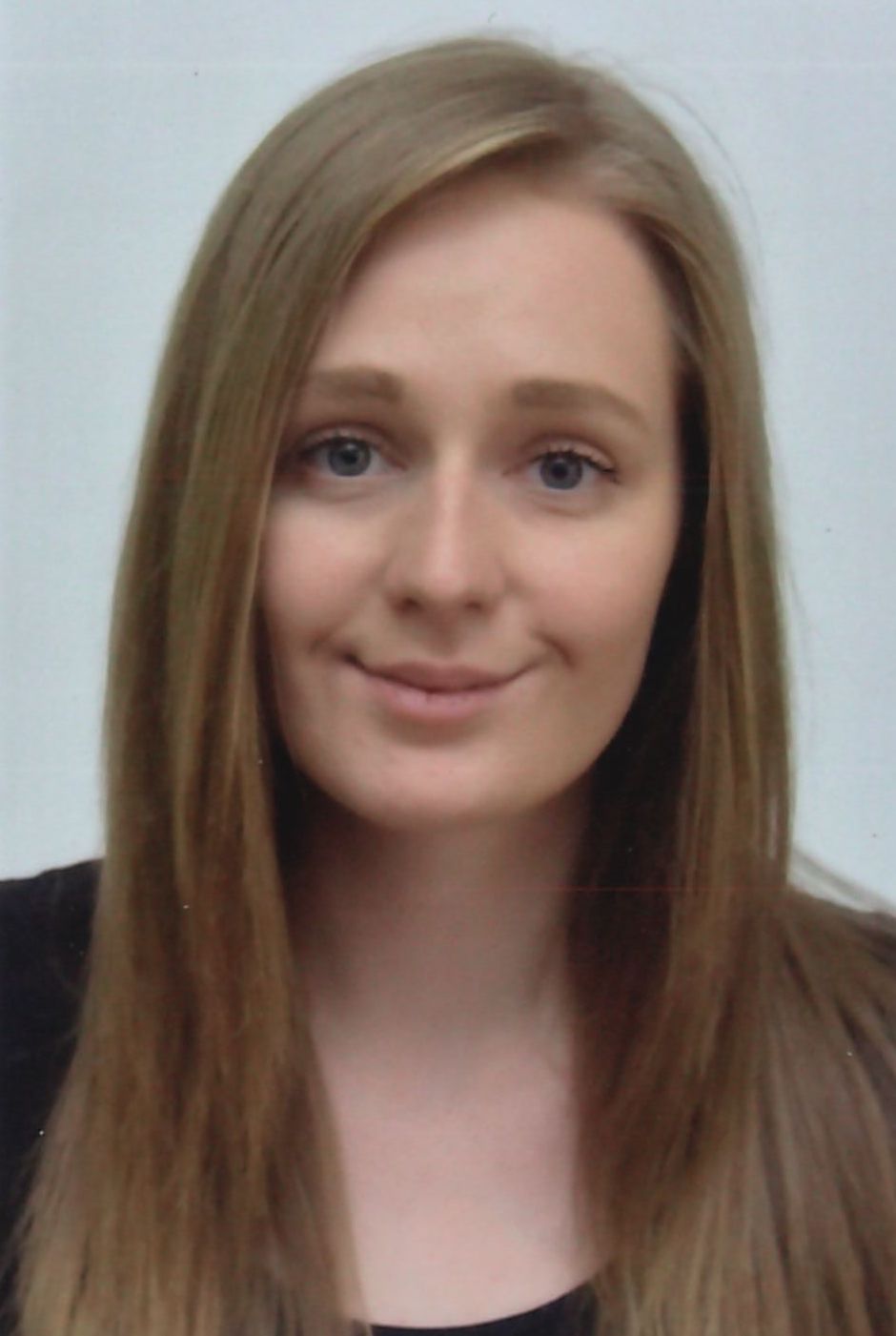 Orijentacije grafova s najvećim Wienerovim indeksom


mentorica:
prof. dr. sc. Snježana Majstorović Ergotić
Ružica Martić
Sveučilišni diplomski studij Matematika i informatika Fakultet primijenjene matematike i informatike, Osijek
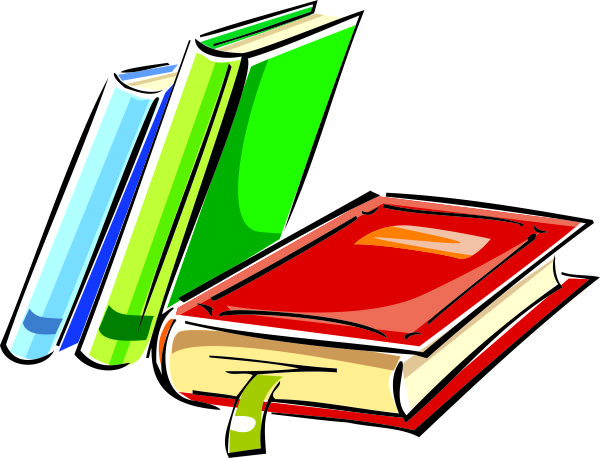 FAKULTET PRIMIJENJENE MATEMATIKE I INFORMATIKE| Sveučilište J. J. Strossmayera u Osijeku
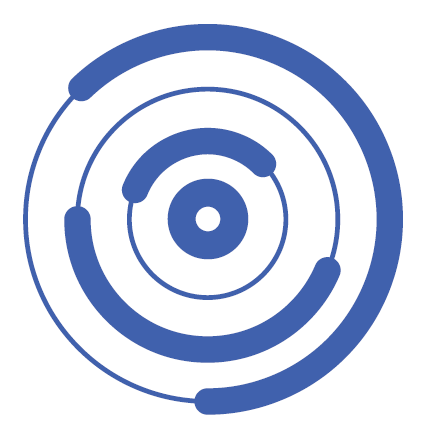 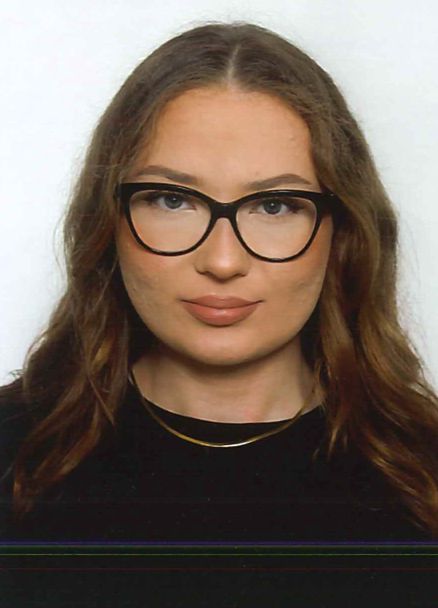 Rješavanje problema premještanja kontejnera pomoću The Lowest Point prioritetnog pravila

mentorica:
doc. dr. sc. Mateja Đumić
Andrea Matasović
Sveučilišni diplomski studij Matematika i informatika Fakultet primijenjene matematike i informatike, Osijek
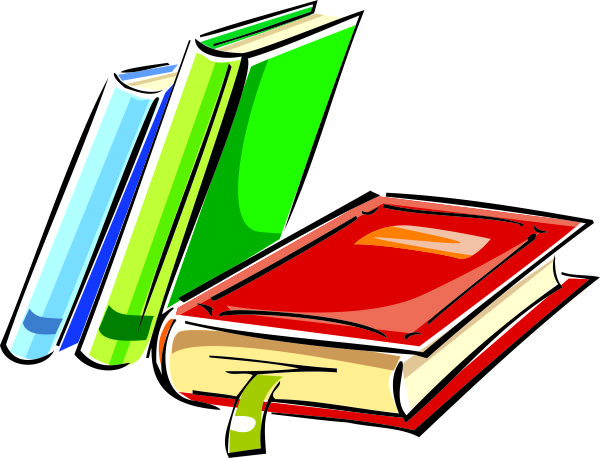 FAKULTET PRIMIJENJENE MATEMATIKE I INFORMATIKE| Sveučilište J. J. Strossmayera u Osijeku
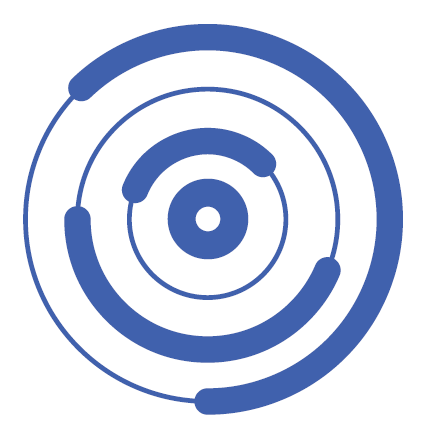 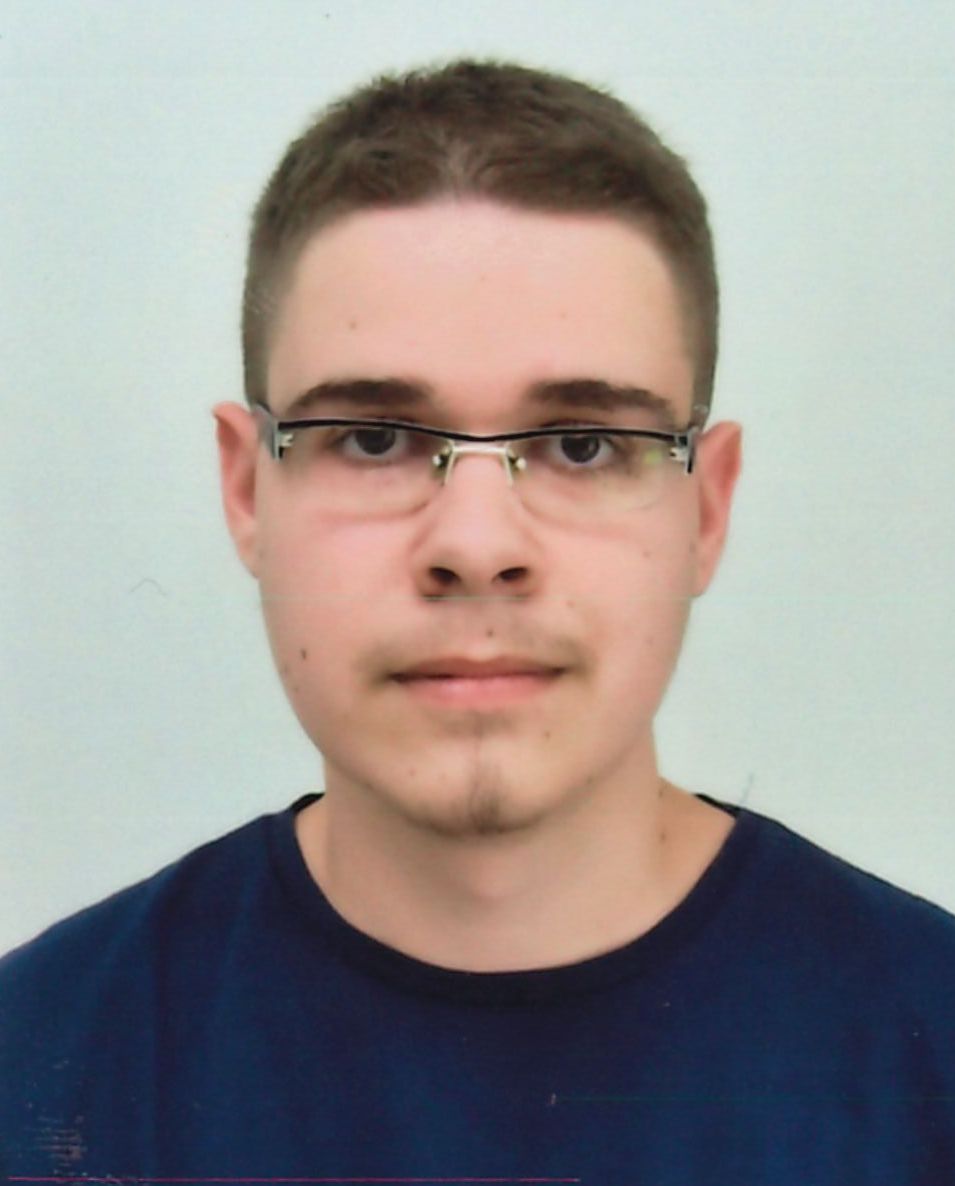 Van protokol i njegova primjena u automobilima


mentor:
izv. prof. dr. sc. Domagoj Matijević
Mislav Milinković
Fakultetu elektrotehnike, računarstva i informacijskih tehnologija Osijek
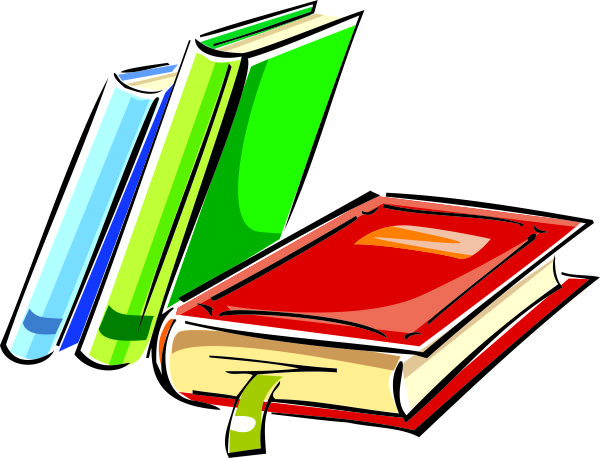 FAKULTET PRIMIJENJENE MATEMATIKE I INFORMATIKE| Sveučilište J. J. Strossmayera u Osijeku
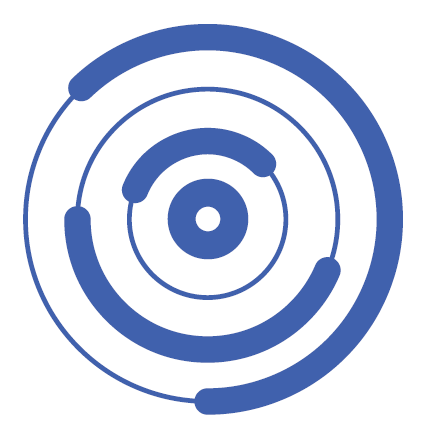 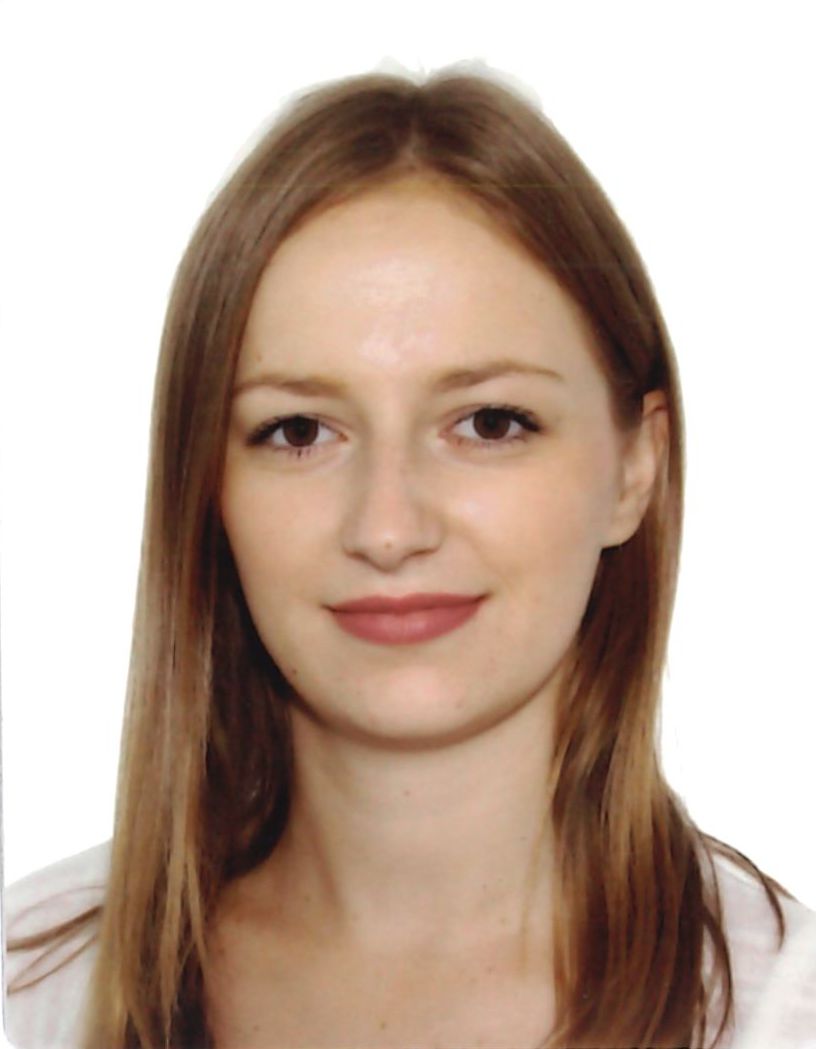 Sume kvadrata



mentorica:
izv. prof. dr. sc. Mirela Jukić Bokun
Martina Muha
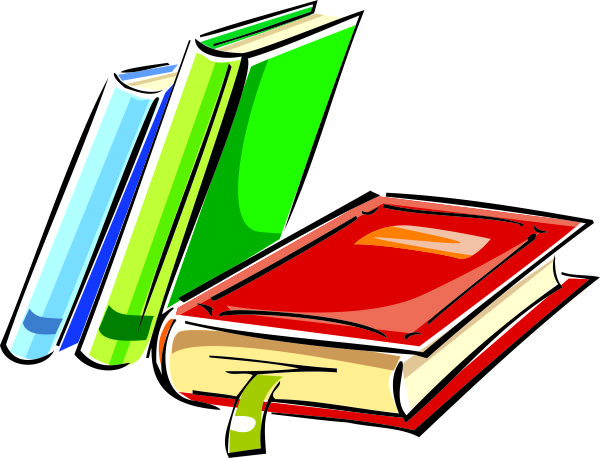 Hrvatski crveni križ, Osijek
FAKULTET PRIMIJENJENE MATEMATIKE I INFORMATIKE| Sveučilište J. J. Strossmayera u Osijeku
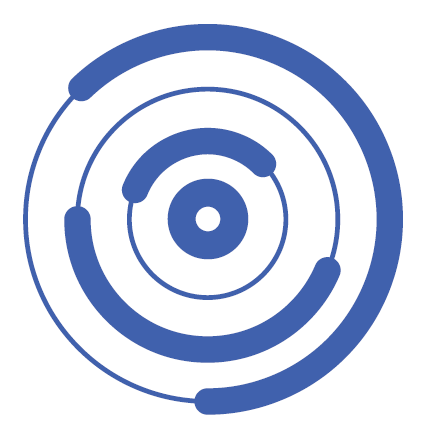 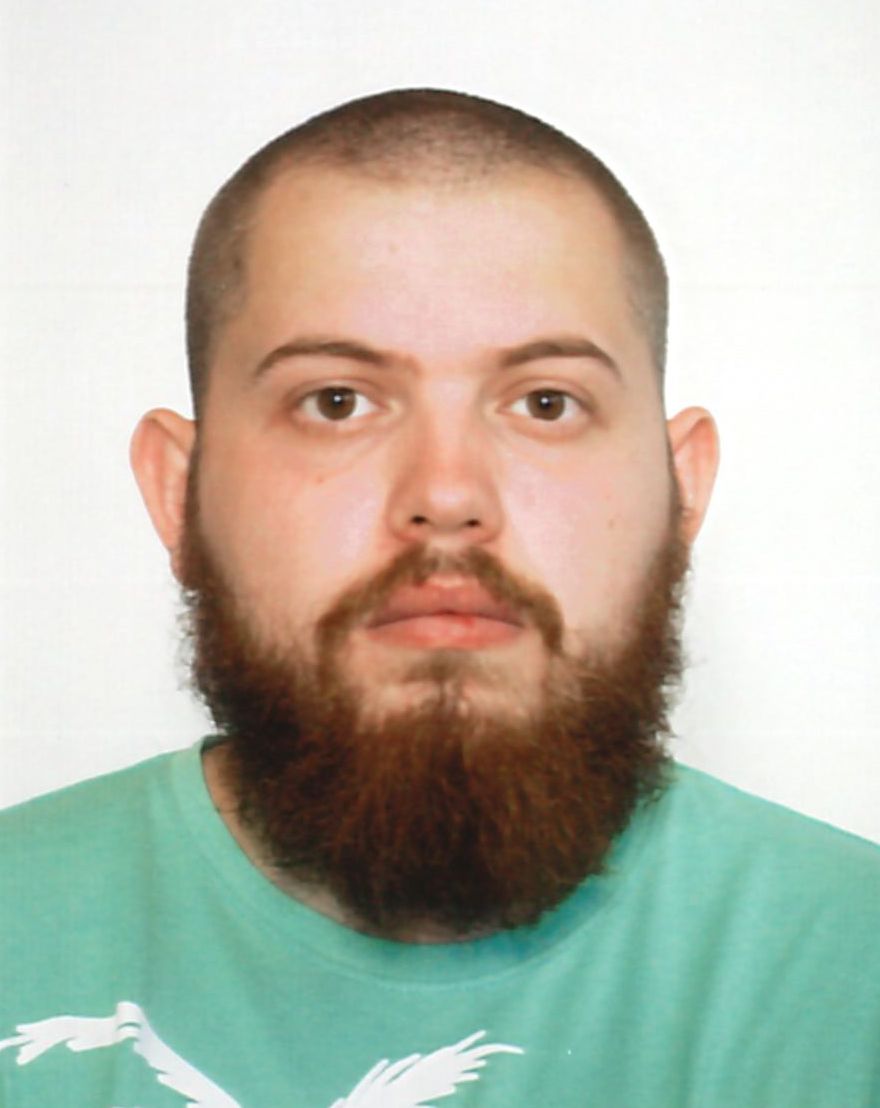 Harverdska implementacija floating-point jedinice za hack računalo

mentor:
izv. prof. dr. sc. Domagoj Matijević
Robert Orlić
Sveučilišni diplomski studij Matematika i informatika Fakultet primijenjene matematike i informatike, Osijek
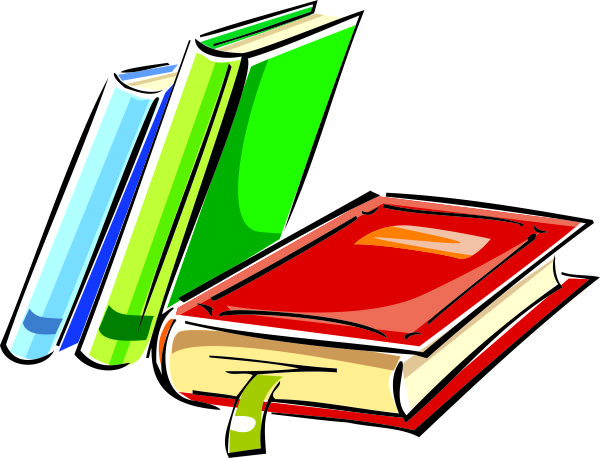 FAKULTET PRIMIJENJENE MATEMATIKE I INFORMATIKE| Sveučilište J. J. Strossmayera u Osijeku
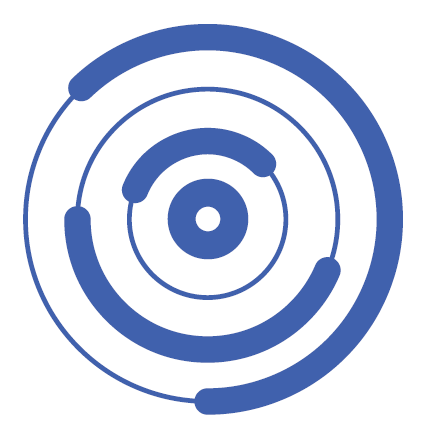 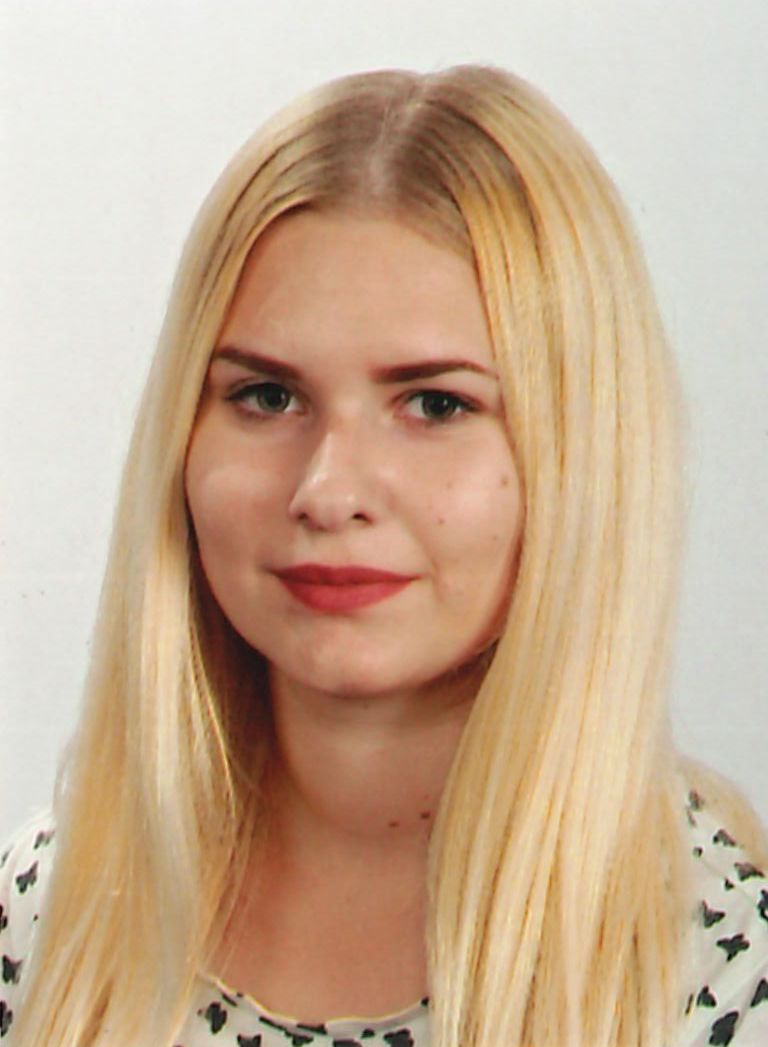 Involuta i evoluta krivulje


mentorica:
doc. dr. sc. Ljiljana Primorac Gajčić
Tea Osmanović
Sveučilišni diplomski studij Matematika i informatika Fakultet primijenjene matematike i informatike, Osijek
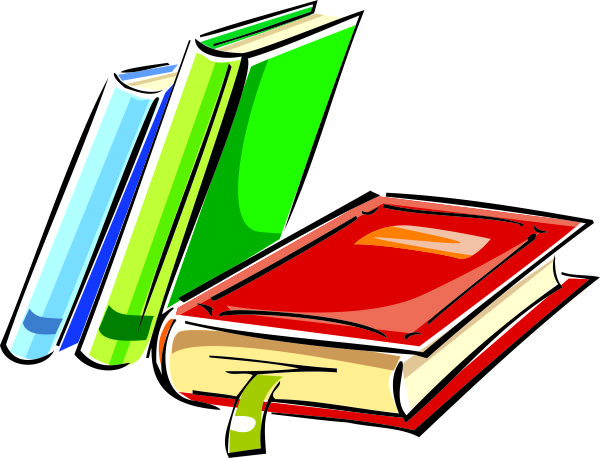 FAKULTET PRIMIJENJENE MATEMATIKE I INFORMATIKE| Sveučilište J. J. Strossmayera u Osijeku
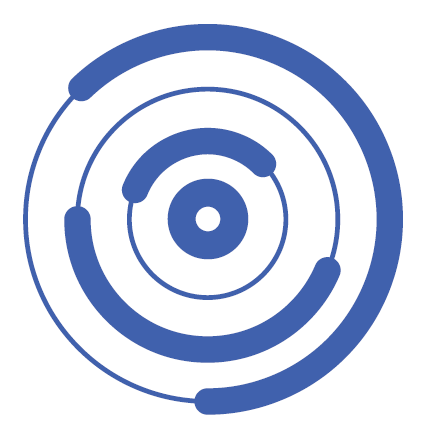 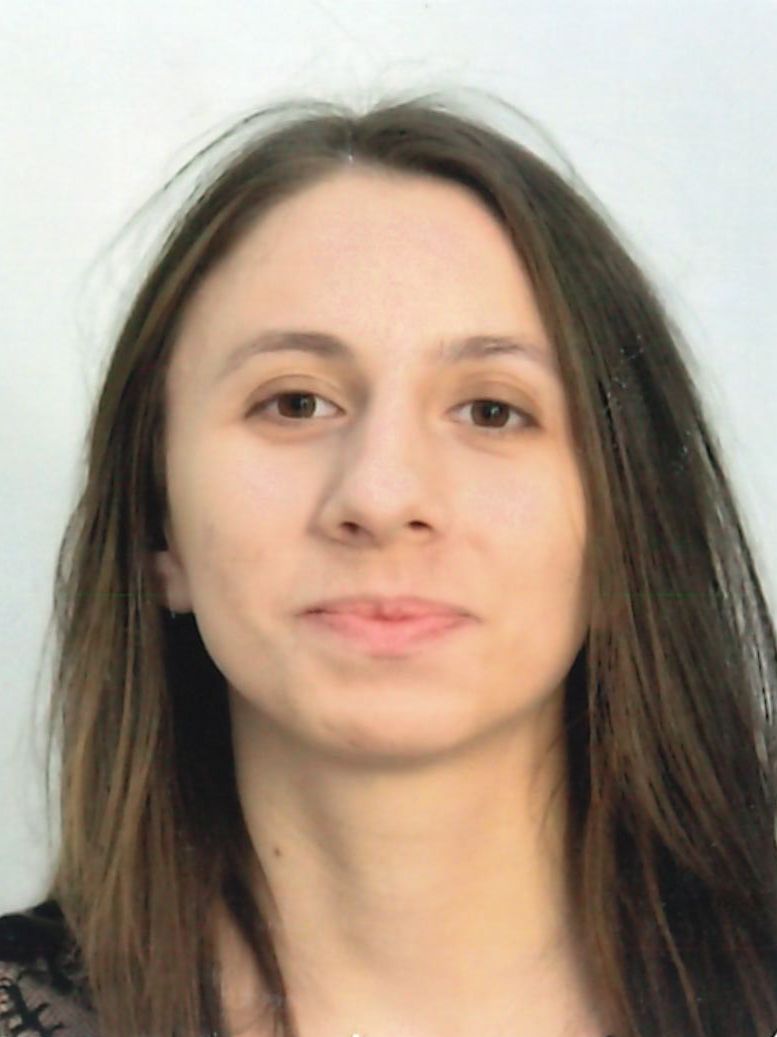 Vizualizacija podataka pomoću InfluxDB na primjeru podataka iz Tesla Wall Connectora

mentor:
izv. prof. dr. sc. Danijel Grahovac
Martina Ostović
Fakultetu elektrotehnike, računarstva i informacijskih tehnologija Osijek
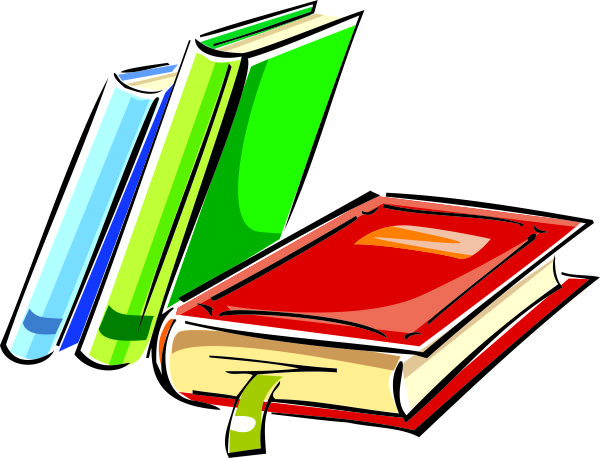 FAKULTET PRIMIJENJENE MATEMATIKE I INFORMATIKE| Sveučilište J. J. Strossmayera u Osijeku
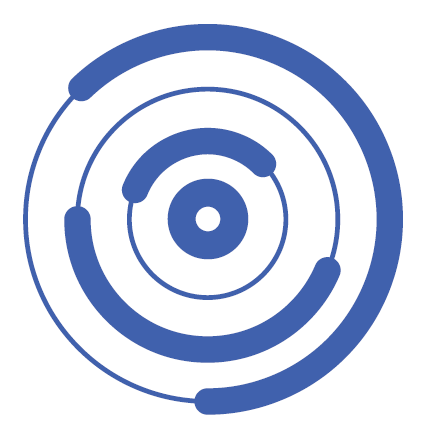 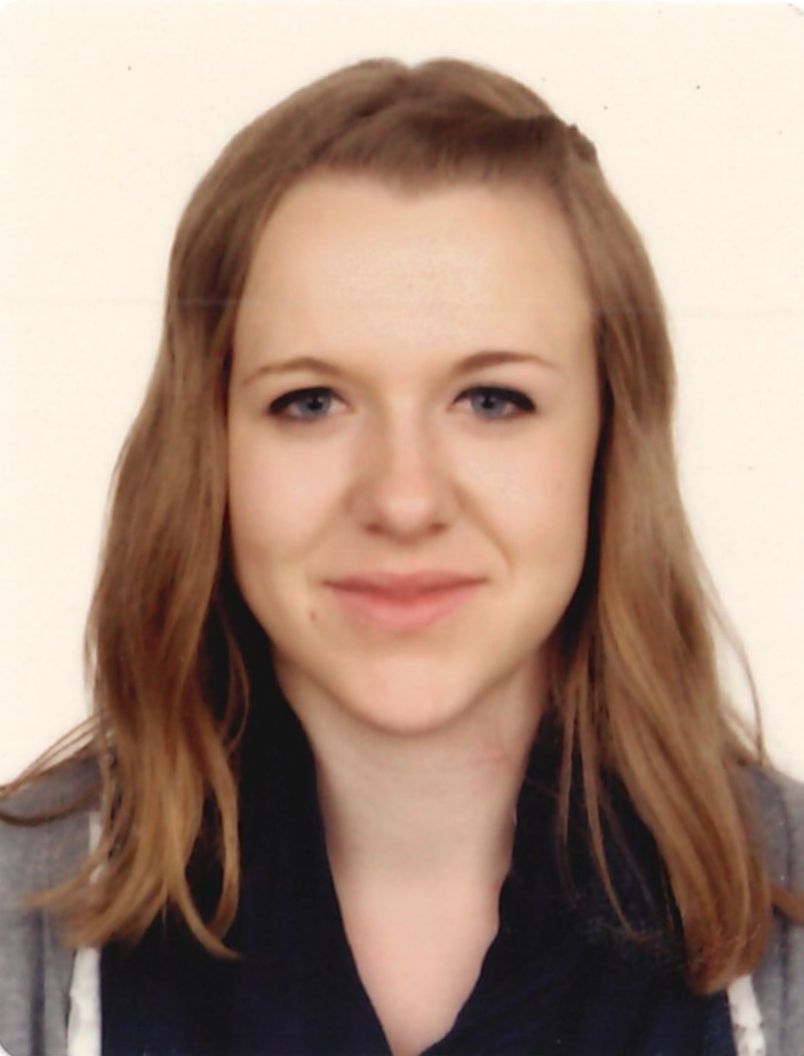 Kvadratne forme


mentor:
prof. dr. sc. Ivan Matić
Lorana Panenić
Sveučilišni diplomski studij Matematika i informatika Fakultet primijenjene matematike i informatike, Osijek
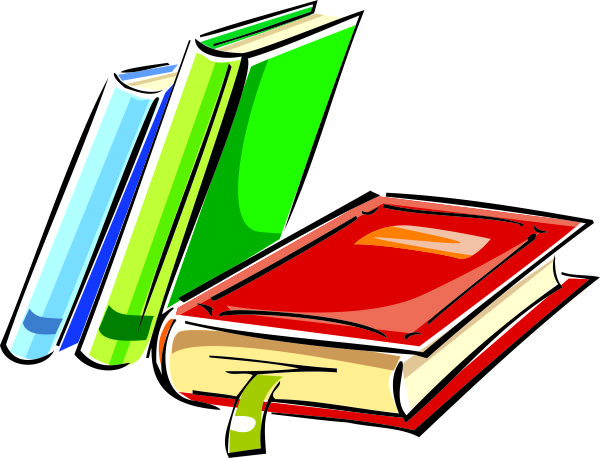 FAKULTET PRIMIJENJENE MATEMATIKE I INFORMATIKE| Sveučilište J. J. Strossmayera u Osijeku
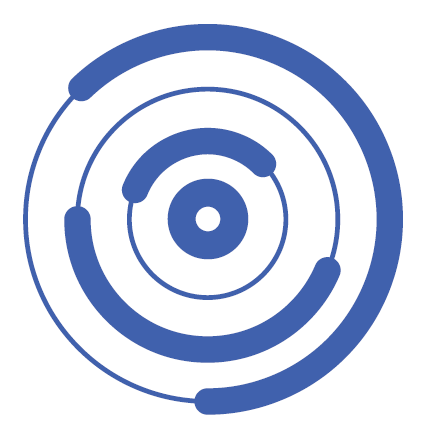 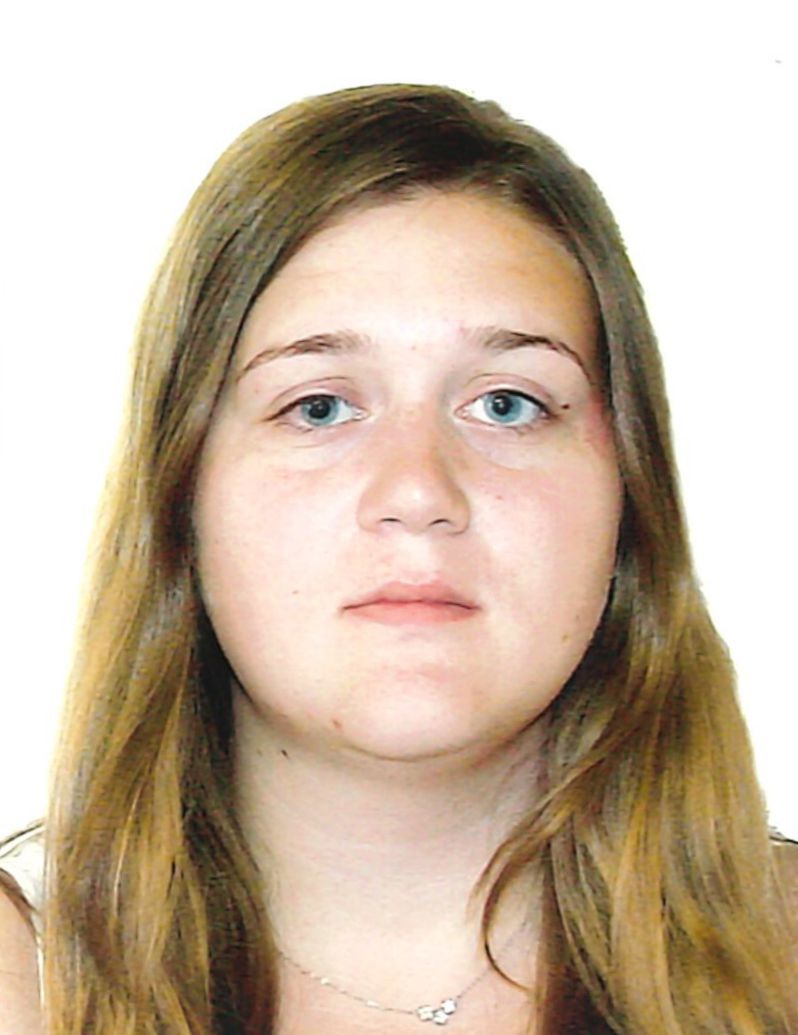 Upotreba interaktivnih digitalnih alata u diferencijalnom računu


mentorica:
doc. dr. sc. Ivana Kuzmanović Ivičić
Katarina Pažur
Sveučilišni diplomski studij Matematika i informatika Fakultet primijenjene matematike i informatike, Osijek
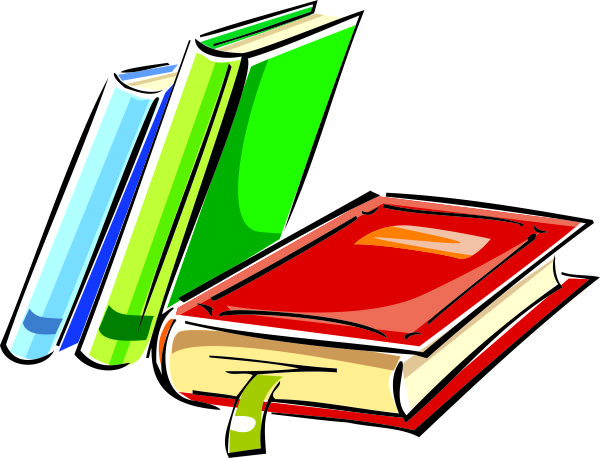 FAKULTET PRIMIJENJENE MATEMATIKE I INFORMATIKE| Sveučilište J. J. Strossmayera u Osijeku
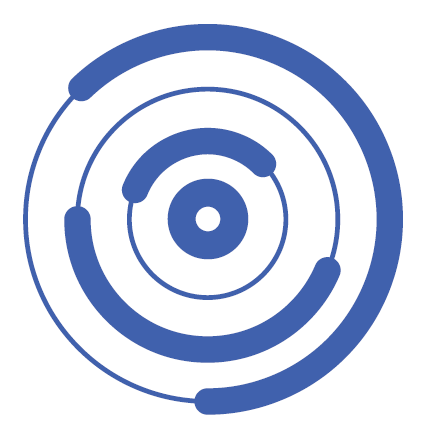 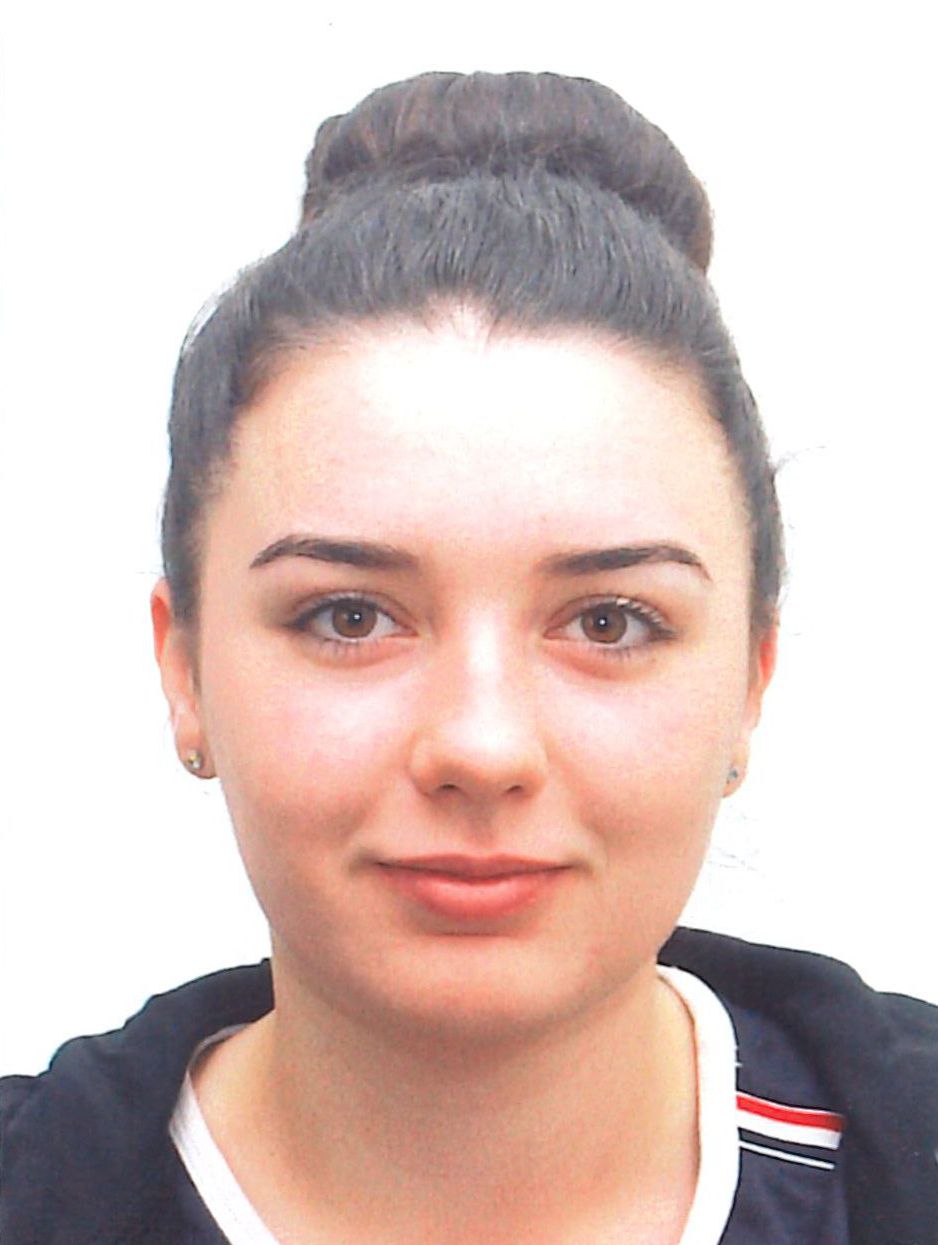 Upotreba algoritama strojnog učenja na graf bazi filmovi i tv emisije

mentorica:
doc. dr. sc. Mateja Đumić
Ines Pejić
Sveučilišni diplomski studij Matematika i informatika Fakultet primijenjene matematike i informatike, Osijek
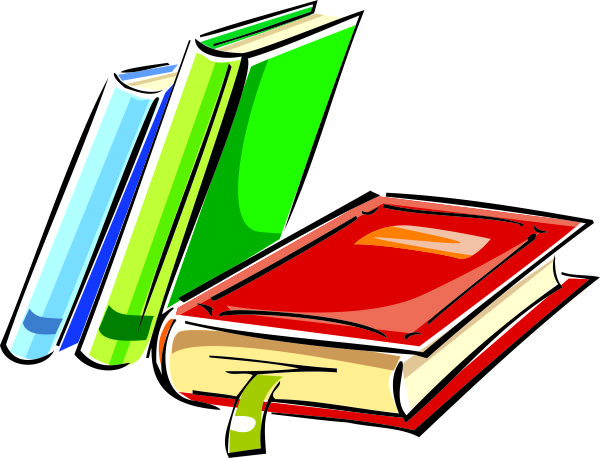 FAKULTET PRIMIJENJENE MATEMATIKE I INFORMATIKE| Sveučilište J. J. Strossmayera u Osijeku
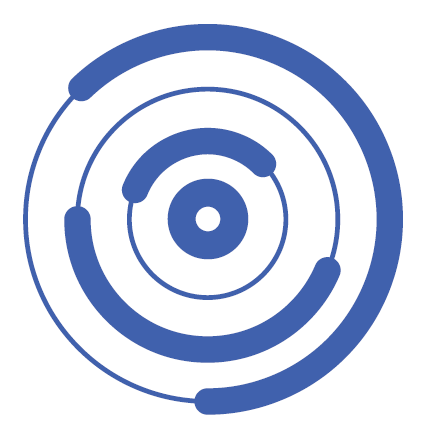 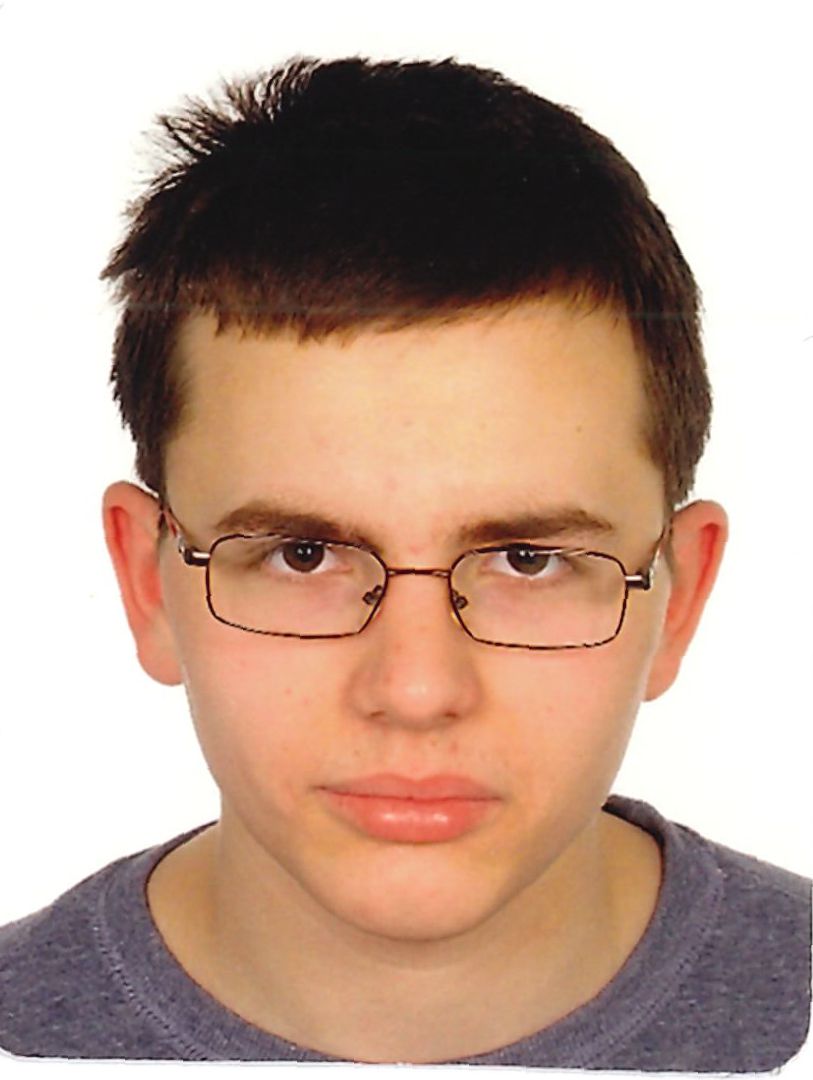 Polinomi dviju varijabli



mentorica:
prof. dr. sc. Mihaela Ribičić Penava
Stjepan Perišin
Sveučilišni diplomski studij Matematika i informatika Fakultet primijenjene matematike i informatike, Osijek
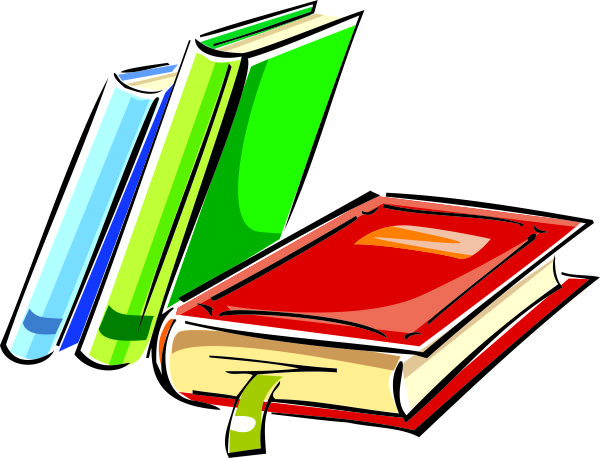 FAKULTET PRIMIJENJENE MATEMATIKE I INFORMATIKE| Sveučilište J. J. Strossmayera u Osijeku
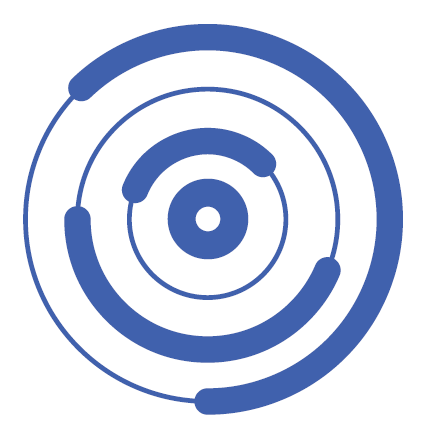 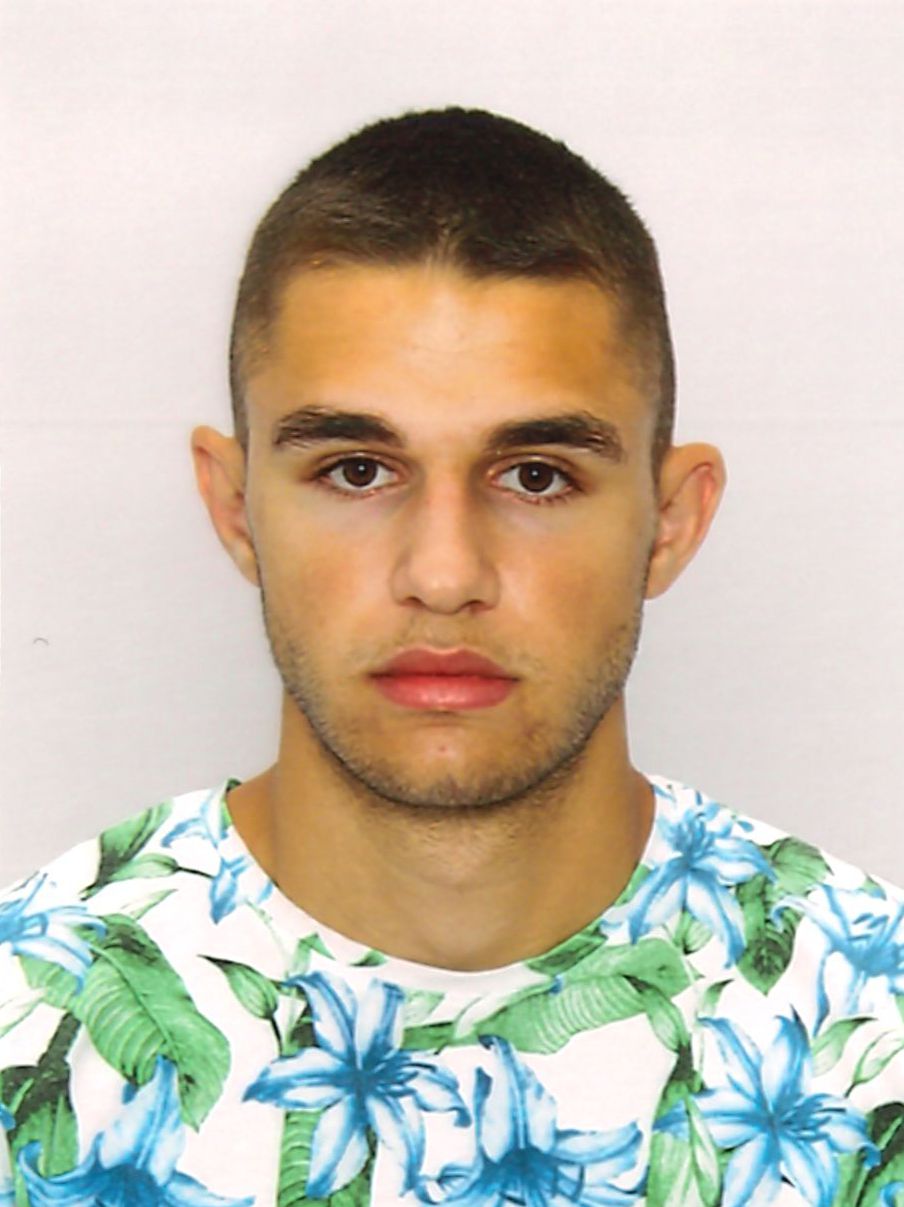 Automatizacija korištenja opcija u strategijama trgovanja - Naked Call strategija trgovanja

mentor:
izv. prof. dr. sc. Nenad Šuvak
Stevan Podunavac
Sveučilišni diplomski studij Matematika i informatika Fakultet primijenjene matematike i informatike, Osijek
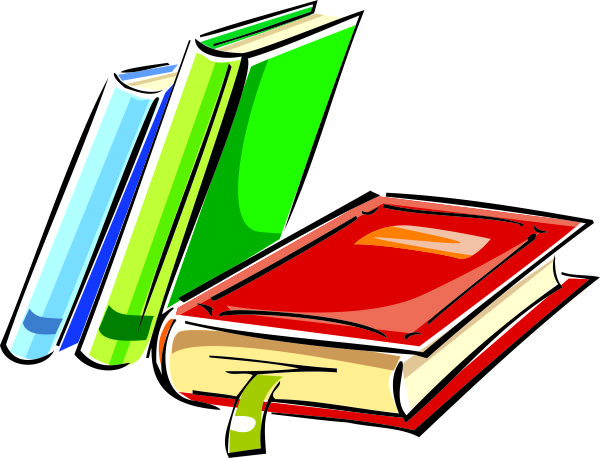 FAKULTET PRIMIJENJENE MATEMATIKE I INFORMATIKE| Sveučilište J. J. Strossmayera u Osijeku
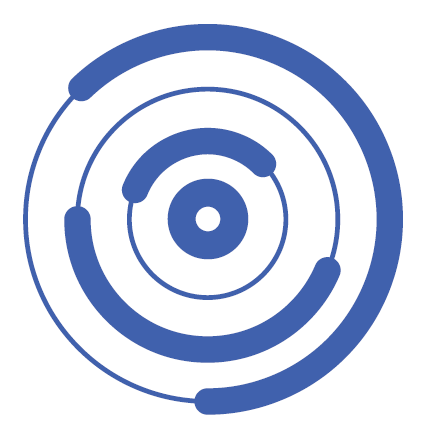 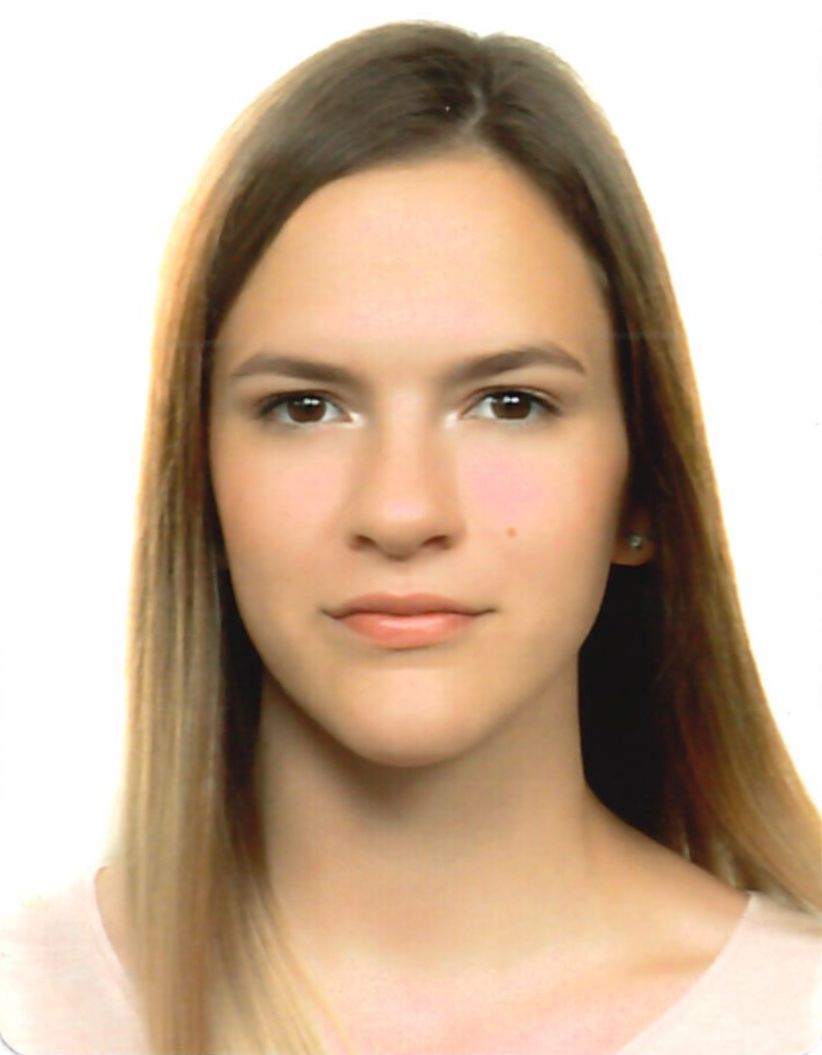 Bertrandove krivulje


mentorica:
doc. dr. sc. Ljiljana Primorac Gajčić
Ema Prljević
Sveučilišni diplomski studij Matematika i informatika Fakultet primijenjene matematike i informatike, Osijek
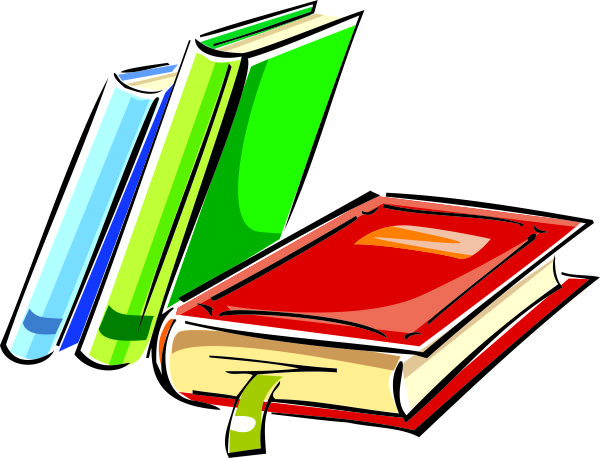 FAKULTET PRIMIJENJENE MATEMATIKE I INFORMATIKE| Sveučilište J. J. Strossmayera u Osijeku
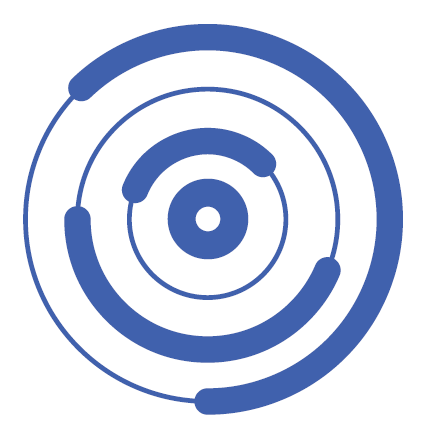 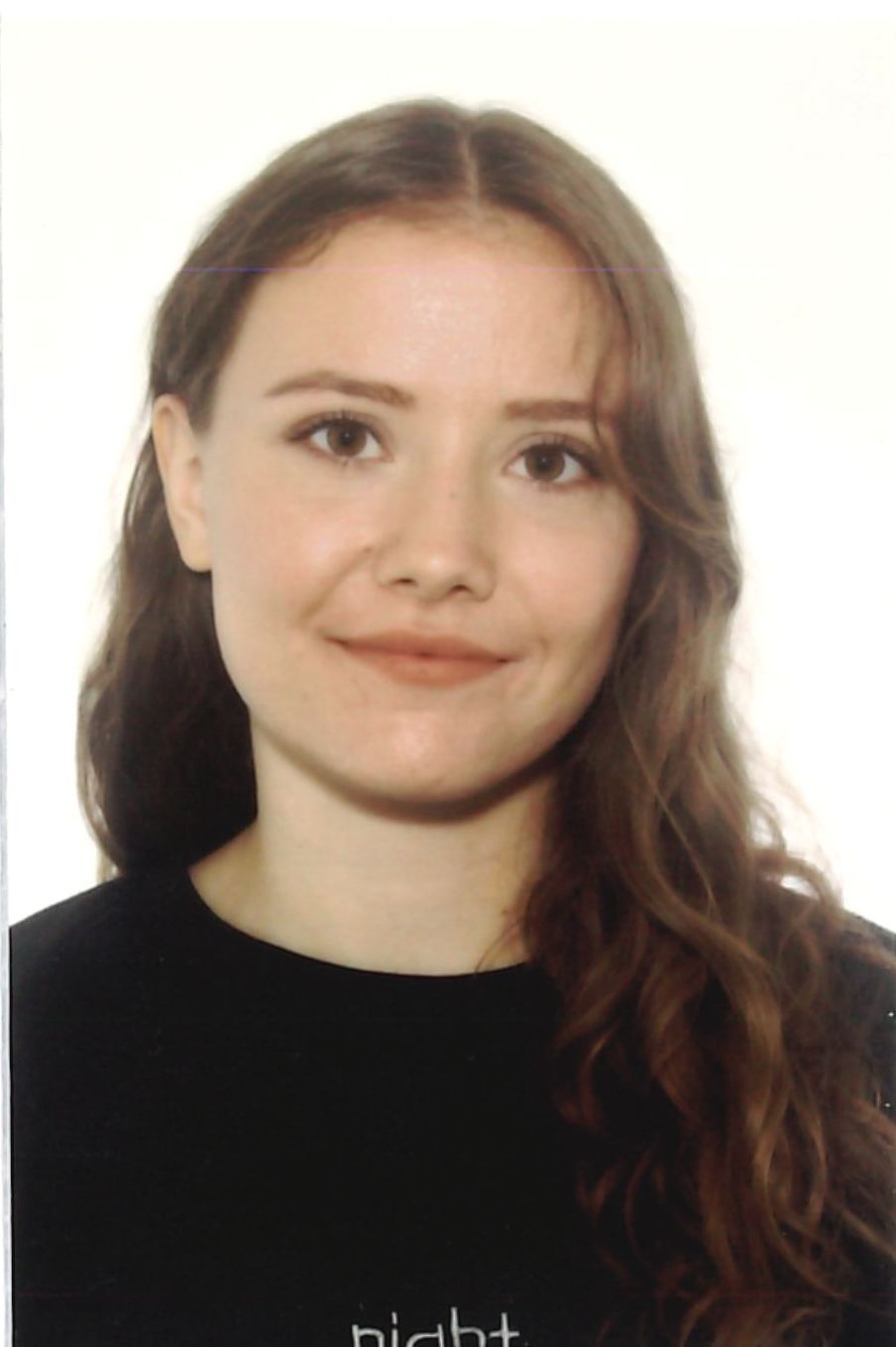 Problem izbornih jedinica


mentor:
prof. dr. sc. Kristian Sabo
Doris Prološčić
Sveučilišni diplomski studij Matematika i informatika Fakultet primijenjene matematike i informatike, Osijek
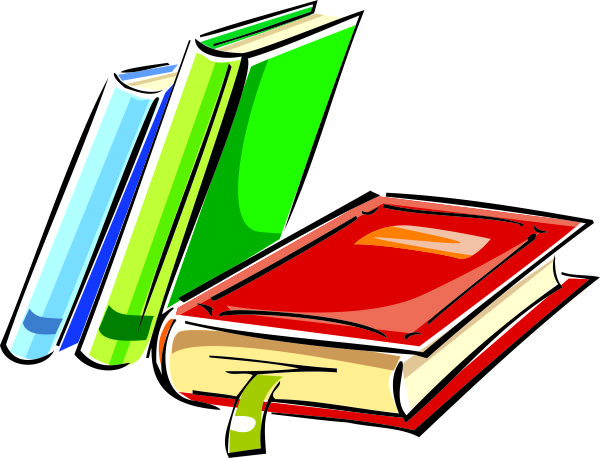 FAKULTET PRIMIJENJENE MATEMATIKE I INFORMATIKE| Sveučilište J. J. Strossmayera u Osijeku
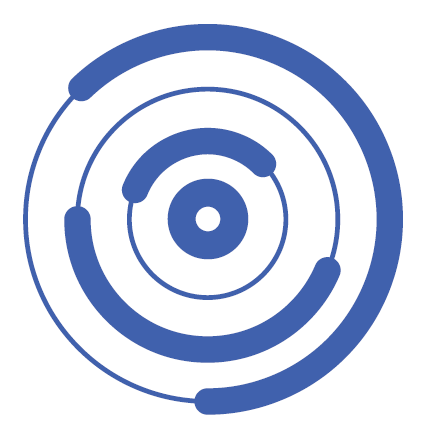 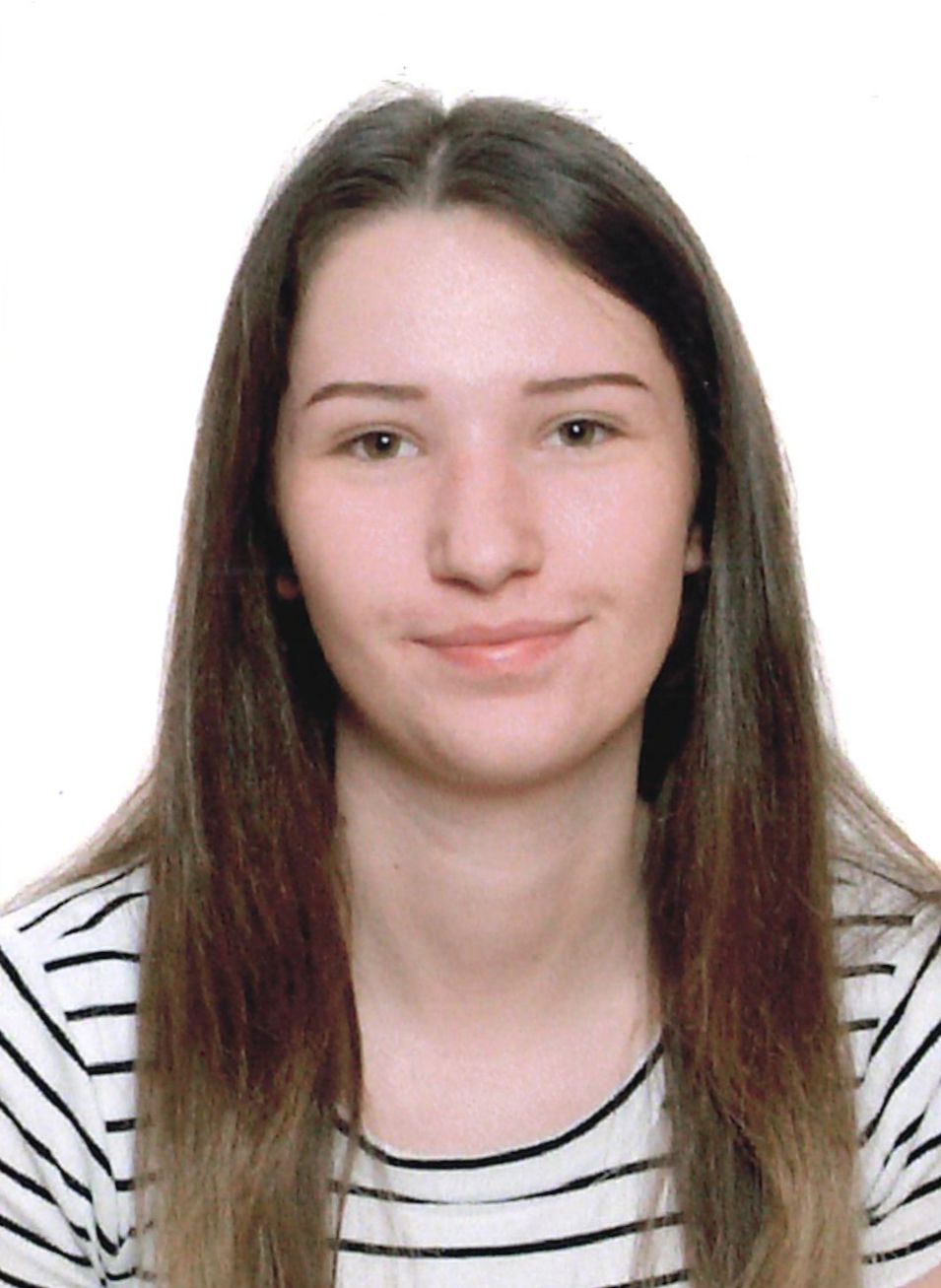 Hermiteovi polinomi


mentorica:
prof. dr. sc. Mihaela Ribičić Penava
Vanesa Prpić
Sveučilišni diplomski studij Matematika i informatika Fakultet primijenjene matematike i informatike, Osijek
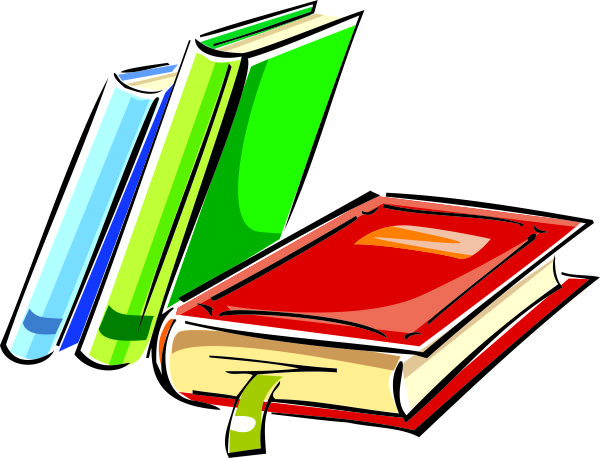 FAKULTET PRIMIJENJENE MATEMATIKE I INFORMATIKE| Sveučilište J. J. Strossmayera u Osijeku
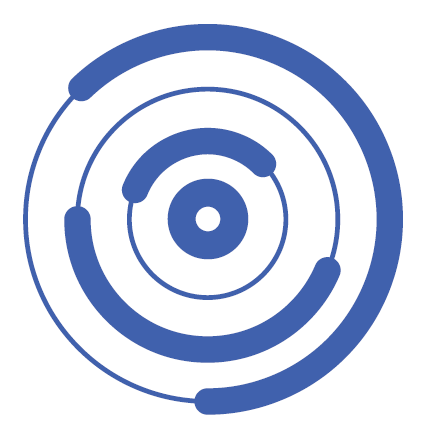 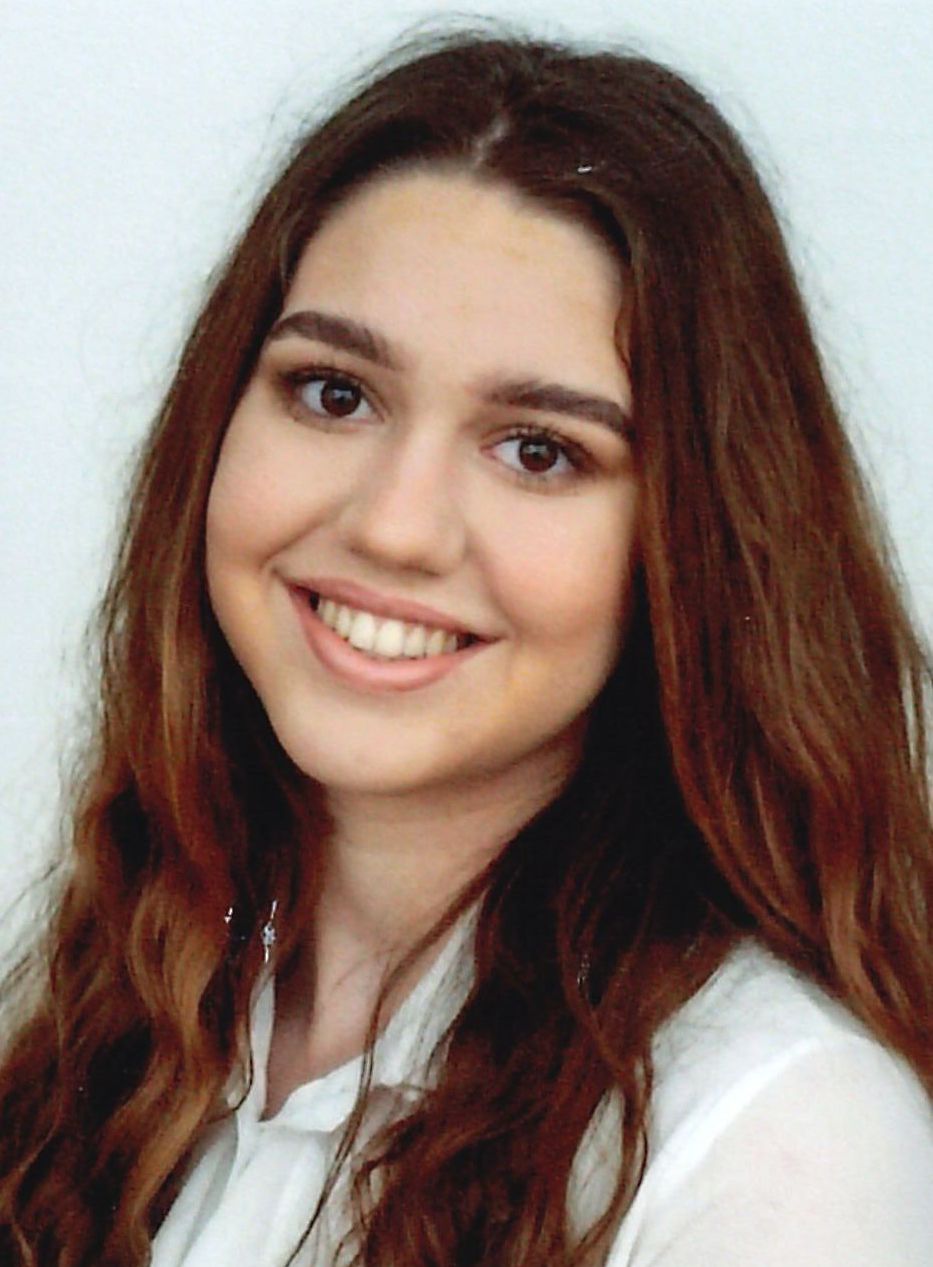 Kriptosustavi s javnim ključem



mentorica:
izv. prof. dr. sc. Mirela Jukić Bokun
Lora Rajković
Sveučilišni diplomski studij Matematika i informatika Fakultet primijenjene matematike i informatike, Osijek
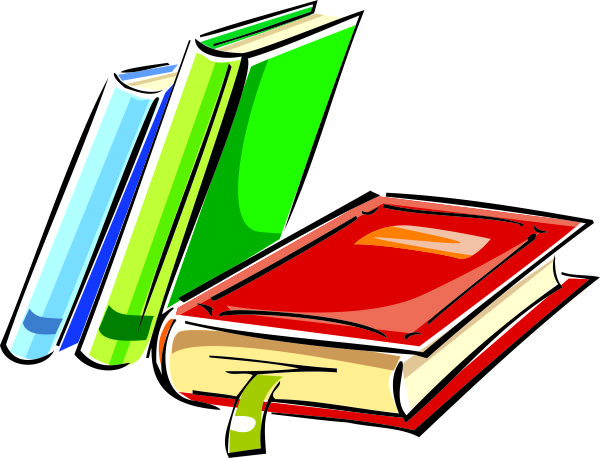 FAKULTET PRIMIJENJENE MATEMATIKE I INFORMATIKE| Sveučilište J. J. Strossmayera u Osijeku
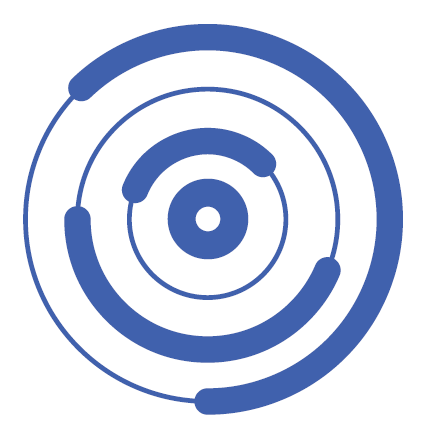 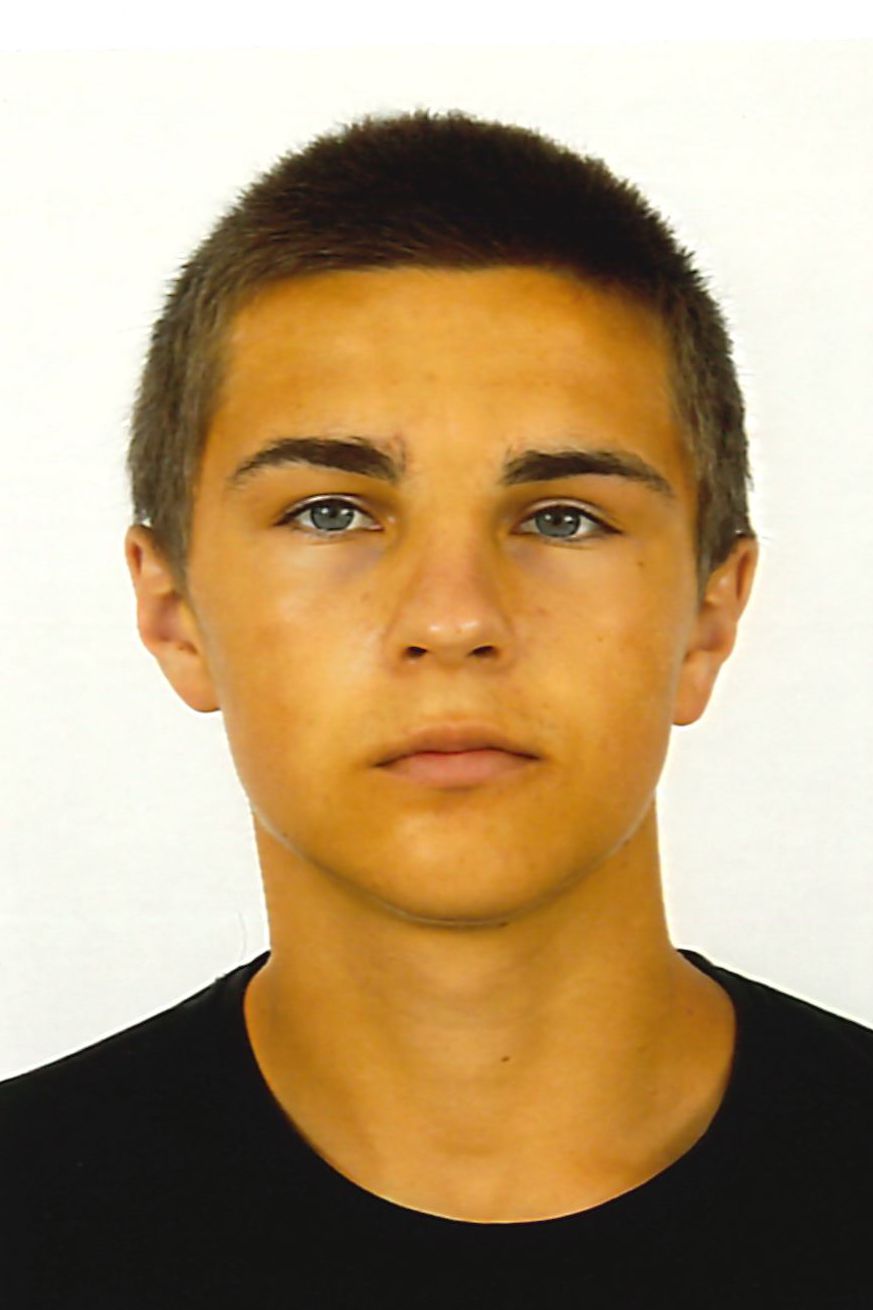 Usporedba klasičnih algoritama strojnog učenja i neuronske mreže u klasifikacijskim problemima

mentor:
izv. prof. dr. sc. Domagoj Matijević
Krešimir Sečan
Fakultetu elektrotehnike, računarstva i informacijskih tehnologija Osijek
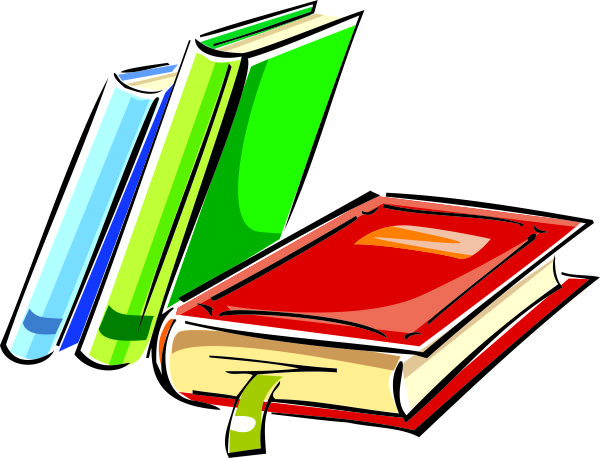 FAKULTET PRIMIJENJENE MATEMATIKE I INFORMATIKE| Sveučilište J. J. Strossmayera u Osijeku
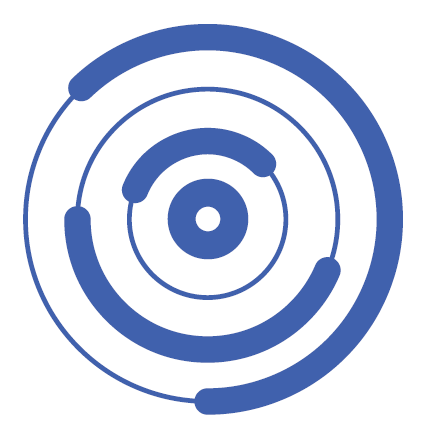 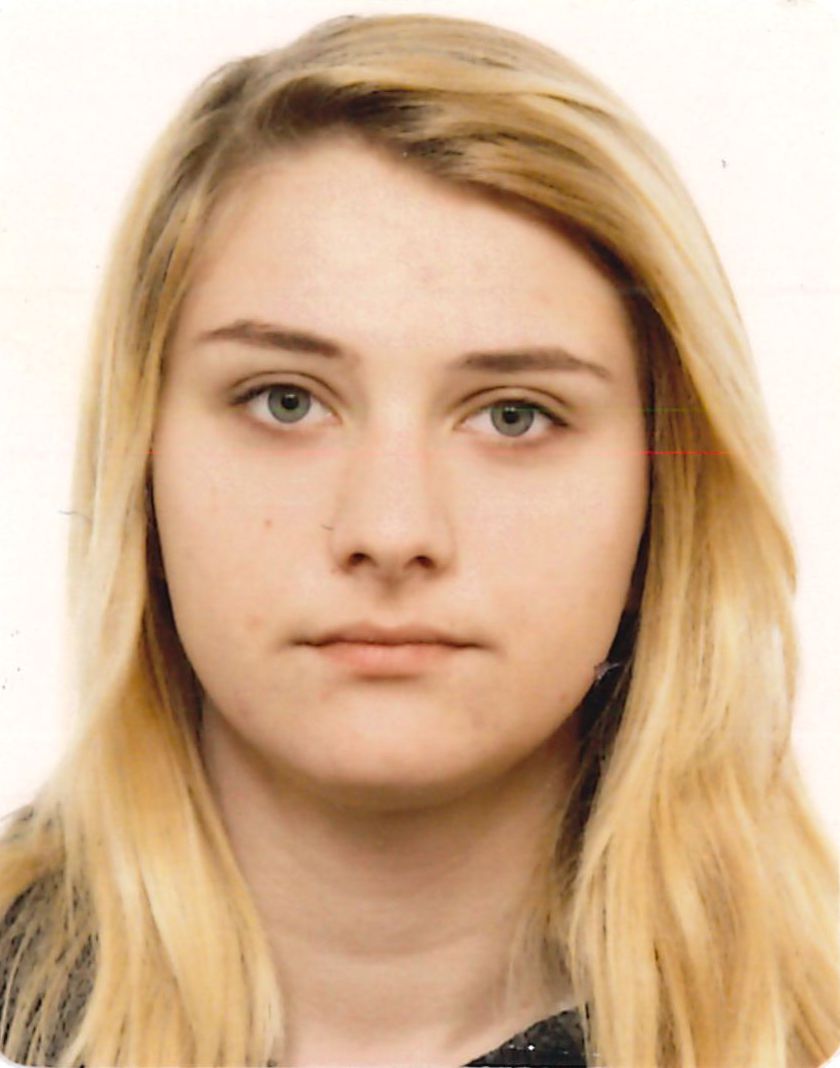 Familije krivulja na plohi



mentorica:
doc. dr. sc. Ljiljana Primorac Gajčić
Sara Skok Brkić
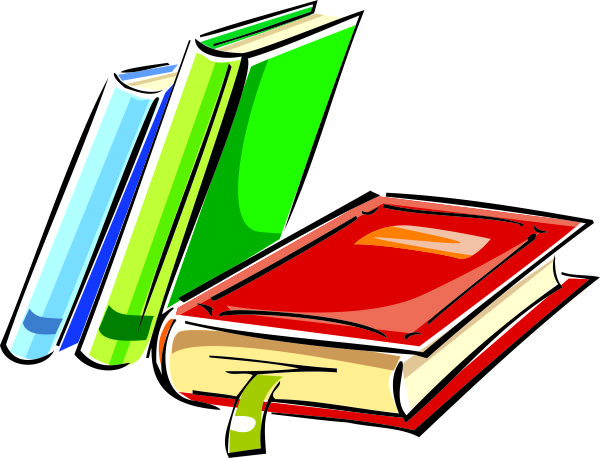 Ništa neradi??
FAKULTET PRIMIJENJENE MATEMATIKE I INFORMATIKE| Sveučilište J. J. Strossmayera u Osijeku
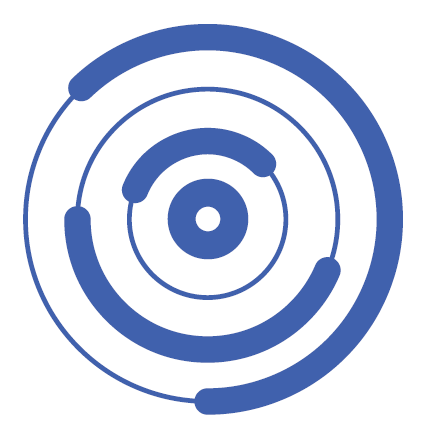 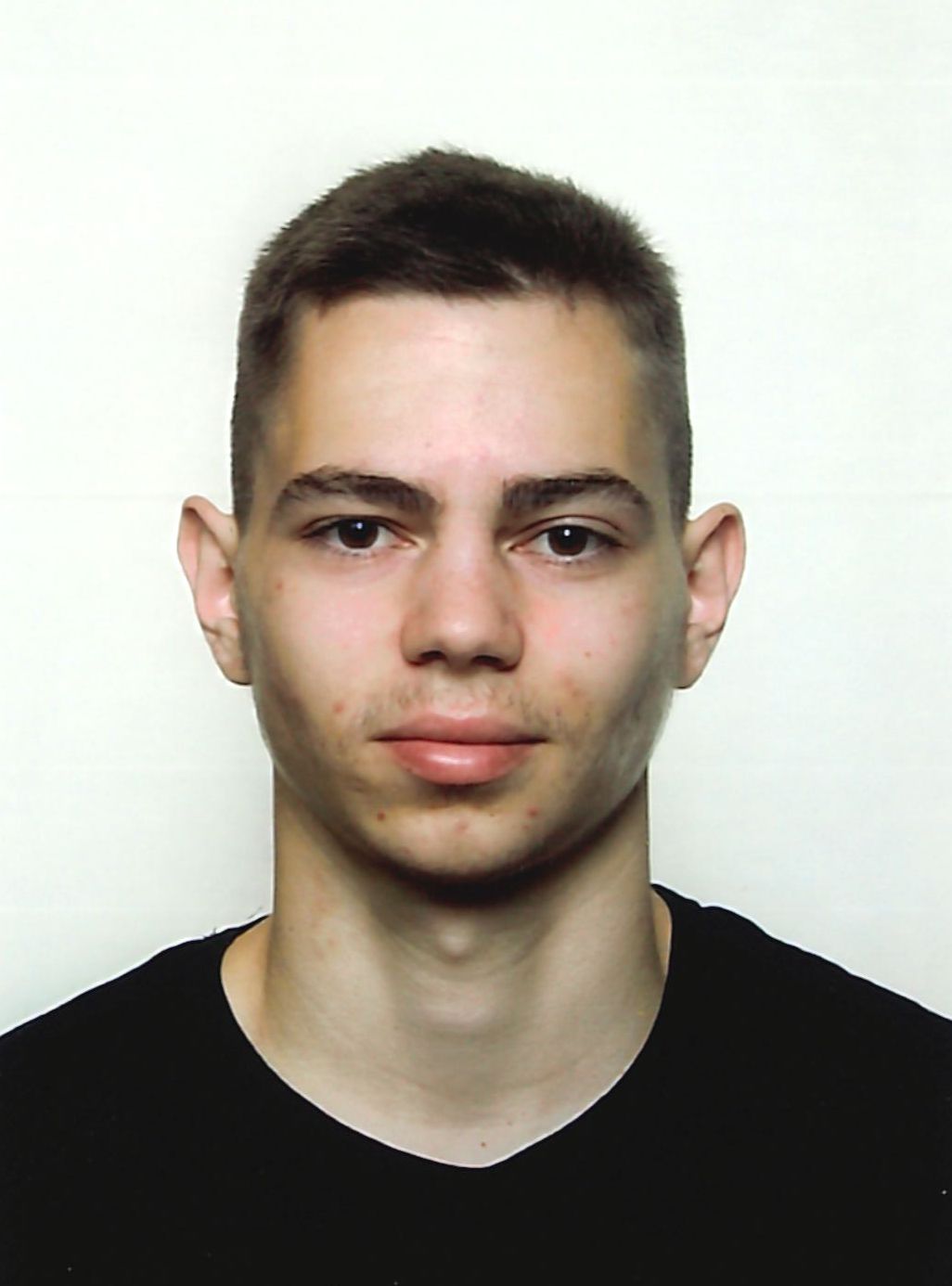 Alat za transformaciju računalno generiranih alarma u statičku web stranicu

mentor:
doc. dr. sc. Domagoj Ševerdija
Dominik Spajić
Sveučilišni diplomski studij Matematika i informatika Fakultet primijenjene matematike i informatike, Osijek
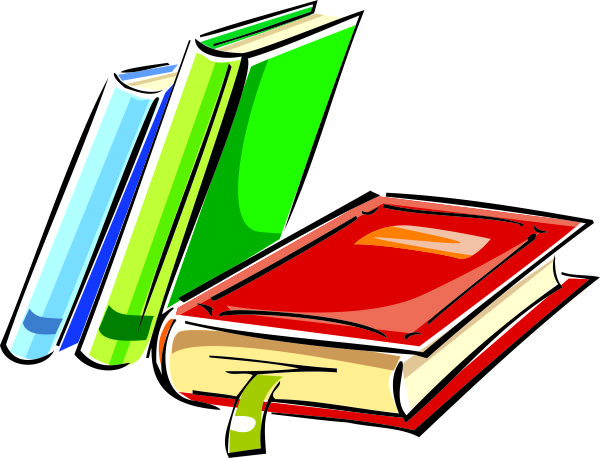 FAKULTET PRIMIJENJENE MATEMATIKE I INFORMATIKE| Sveučilište J. J. Strossmayera u Osijeku
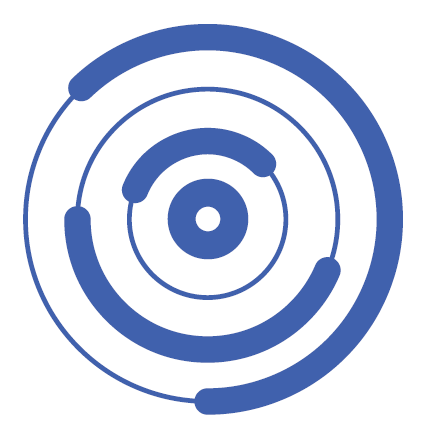 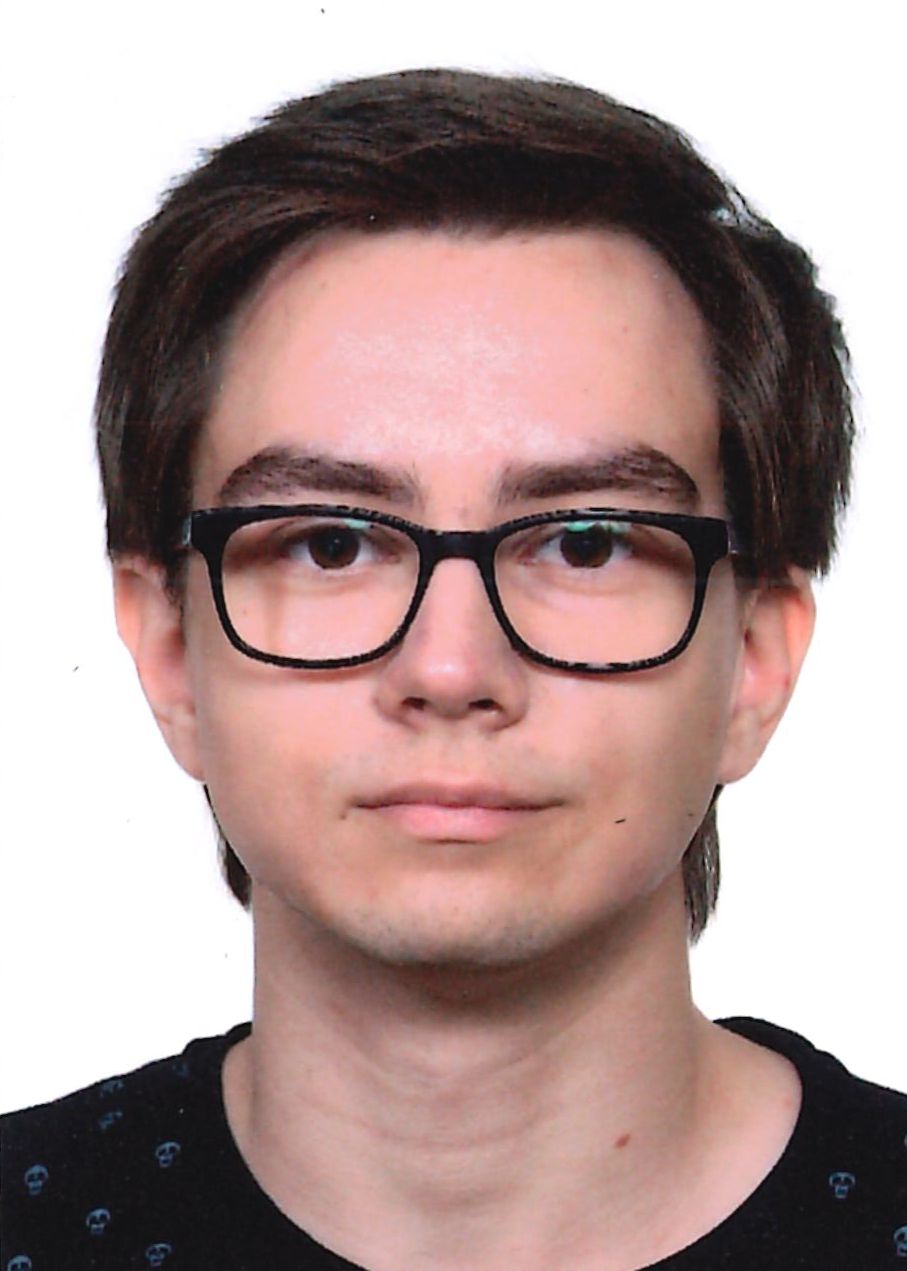 Physically Based Skin rendering Using OpenGL


mentor:
doc. dr. sc. Domagoj Ševerdija
Matej Spajić
Fakultetu elektrotehnike, računarstva i informacijskih tehnologija, Osijek
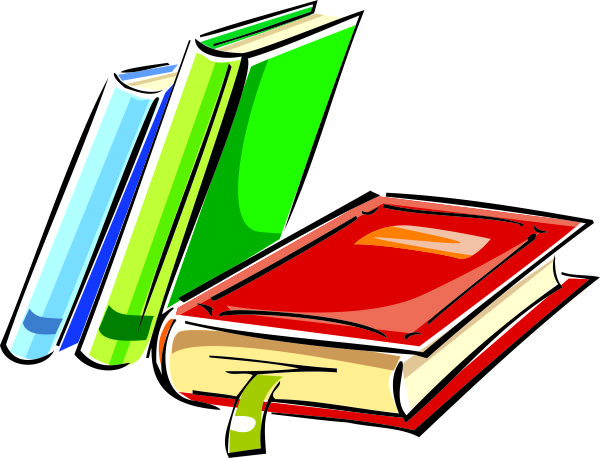 FAKULTET PRIMIJENJENE MATEMATIKE I INFORMATIKE| Sveučilište J. J. Strossmayera u Osijeku
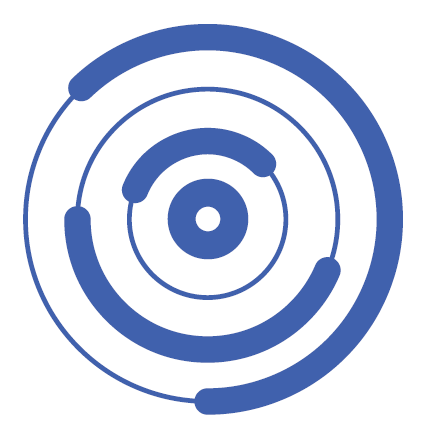 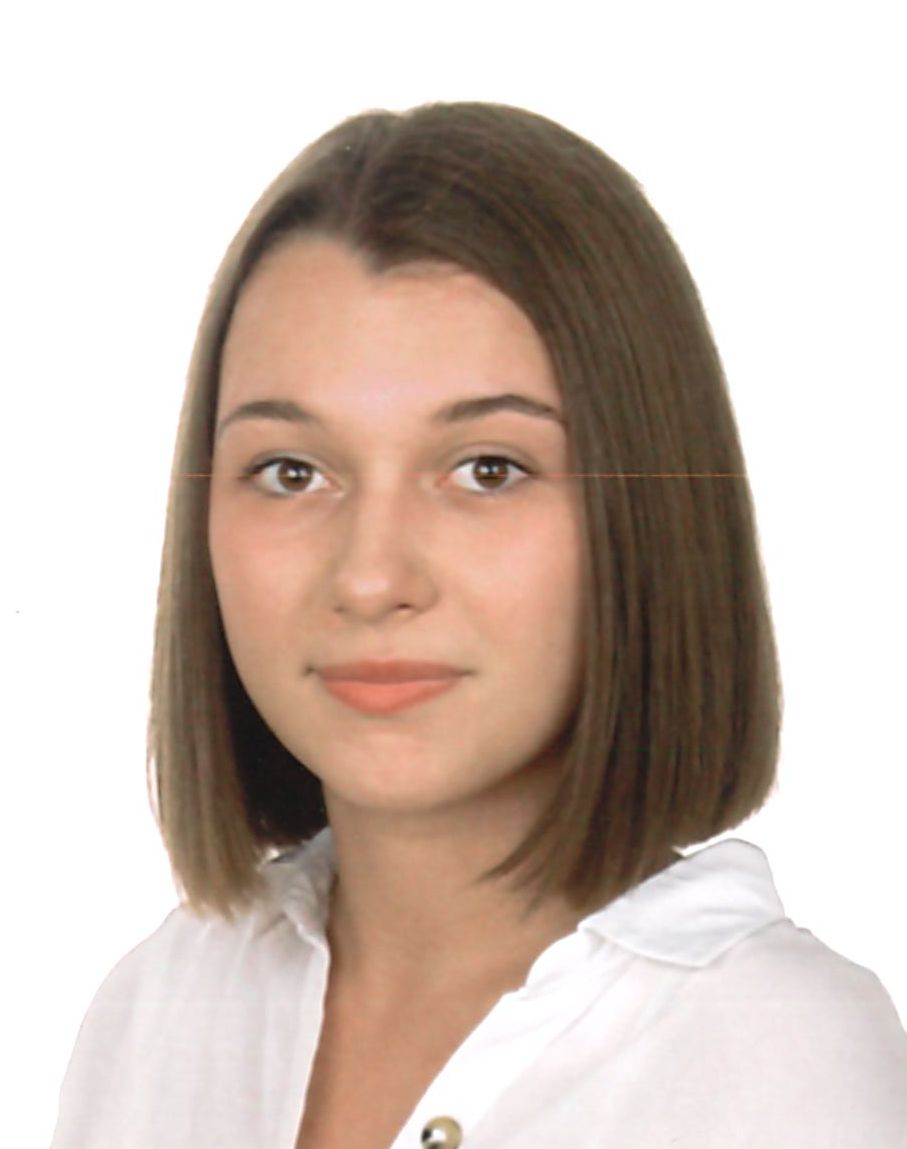 Primjena SVD dekompozicije na kompresiju slike


mentor:
prof. dr. sc. Kristian Sabo
Lucija-Katarina Šanić
Sveučilišni diplomski studij Matematika i informatika Fakultet primijenjene matematike i informatike, Osijek
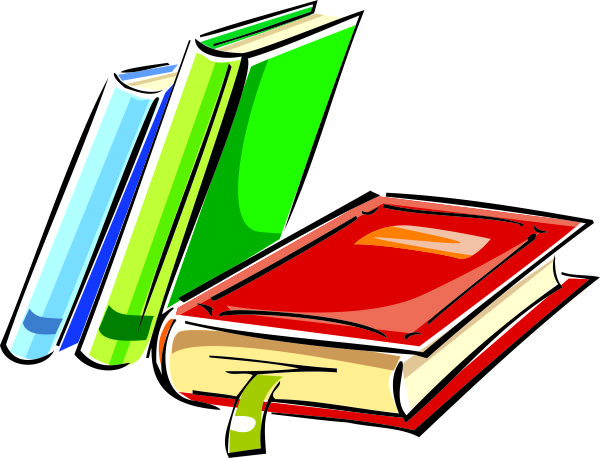 FAKULTET PRIMIJENJENE MATEMATIKE I INFORMATIKE| Sveučilište J. J. Strossmayera u Osijeku
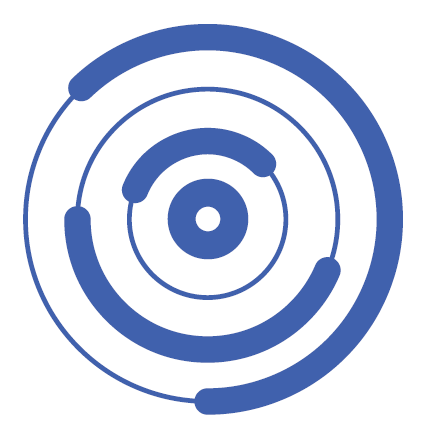 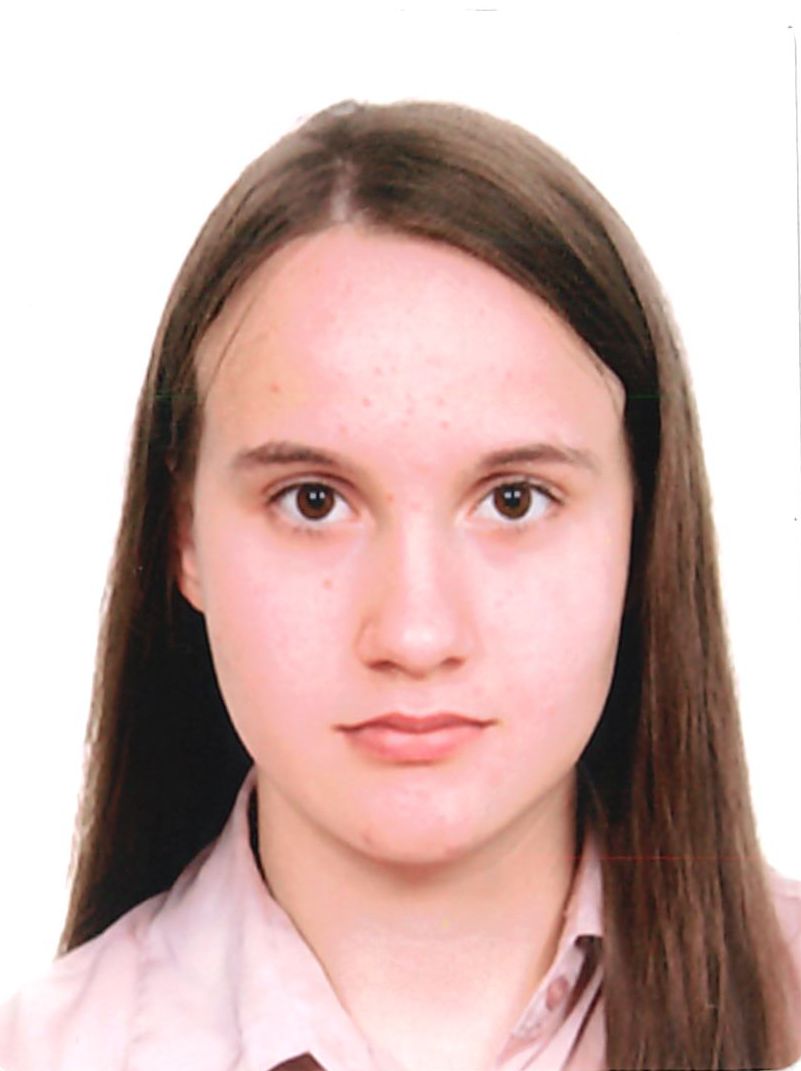 Kriteriji konvergencije redova realnih brojeva


mentorica:
doc. dr. sc. Ivana Kuzmanović Ivičić
Marija Šeremet
Sveučilišni diplomski studij Matematika i informatika Fakultet primijenjene matematike i informatike, Osijek
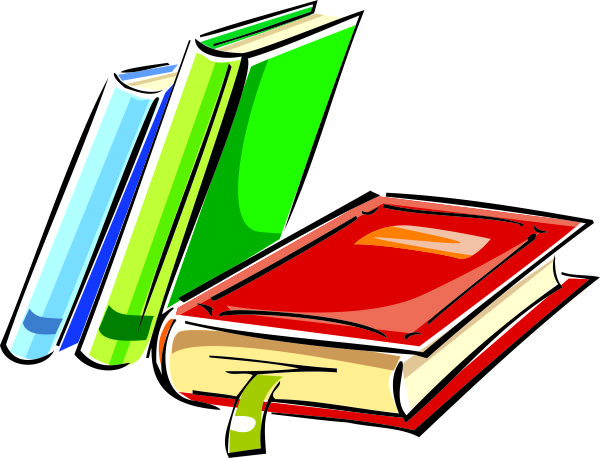 FAKULTET PRIMIJENJENE MATEMATIKE I INFORMATIKE| Sveučilište J. J. Strossmayera u Osijeku
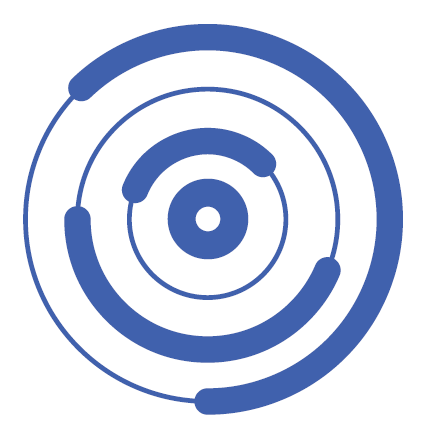 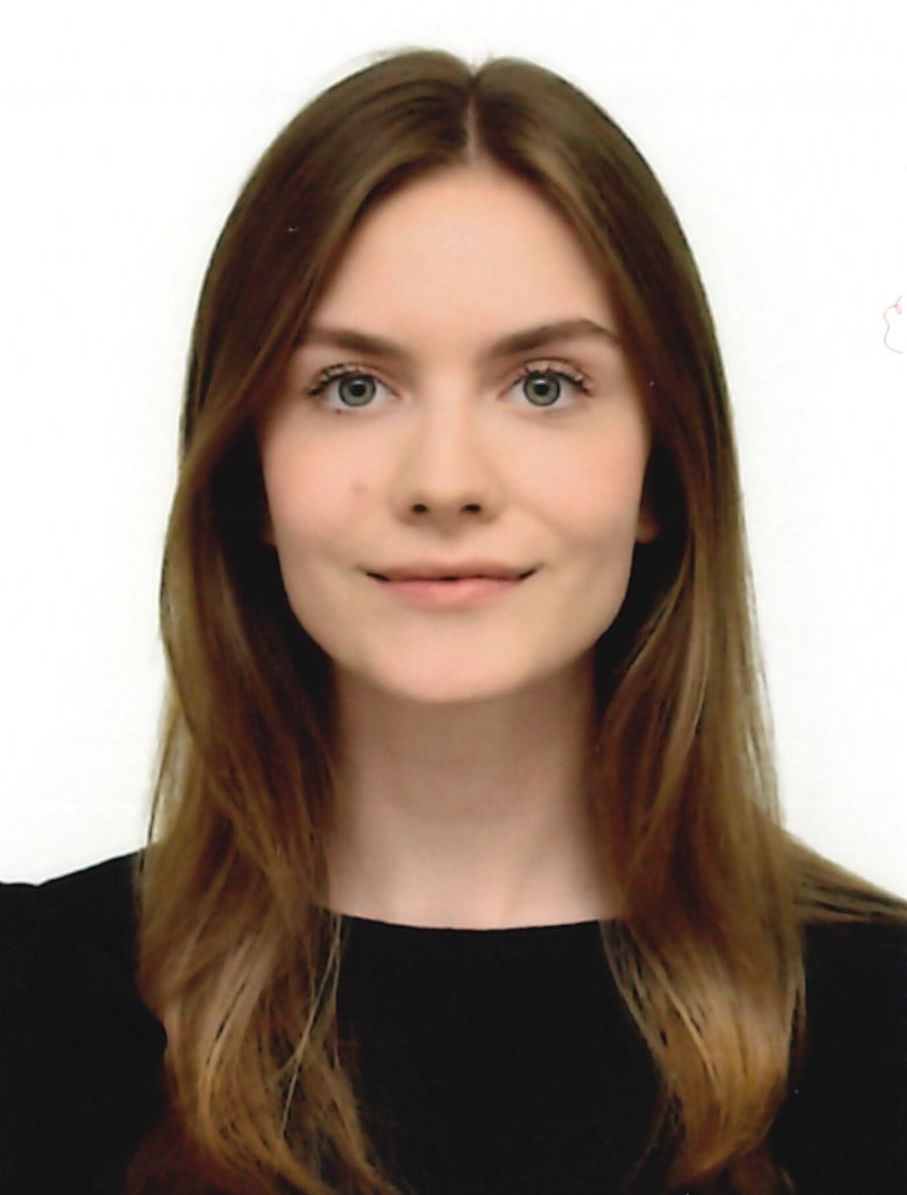 Primjena klaster analize na segmentaciju slike


mentor:
prof. dr. sc. Kristian Sabo
Ines Šimunović
Sveučilišni diplomski studij Matematika i informatika Fakultet primijenjene matematike i informatike, Osijek
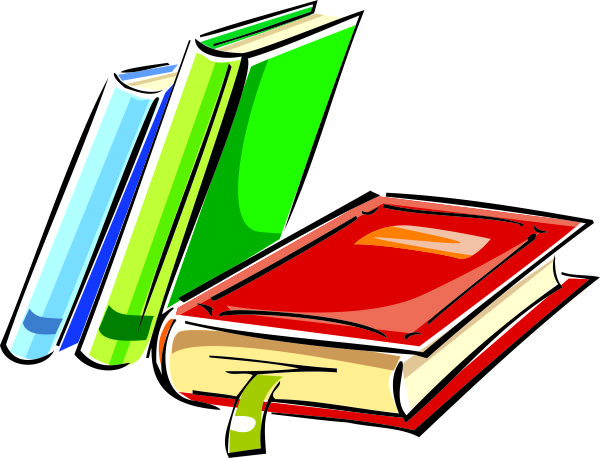 FAKULTET PRIMIJENJENE MATEMATIKE I INFORMATIKE| Sveučilište J. J. Strossmayera u Osijeku
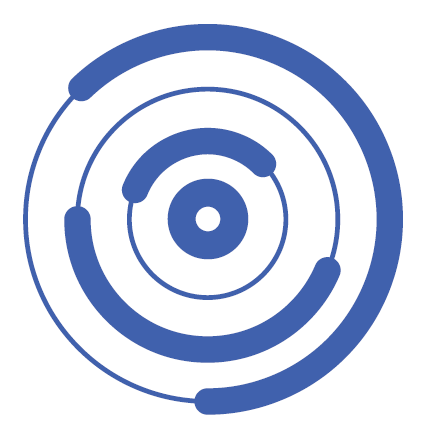 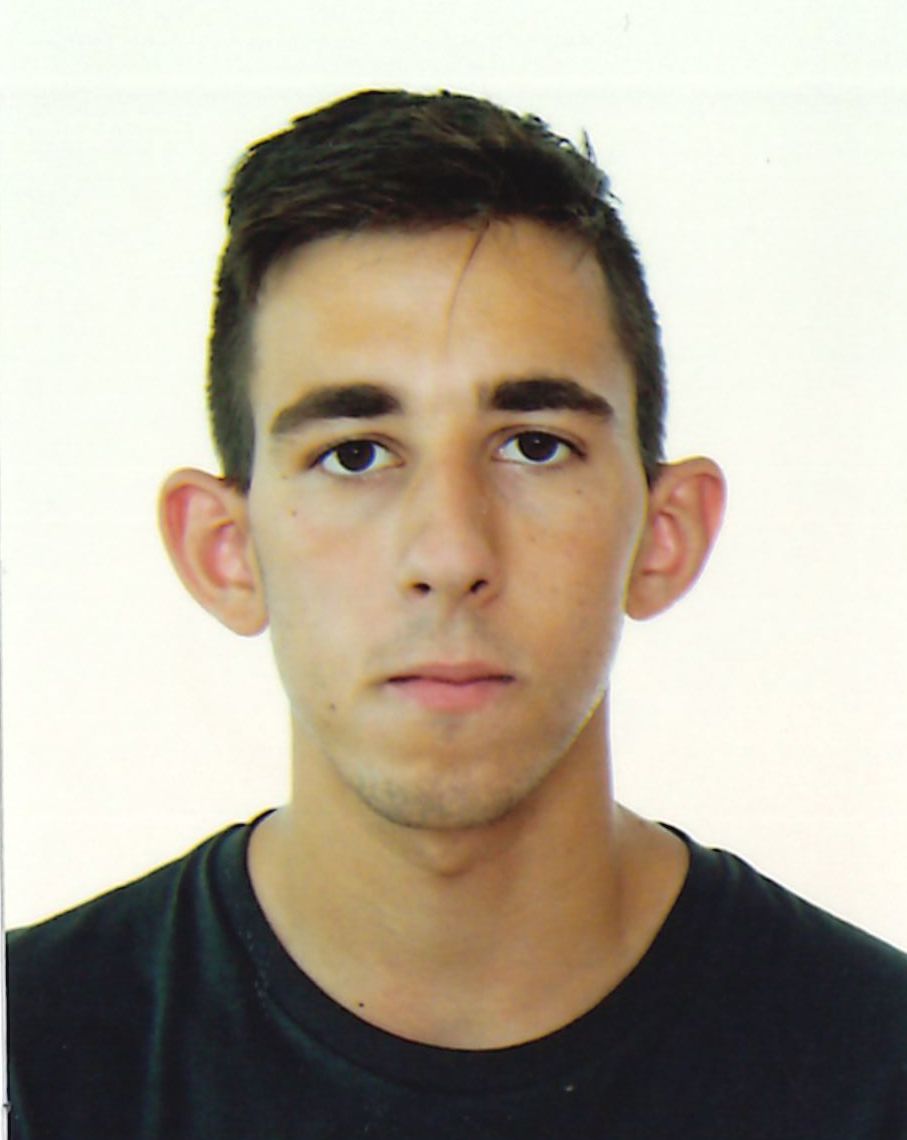 SLAM na TurtleBot3 platformi


mentor:
izv. prof. dr. sc. Domagoj Matijević
Filip Uranjek
Fakultetu elektrotehnike, računarstva i informacijskih tehnologija Osijek
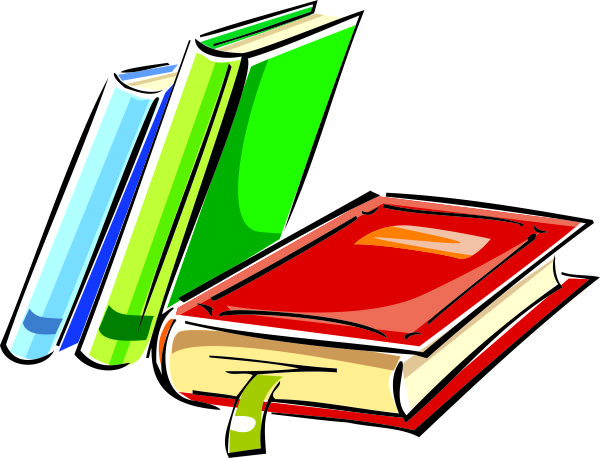 FAKULTET PRIMIJENJENE MATEMATIKE I INFORMATIKE| Sveučilište J. J. Strossmayera u Osijeku
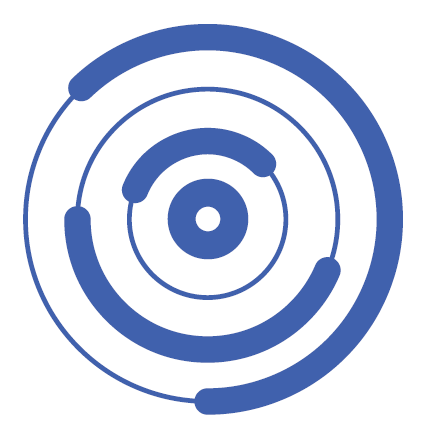 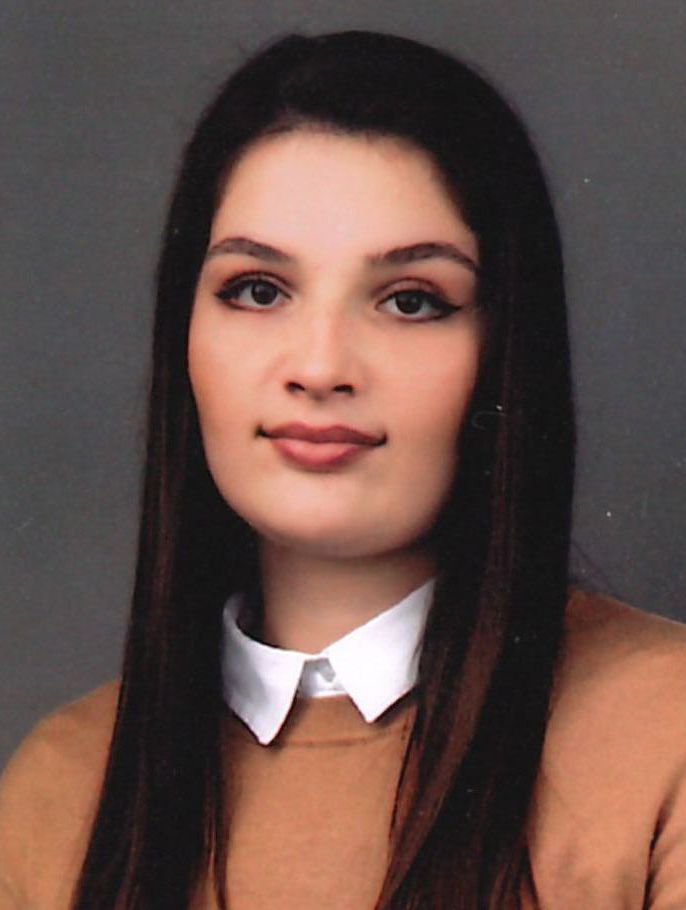 Neke linearne metode redukcije dimenzije visokodimenzionalnih podataka

mentor:
izv. prof. dr. sc. Domagoj Matijević
Ivana Vinković
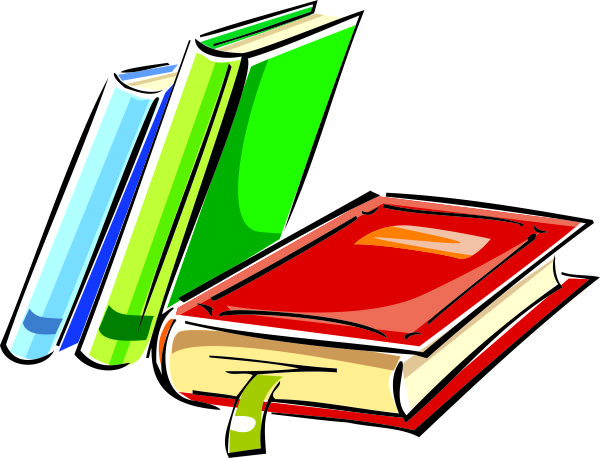 Ništ neradi
FAKULTET PRIMIJENJENE MATEMATIKE I INFORMATIKE| Sveučilište J. J. Strossmayera u Osijeku
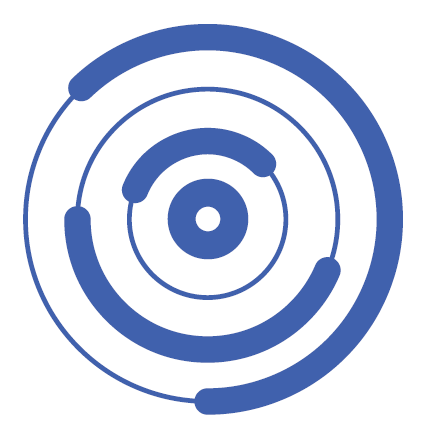 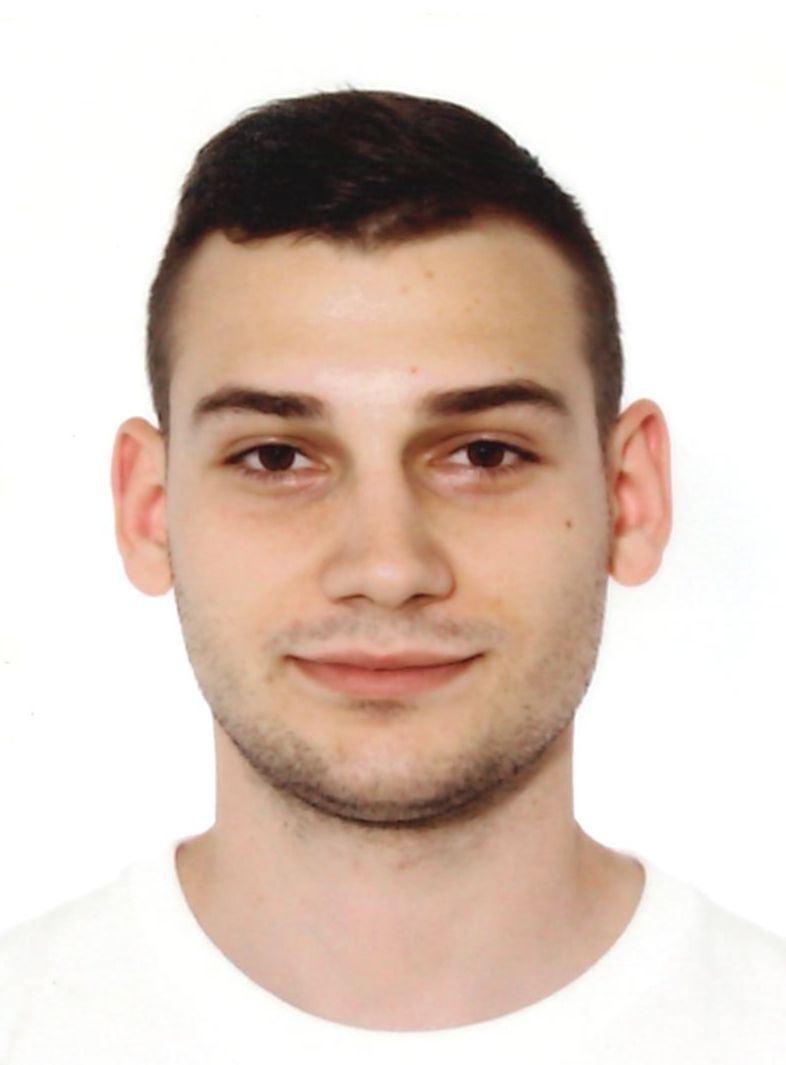 Dijagonalna i Jordanova forma matrice


mentorica:
prof. dr. sc. Dragana Jankov Maširević
Antonio Vukalović
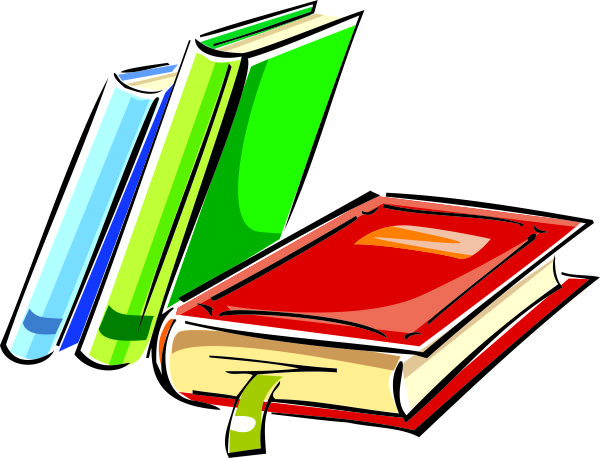 nezaposlen
FAKULTET PRIMIJENJENE MATEMATIKE I INFORMATIKE| Sveučilište J. J. Strossmayera u Osijeku
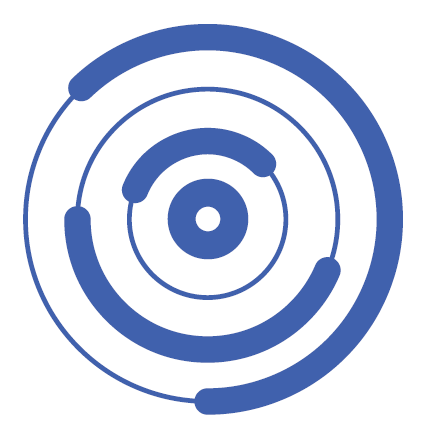 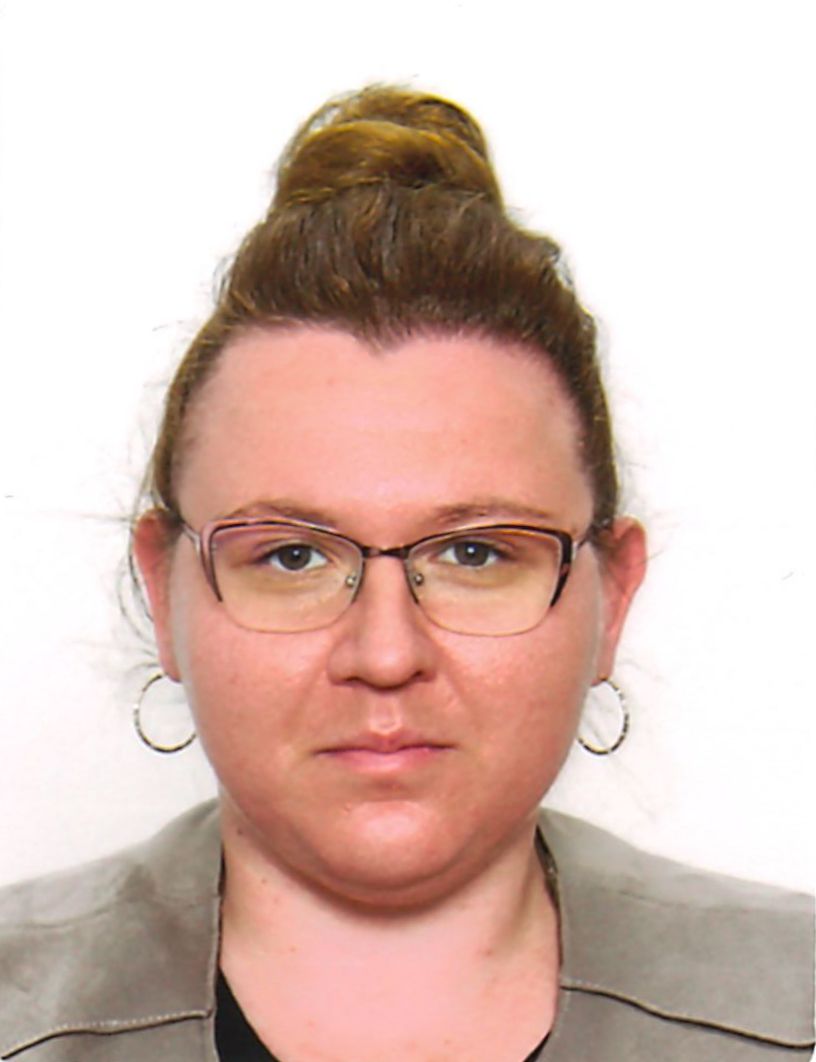 Matematičko modeliranje i primjena epidemiološkog modela


mentor:
izv. prof. dr. sc. Tomislav Marošević
Ivona Zmiša
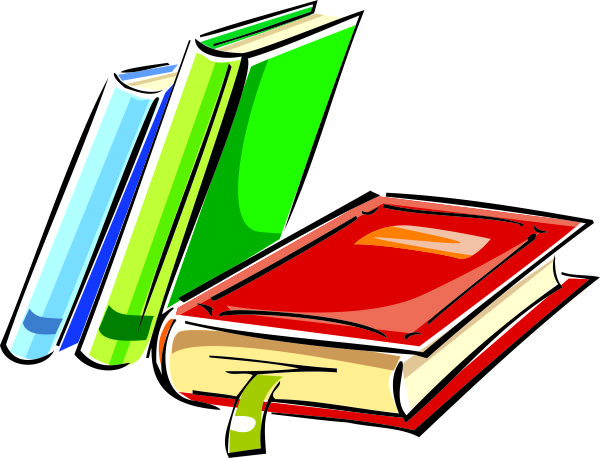 OŠ Hugo Badalić u Slavonskom Brodu
FAKULTET PRIMIJENJENE MATEMATIKE I INFORMATIKE| Sveučilište J. J. Strossmayera u Osijeku
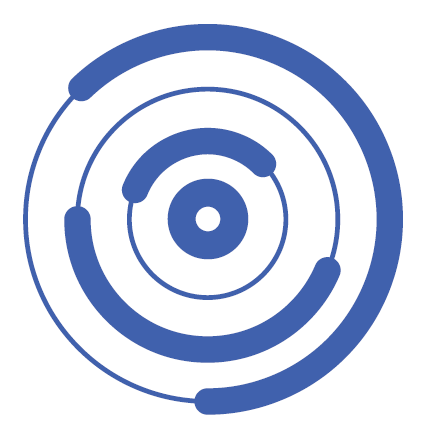 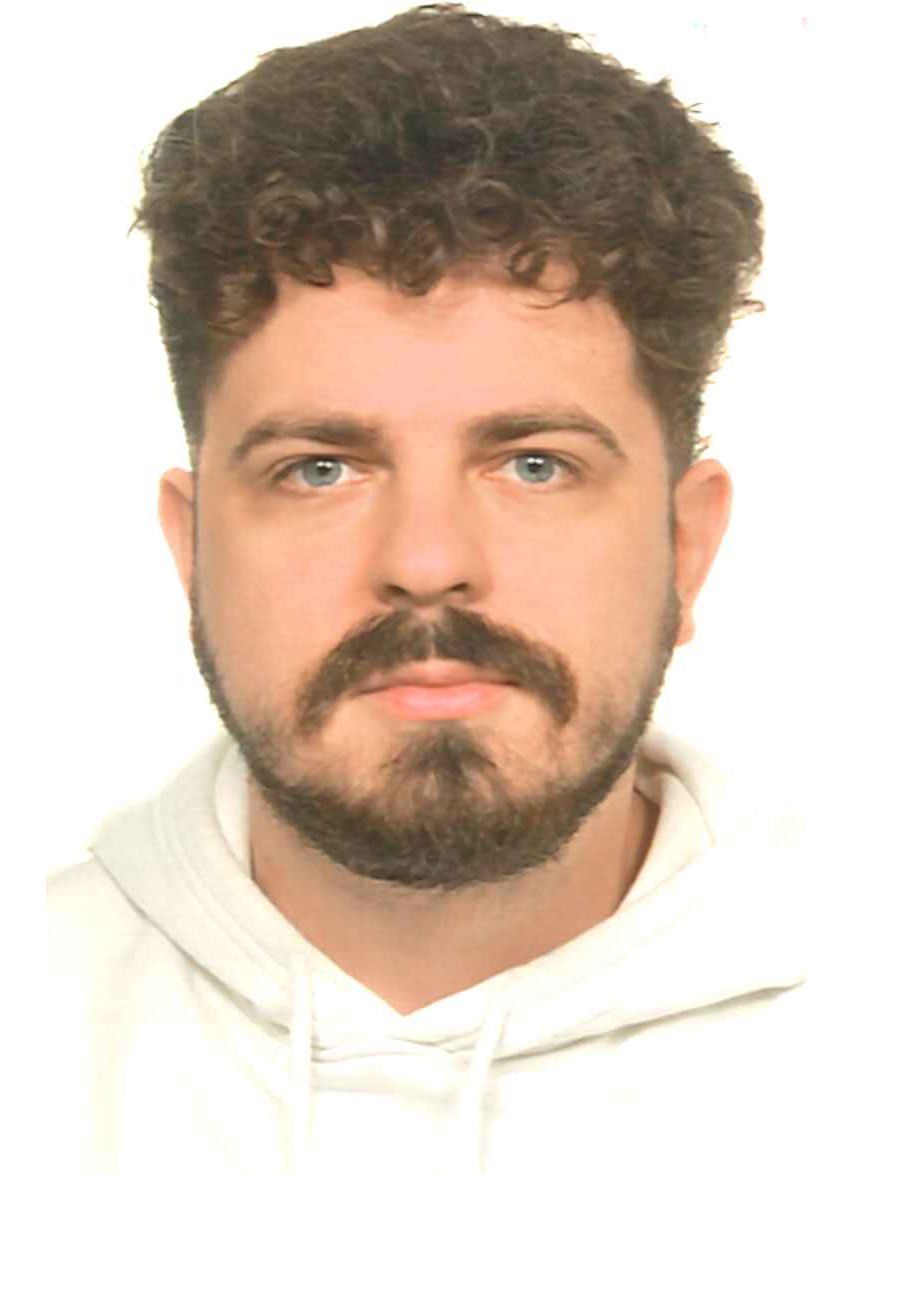 Izrada konverzacijskog agenta koristeći Angular


mentor:
doc. dr. sc. Domagoj Ševerdija
Domagoj Žiroš
Sveučilišni diplomski studij Matematika i informatika Fakultet primijenjene matematike i informatike, Osijek
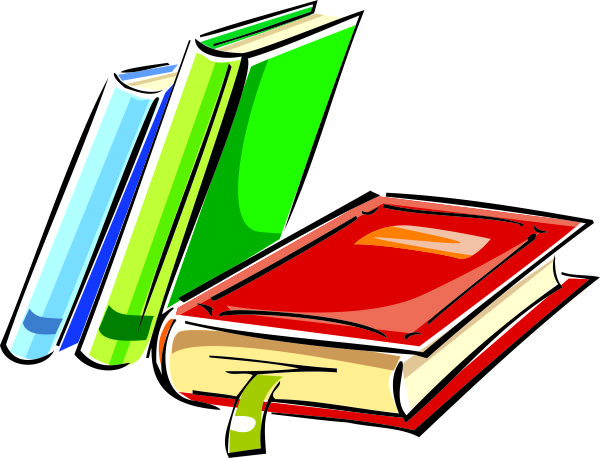 FAKULTET PRIMIJENJENE MATEMATIKE I INFORMATIKE| Sveučilište J. J. Strossmayera u Osijeku
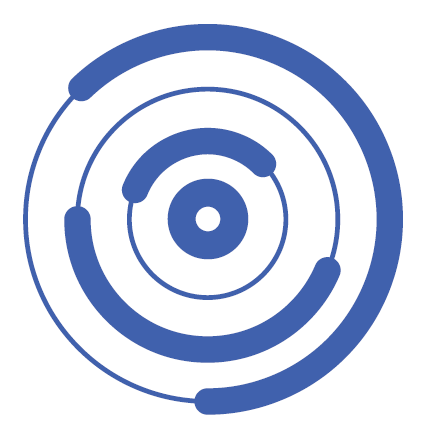 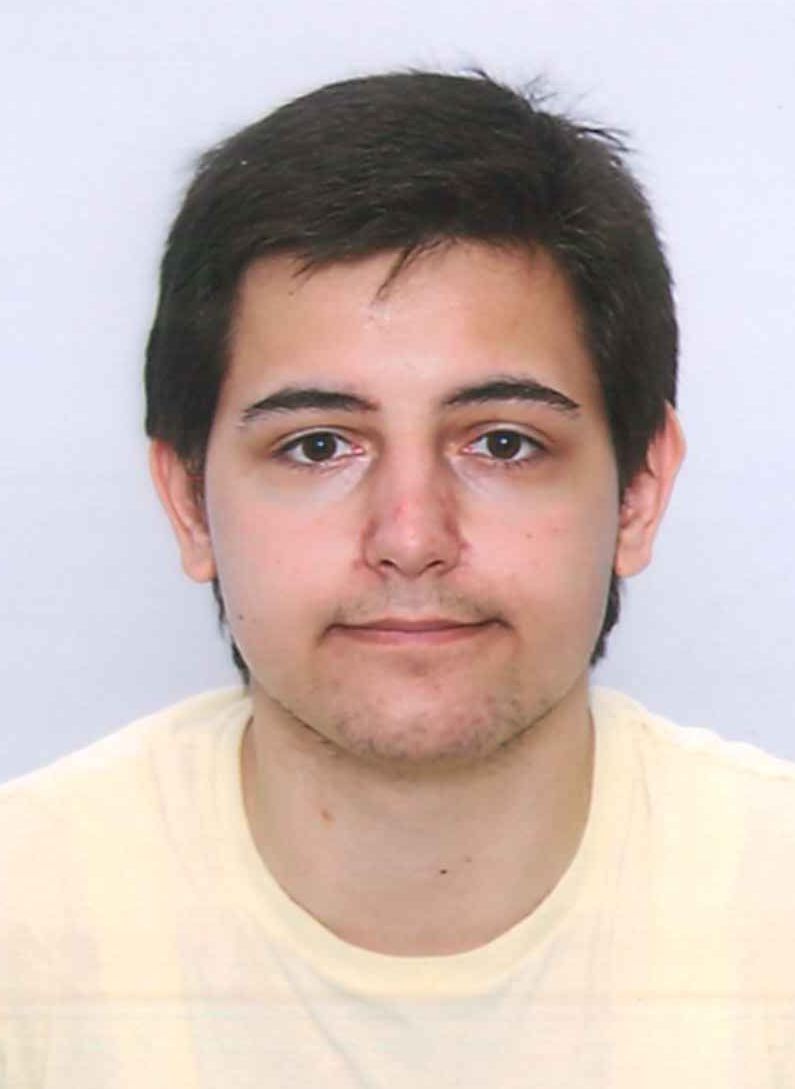 Predviđanje kretanja cijena dionica primjenom LSTM rekurentnih neuronskih mreža

mentor:
izv. prof. dr. sc. Domagoj Matijević
Hrvoje Žohar
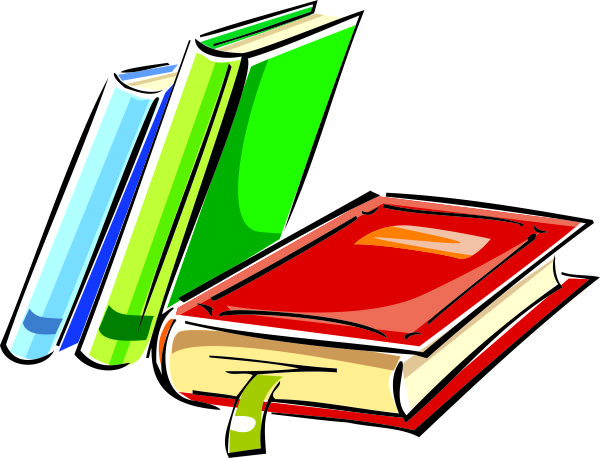 BEL-Tel-u u Osijeku
FAKULTET PRIMIJENJENE MATEMATIKE I INFORMATIKE| Sveučilište J. J. Strossmayera u Osijeku
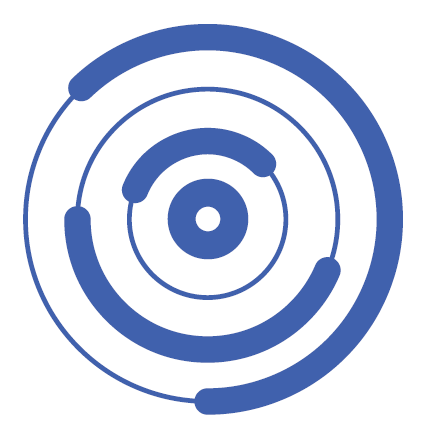 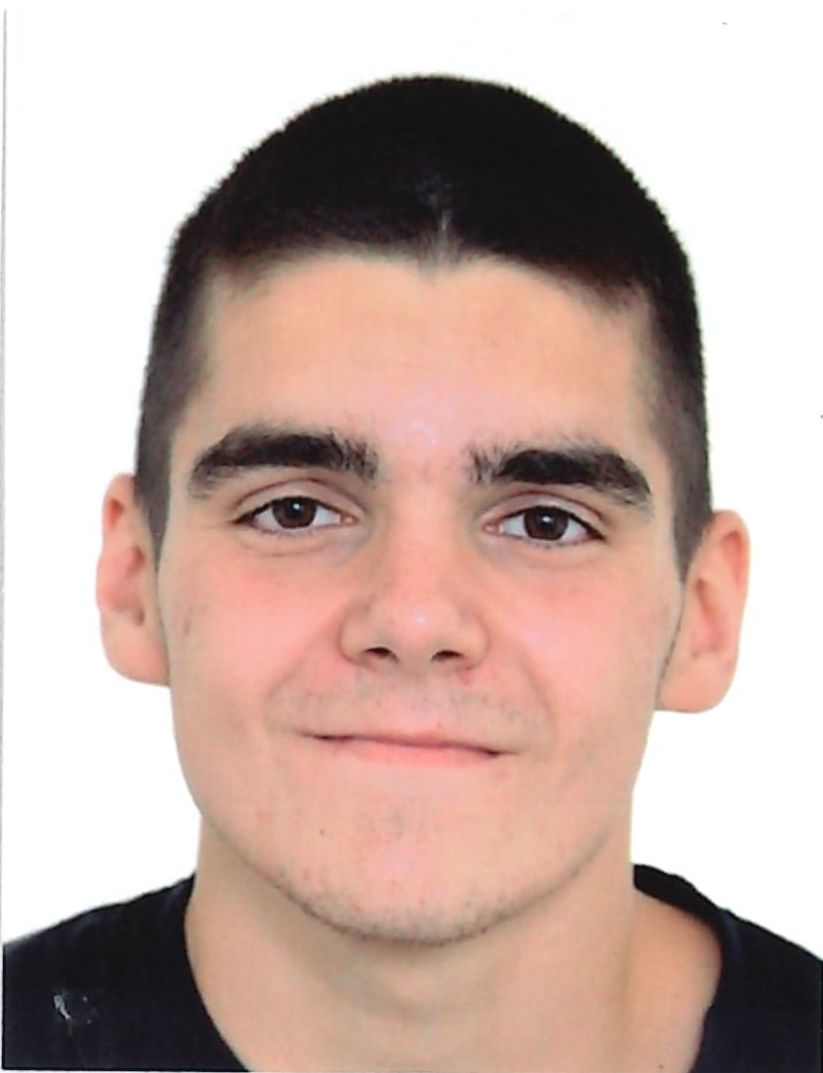 Optimizacija generiranja dinamičkih mreža kretanja u Unityu
Sveučilišni prvostupnik (baccalaureus) matematike i računarstva s velikom pohvalom – MAGNA CUM LAUDE
mentor:
izv. prof. dr. sc. Domagoj Matijević
Tomislav Vinković
Fakultetu elektrotehnike, računarstva i informacijskih tehnologija, Osijek
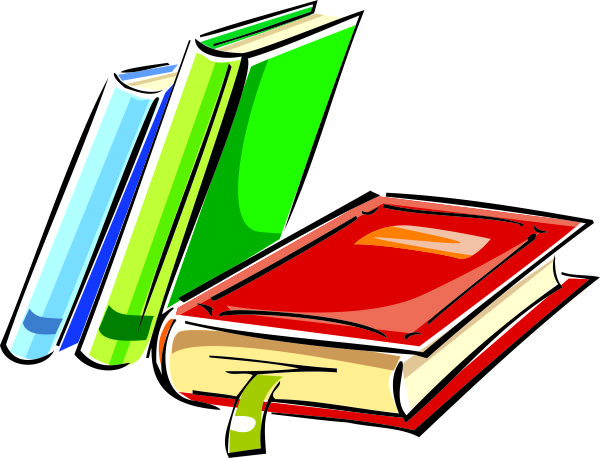 FAKULTET PRIMIJENJENE MATEMATIKE I INFORMATIKE| Sveučilište J. J. Strossmayera u Osijeku
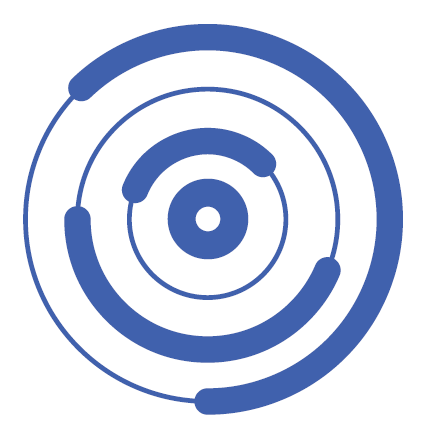 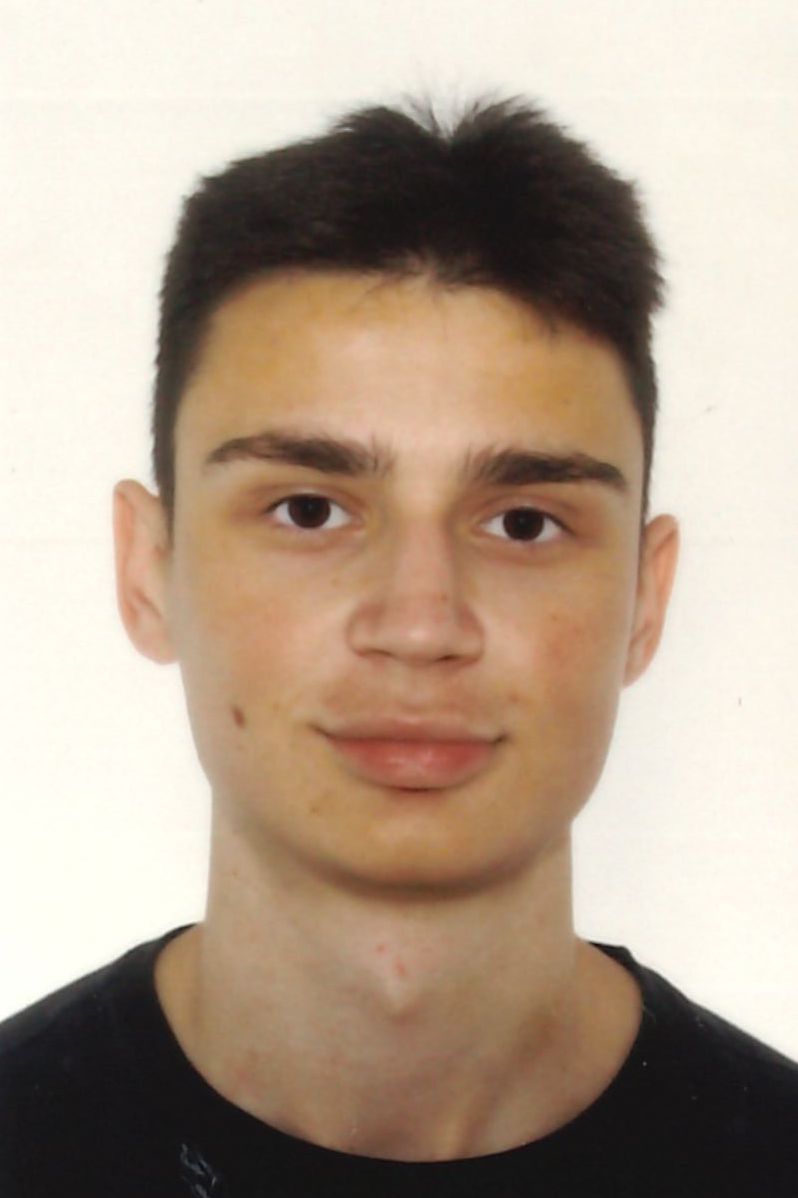 Generative Pre-Trained Transformers: Architecture, Pre-Training and Fine-Tuning
Sveučilišni prvostupnik (baccalaures) matematike i računarstva s najvećom pohvalom – SUMMA CUM LAUDE
mentor:
izv. prof. dr. sc. Domagoj Matijević
Ivo Sušac
Sveučilišni diplomski studij Matematika
Fakultet primijenjene matematike i informatike, Osijek
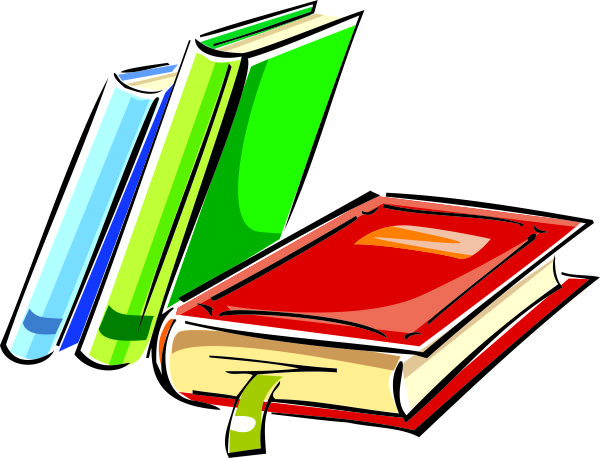 FAKULTET PRIMIJENJENE MATEMATIKE I INFORMATIKE| Sveučilište J. J. Strossmayera u Osijeku
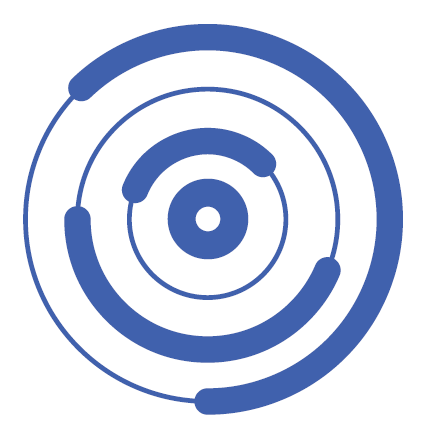 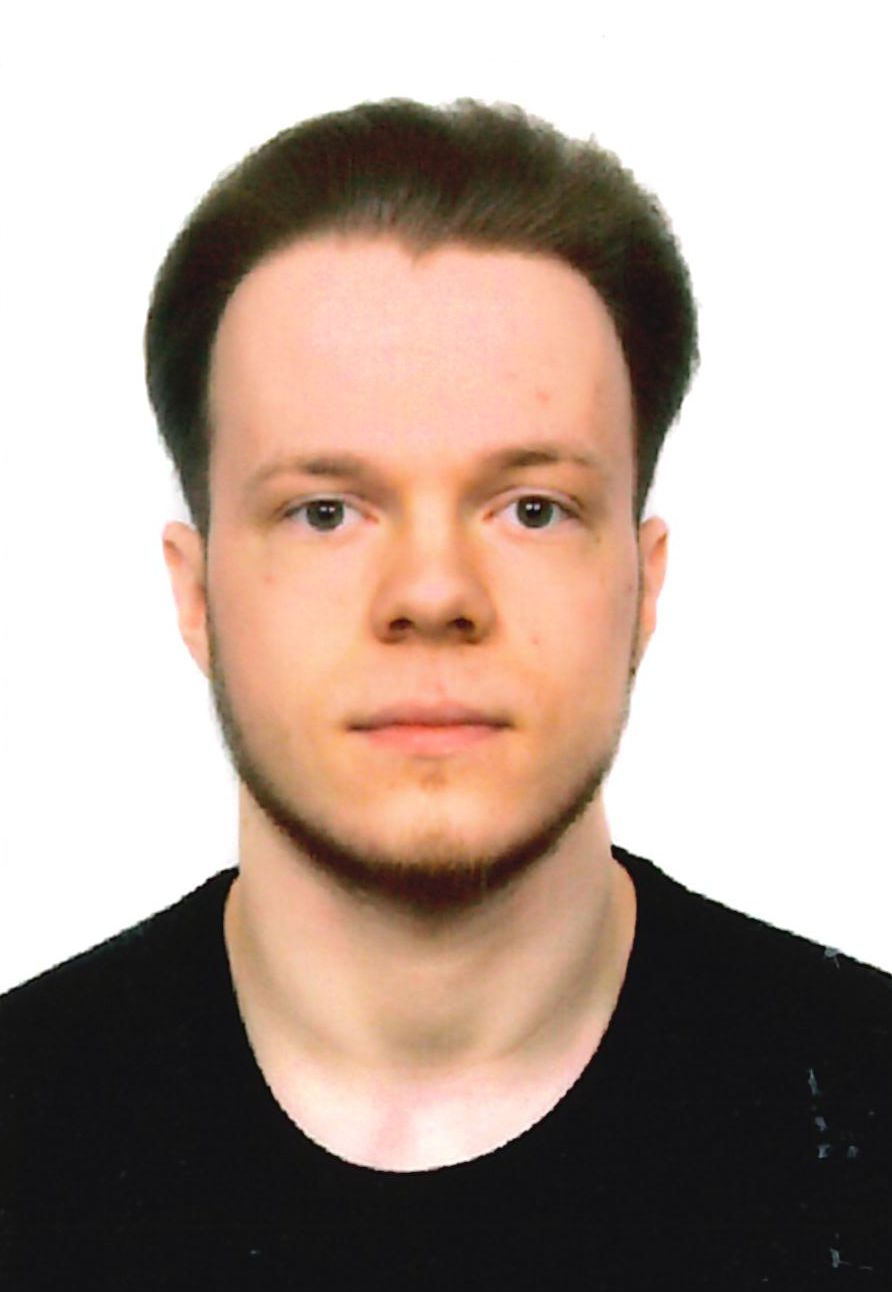 Klasifikacija objekata humanoidnim Nao robotom
Sveučilišni prvostupnik (baccalaures) matematike i računarstva s najvećom pohvalom – SUMMA CUM LAUDE
mentor:
izv. prof. dr. sc. Zoran Tomljanović
David Matej Vnuk
Sveučilišni diplomski studij Matematika
Fakultet primijenjene matematike i informatike, Osijek
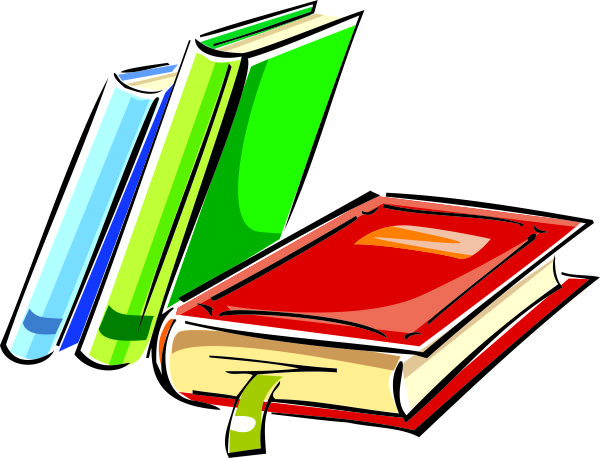 FAKULTET PRIMIJENJENE MATEMATIKE I INFORMATIKE| Sveučilište J. J. Strossmayera u Osijeku
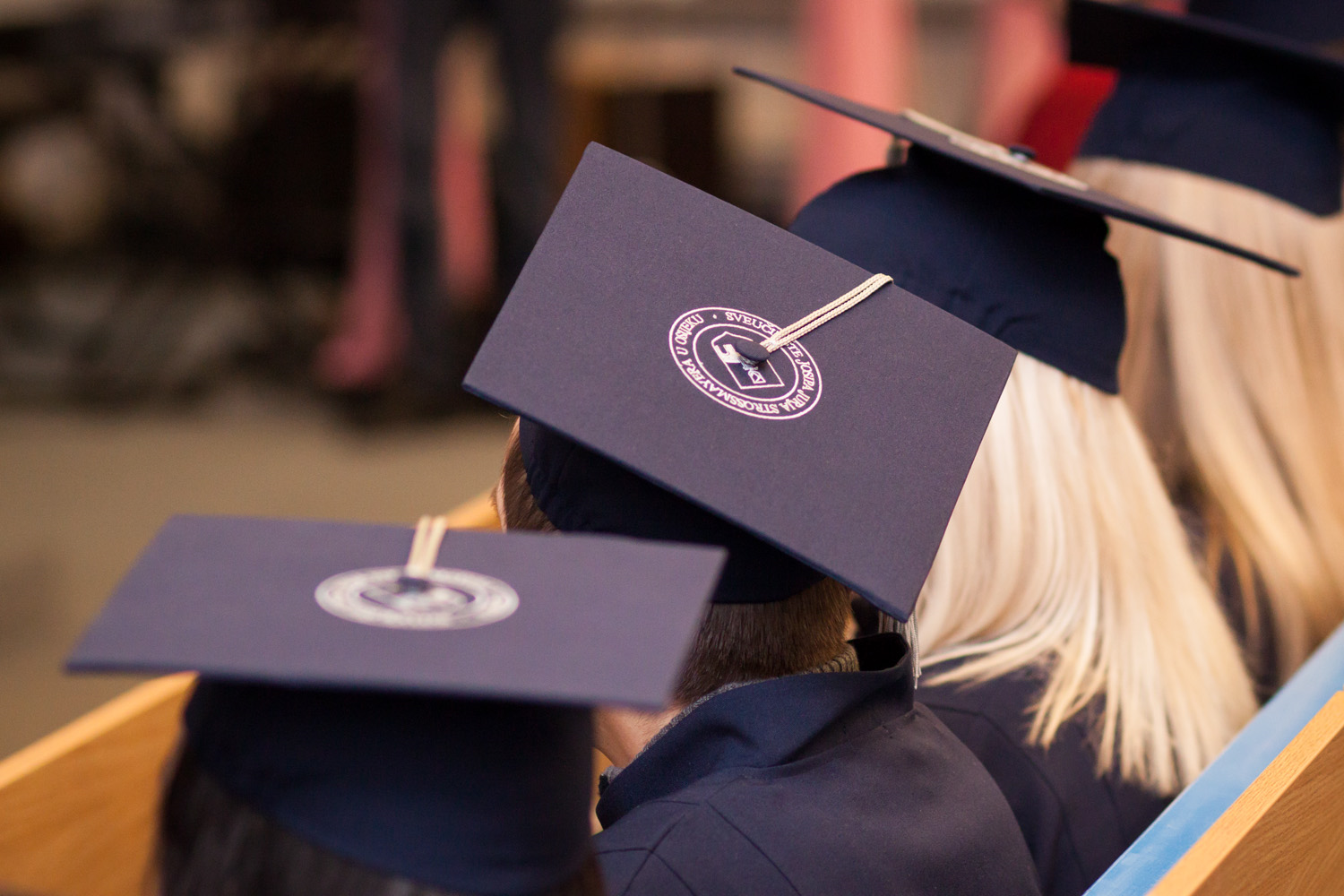 I. PROMOCIJA sveučilišnih prvostupnika matematike, sveučilišnih prvostupnika matematike i računarstva i sveučilišnih magistara edukacije matematike i informatike
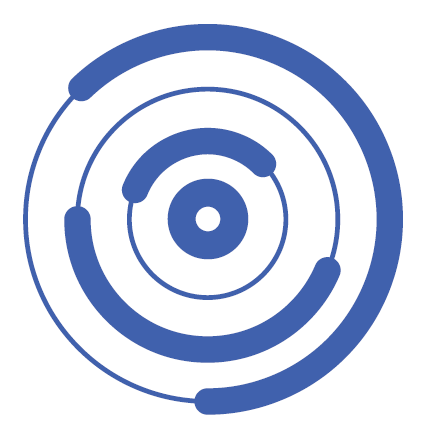 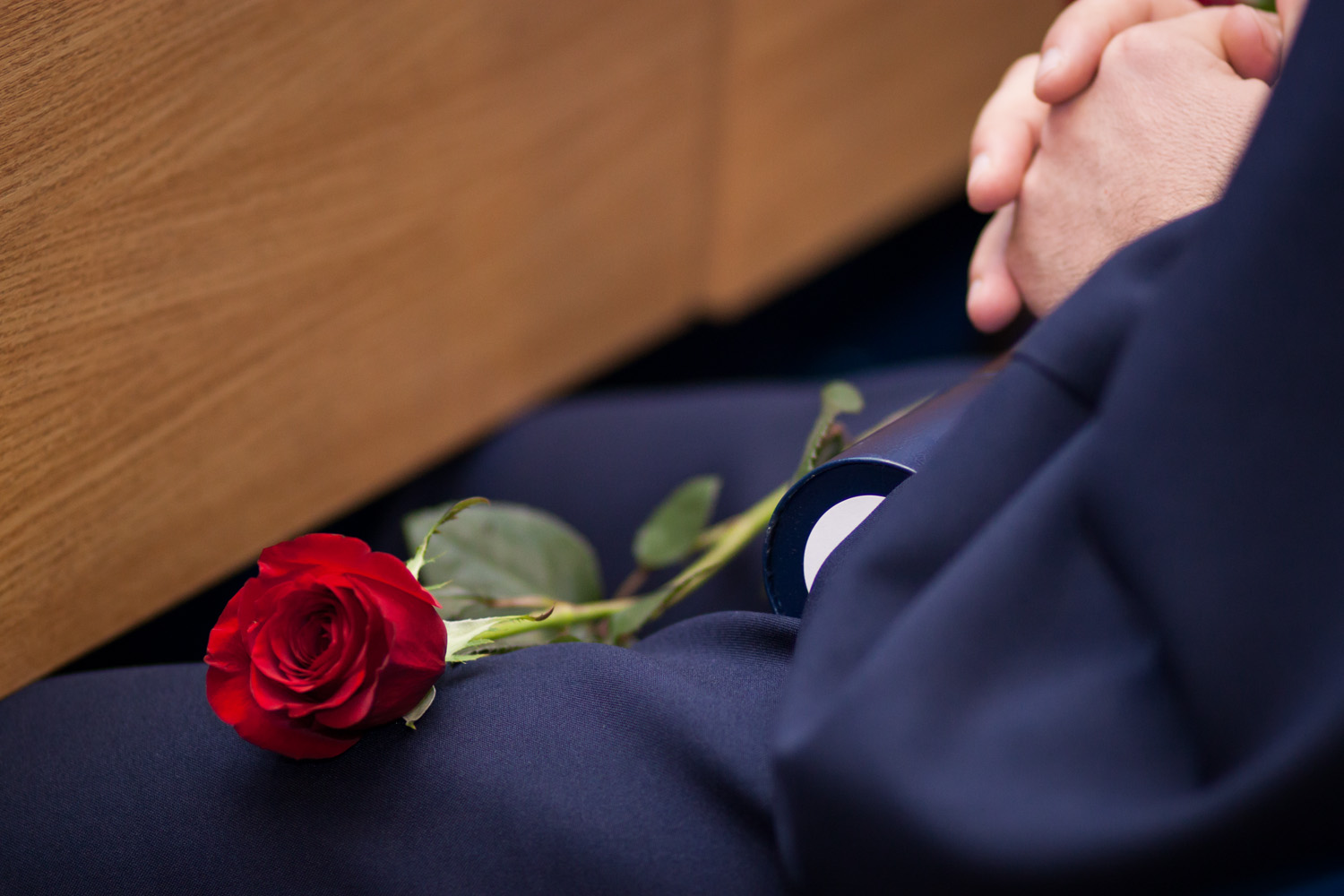